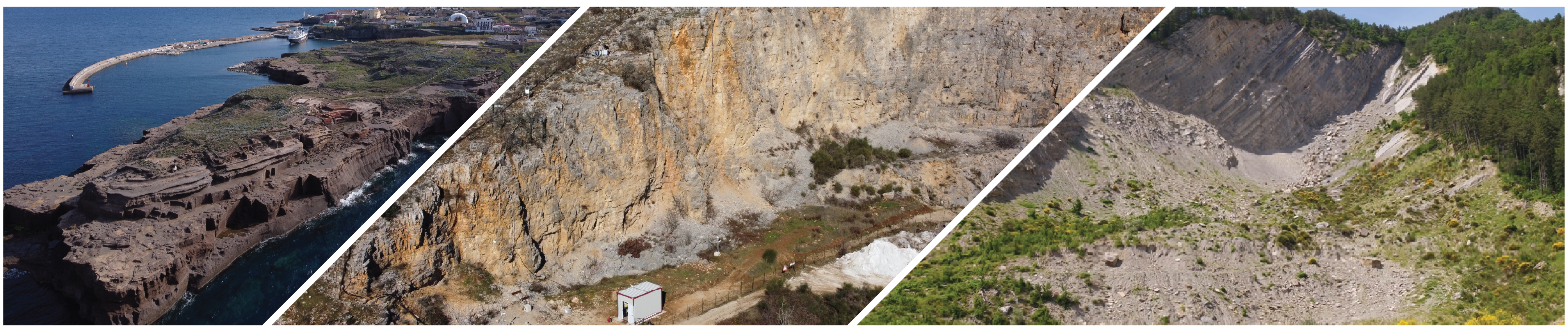 11 Aprile 2013
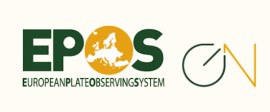 Natural Field Laboratories as a tool for ground instabilities AI-Twins
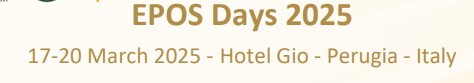 Prof. Salvatore Martino
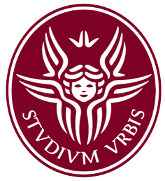 Perugia, 19 March 2025
salvatore.martino@uniroma1.it
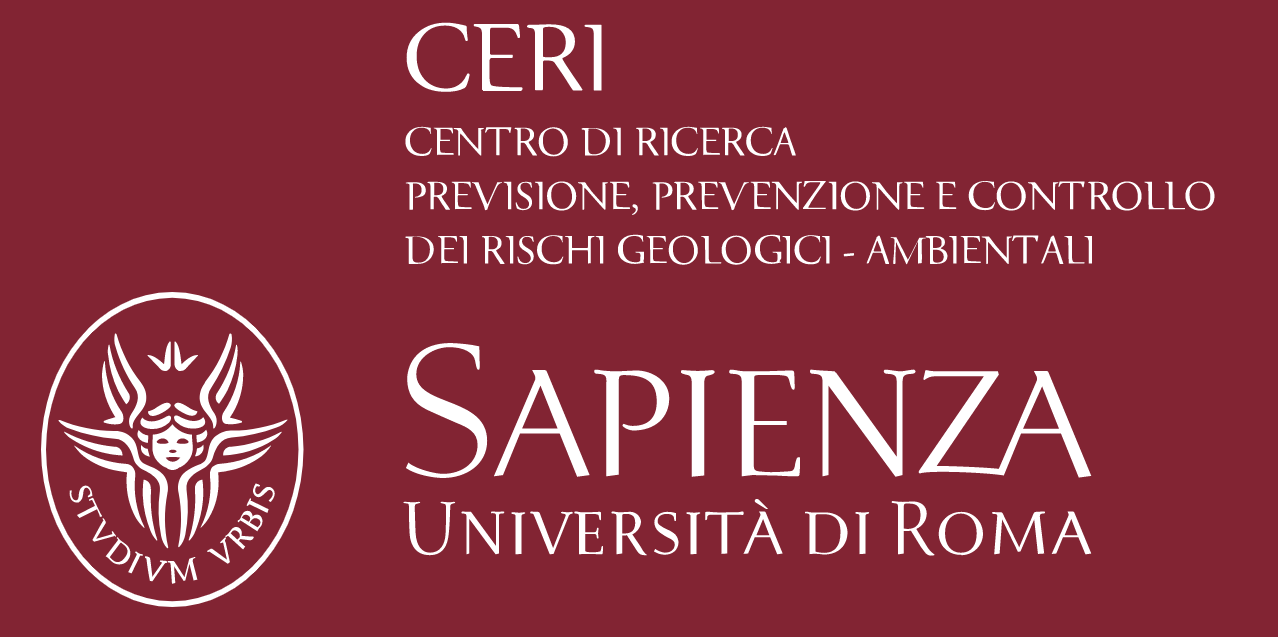 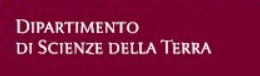 Dealing with «Ground Instabilities»
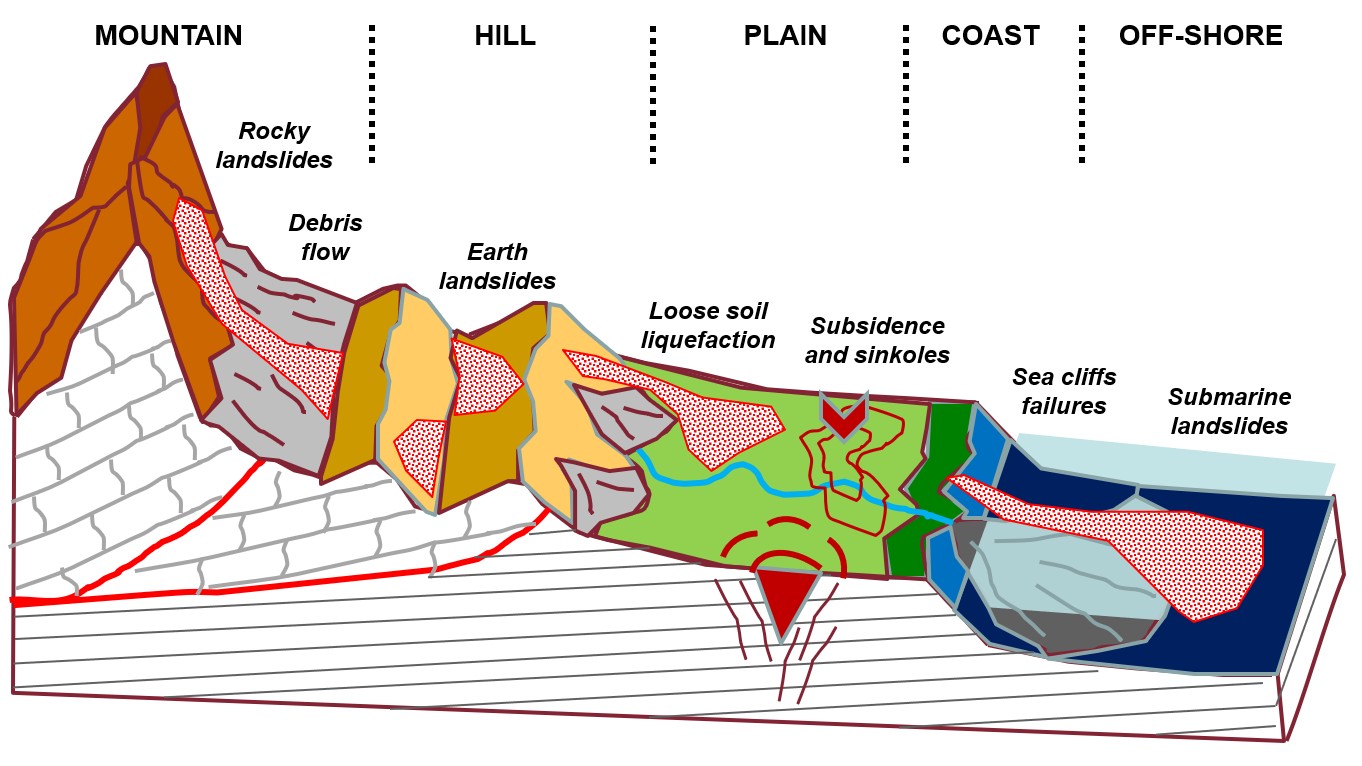 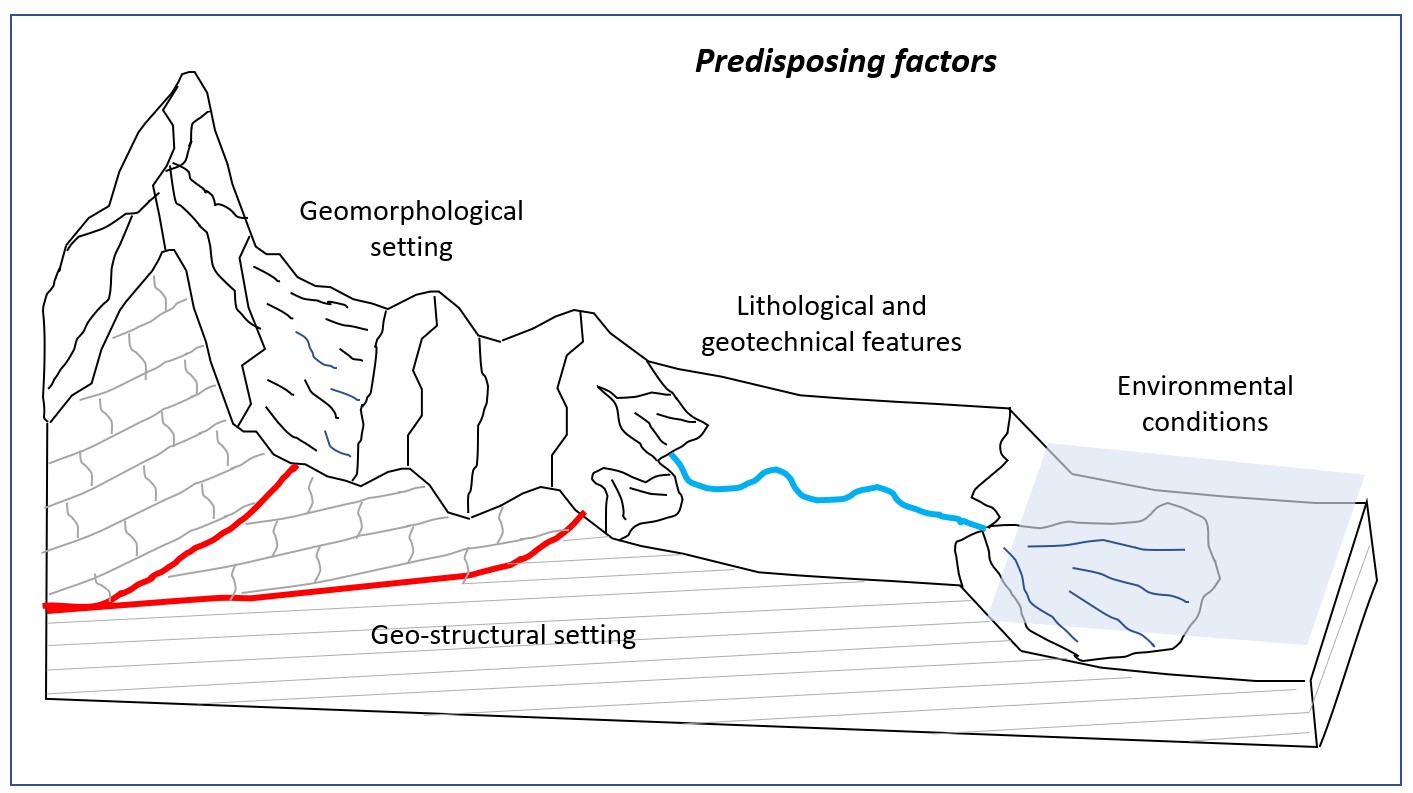 TIME INDEPENDENT
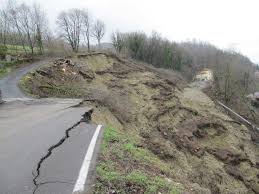 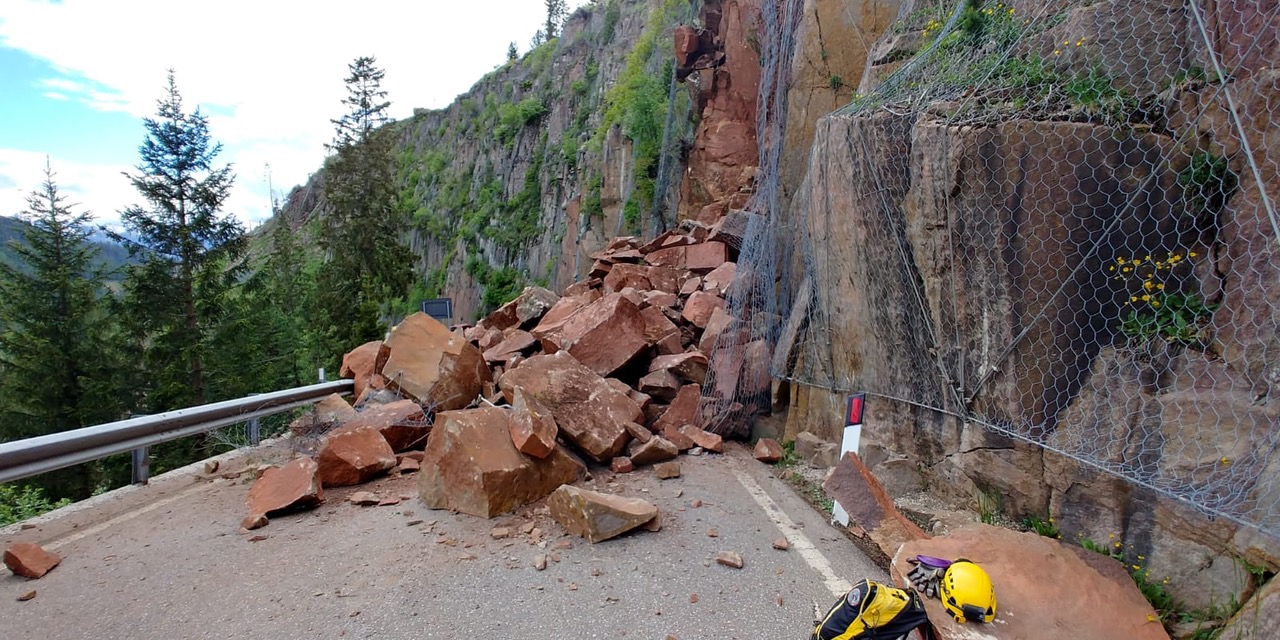 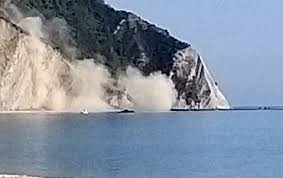 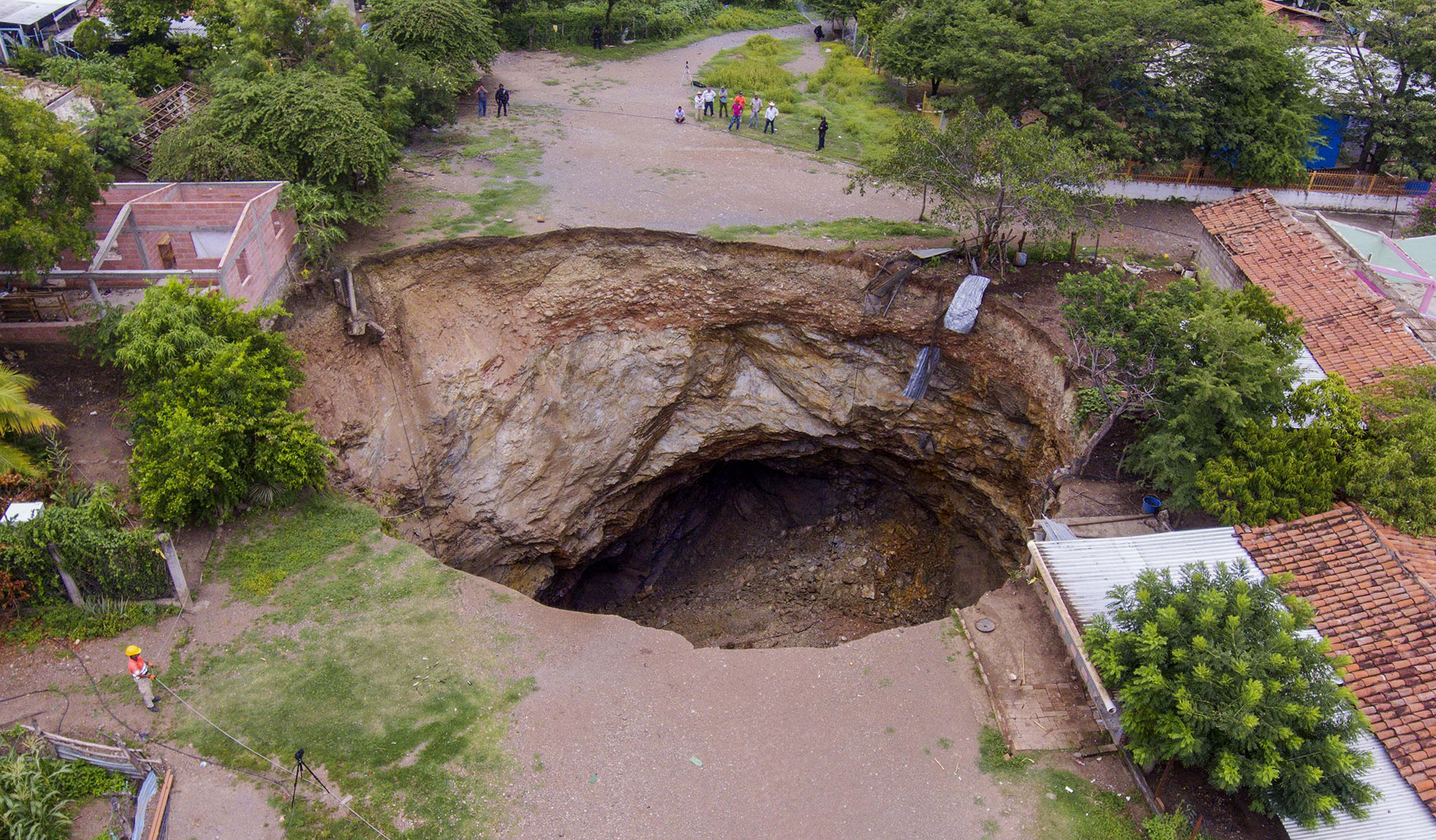 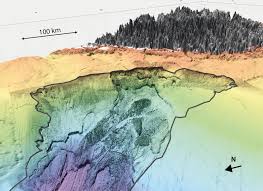 Predisposing factors (geological, morphodynamic and geotechnical)
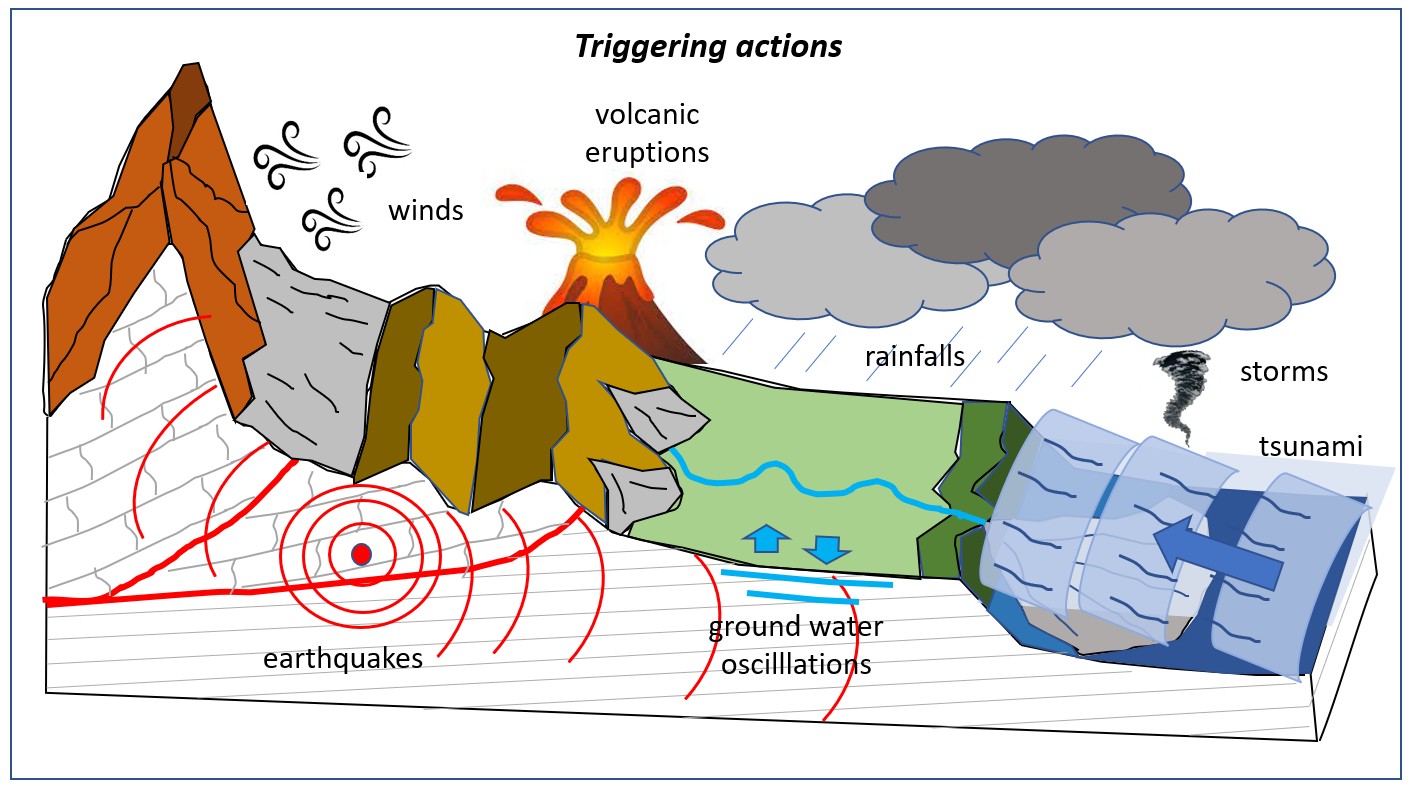 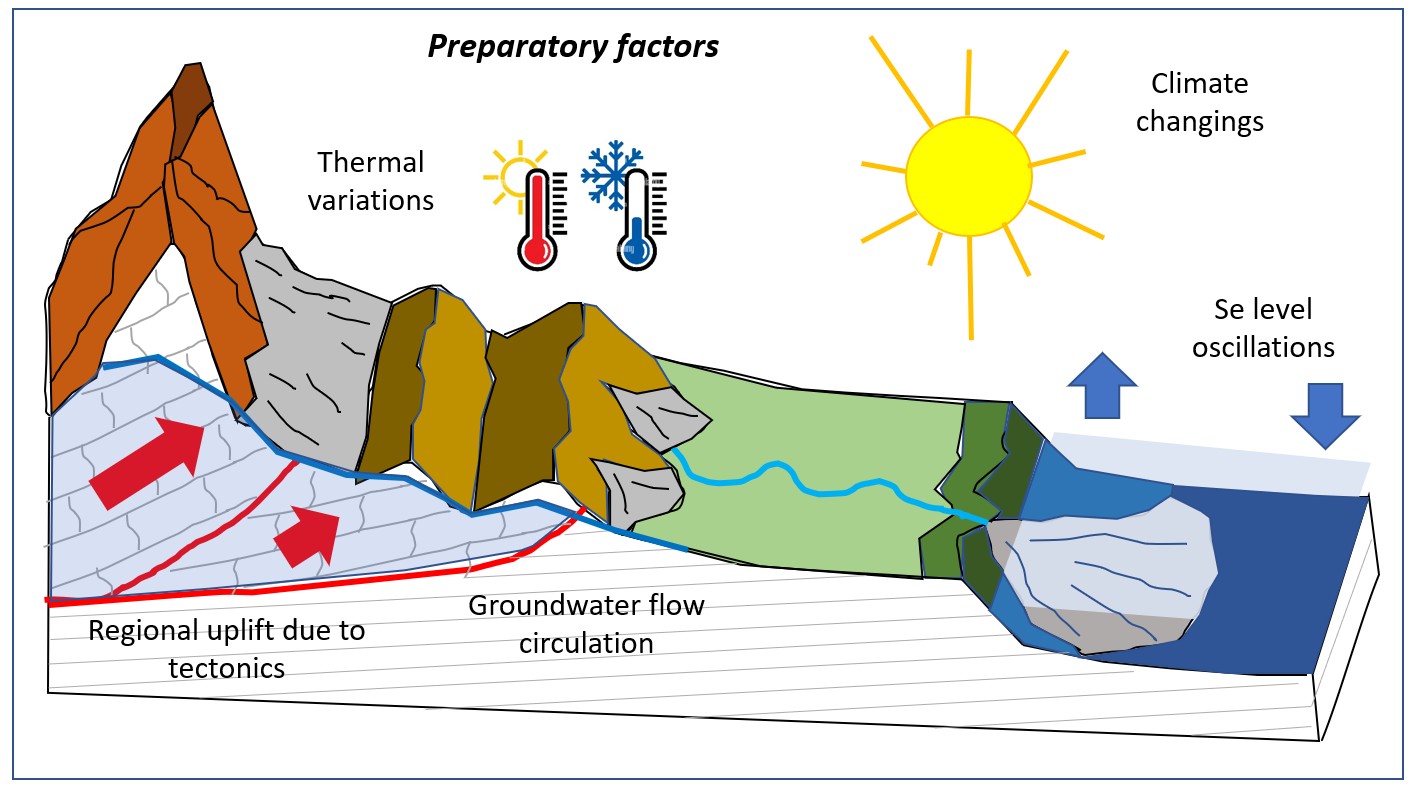 IMPULSIVE
CLIMATE DEPENDENT
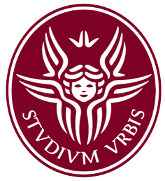 Triggering actions (earthquakes, volcanic activity, intense rainfall, rapid melting of snow, human interventions)
Preparatory processes (climatic actions, river dynamics, anthropic pressure)
Page 2
27/03/25
Natural Field Laboratories for Ground Instabilities
Salvatore Martino
Concept of in-house/natural field labs
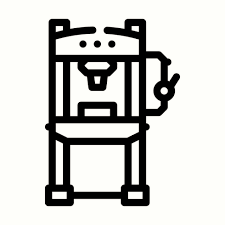 IN-HOUSE LABORATORIES include systems to "represent" site conditions in standard or prototype devices by applying principles of physical-mechanical analogy or relationships and scaling functions of site properties.
Physics-Informed Neural Networks
(PINNS)
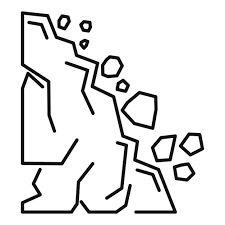 NATURAL FIELD LABORATORIES represent sites which are used for the experimentation of real-scale processes that are caused by natural or forced conditions, in both cases kept under monitoring by sensors installed on site.
Artificial Intelligence trained Twins (AI-Twins)
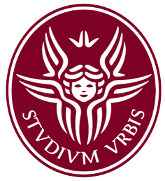 Page 3
27/03/25
Natural Field Laboratories for Ground Instabilities
Salvatore Martino
Examples of «in house» laboratories
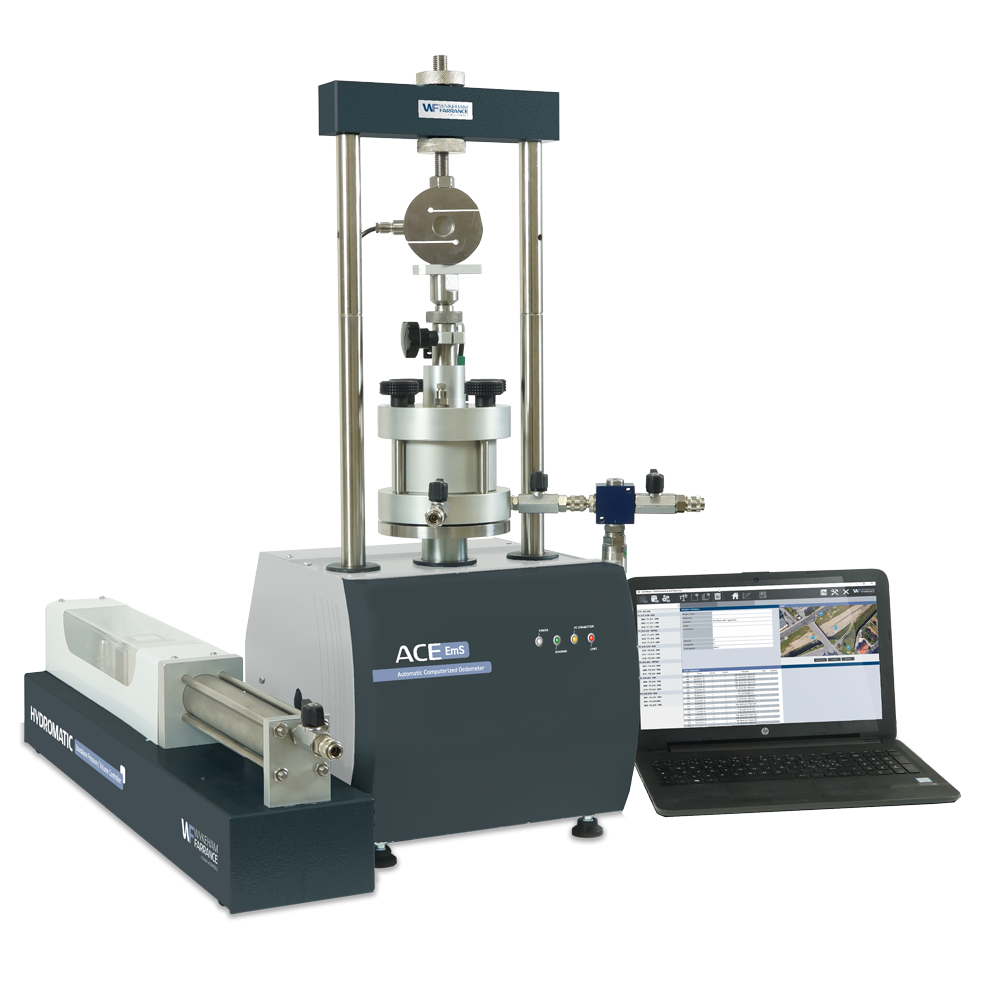 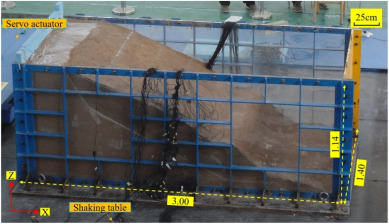 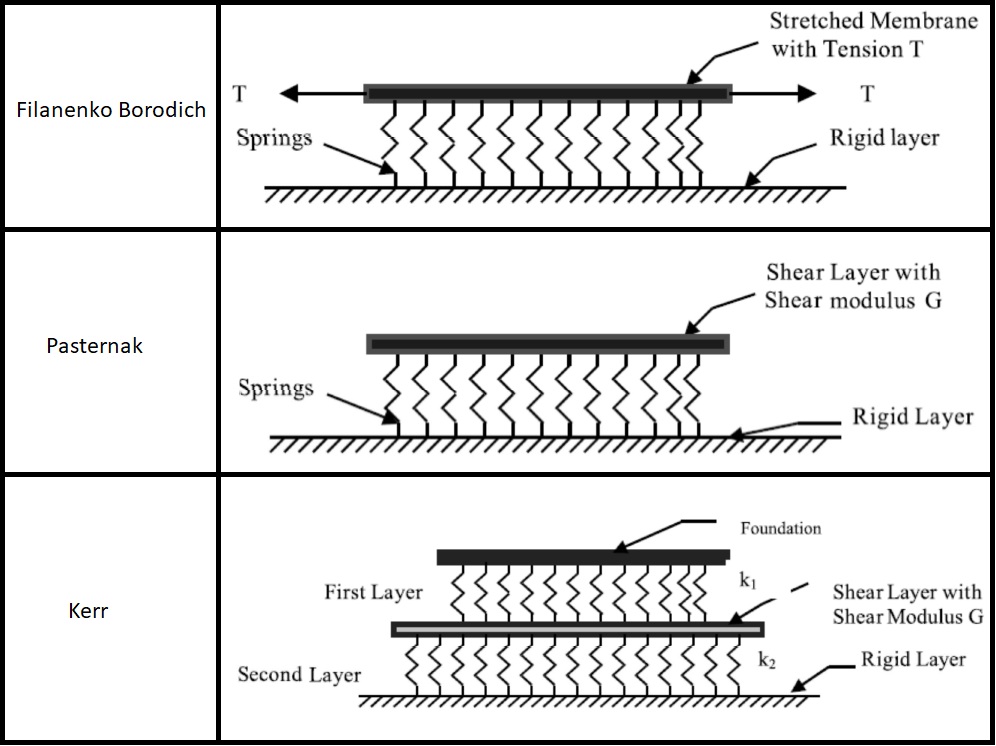 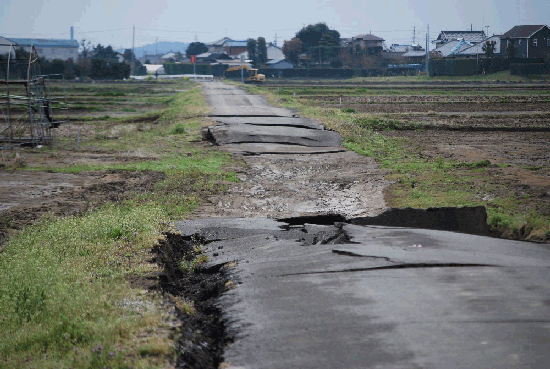 Physic-analogue: reality transposition
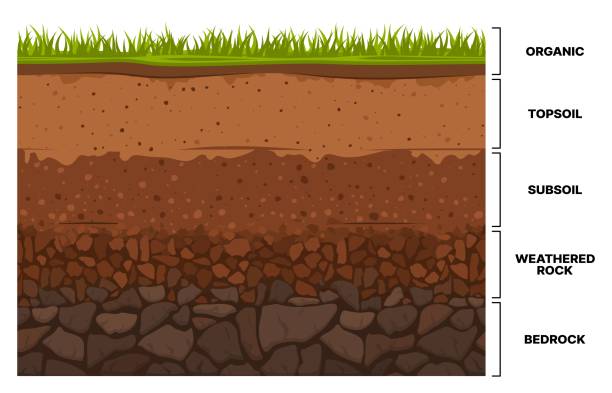 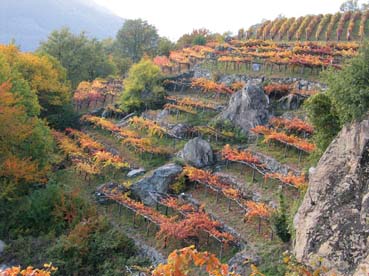 Standard or Prototype devices: reality transposition
Down-scaled modelling: reality reproduction
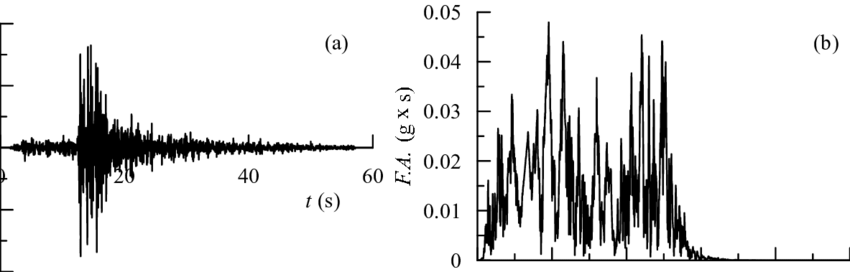 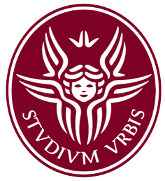 Page 4
27/03/25
Natural Field Laboratories for Ground Instabilities
Salvatore Martino
Rationale of a «natural-field» laboratory
A series of natural processes that include predisposing factors, preparatory factors and possible triggering actions are RATIONALIZED respect to a representative site….
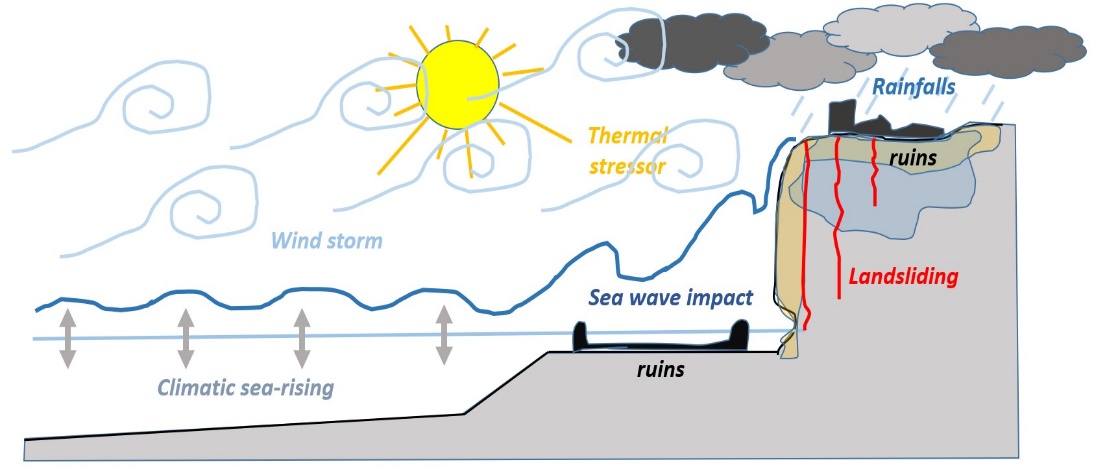 1
2
3
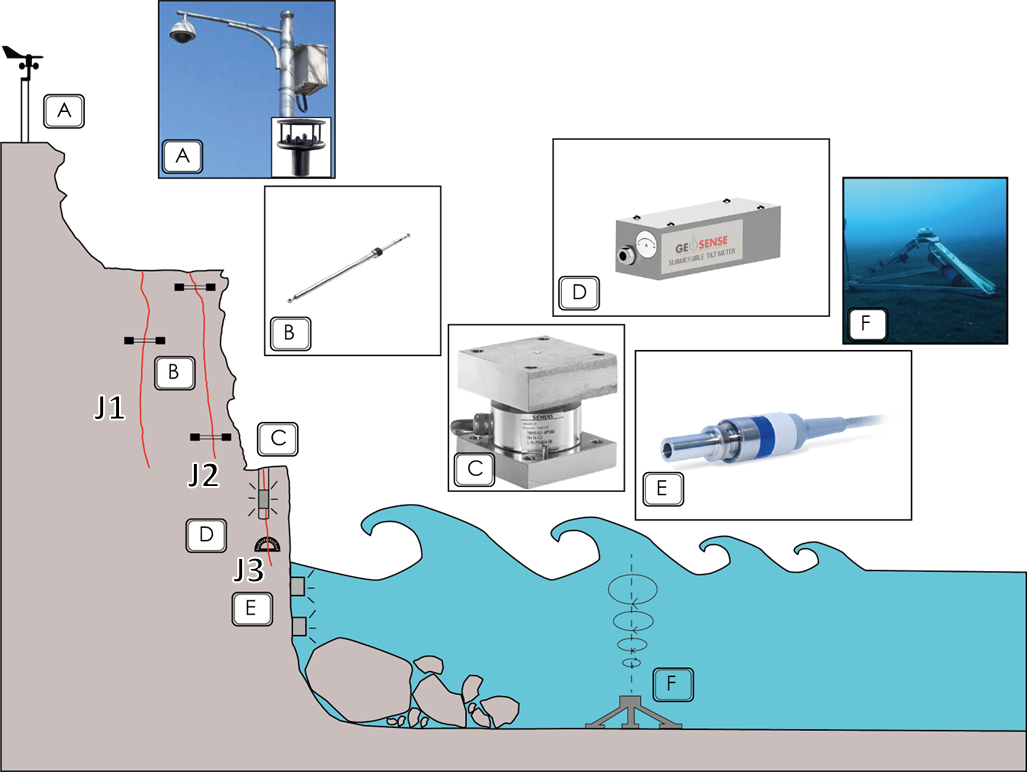 ....rationalization translates into a DESIGN that is functional in collecting, in time and space, data from the natural system and at real scale…
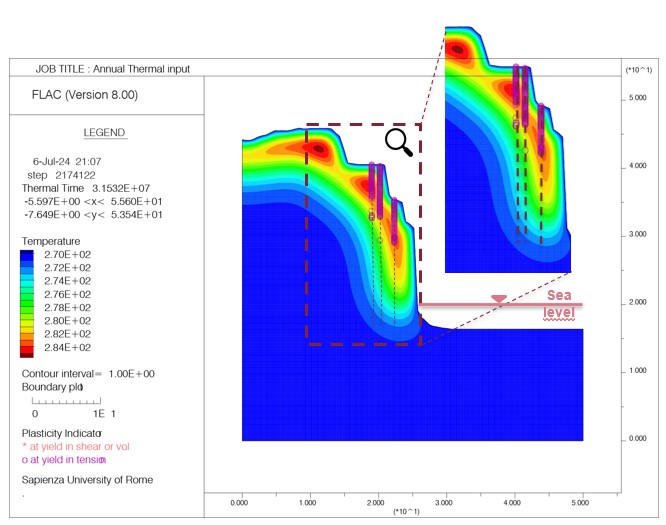 ....this drives toward the construction of an AI-TWIN which allows projecting the expected effects in the future.
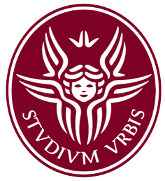 Page 5
27/03/25
Natural Field Laboratories for Ground Instabilities
Salvatore Martino
Toward a natural field laboratory
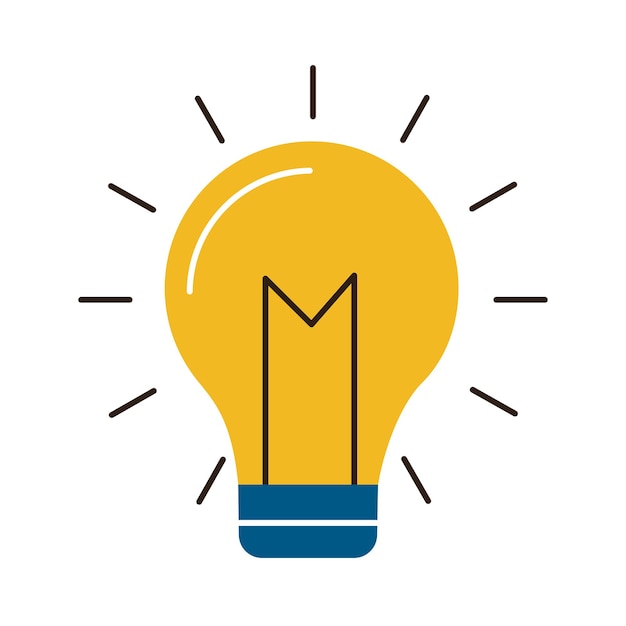 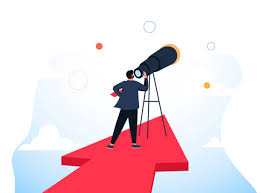 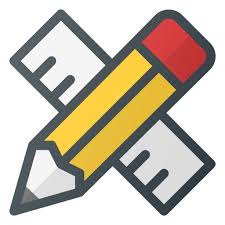 Lab design
Concept idea
Forward scenarios
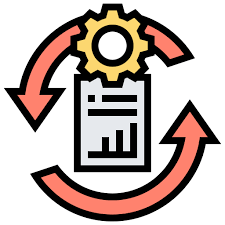 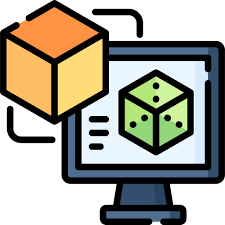 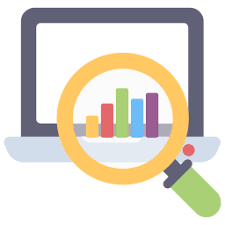 AI-Twin
Data recovery
Data analysis
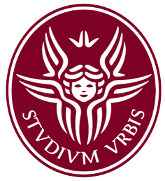 Page 6
27/03/25
Natural Field Laboratories for Ground Instabilities
Salvatore Martino
Toward a natural field laboratory
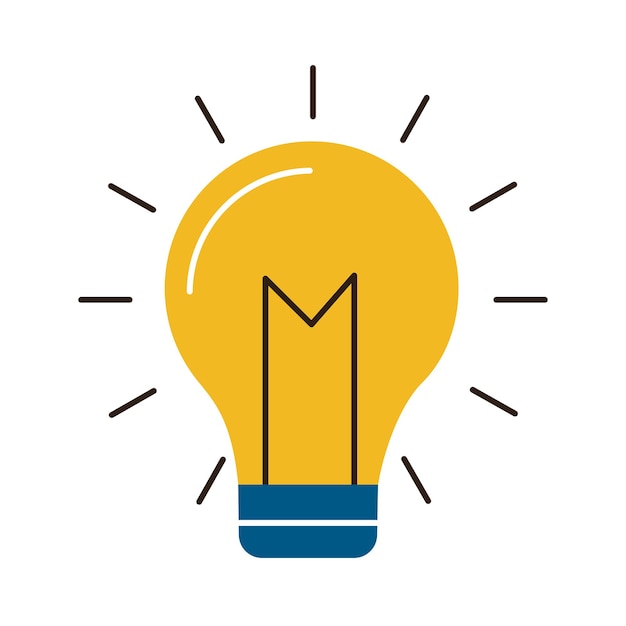 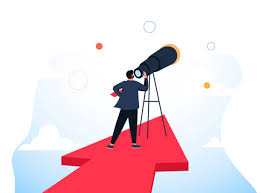 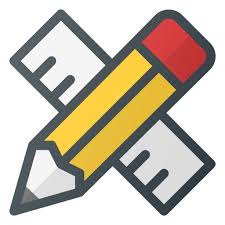 Lab design
Concept idea
Forward scenarios
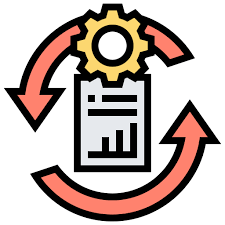 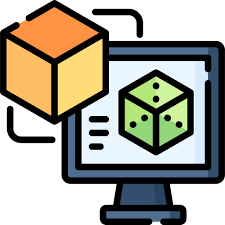 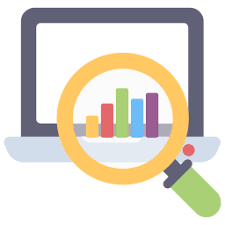 AI-Twin
Data recovery
Data analysis
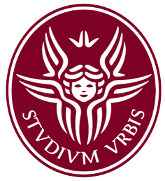 Page 7
27/03/25
Natural Field Laboratories for Ground Instabilities
Salvatore Martino
Ideas and their rationalization from reality
Pale di S.Martino (Dolomiti)
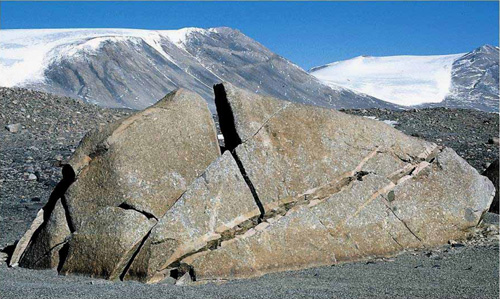 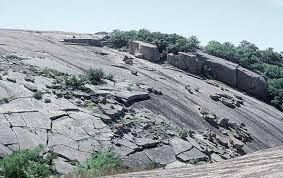 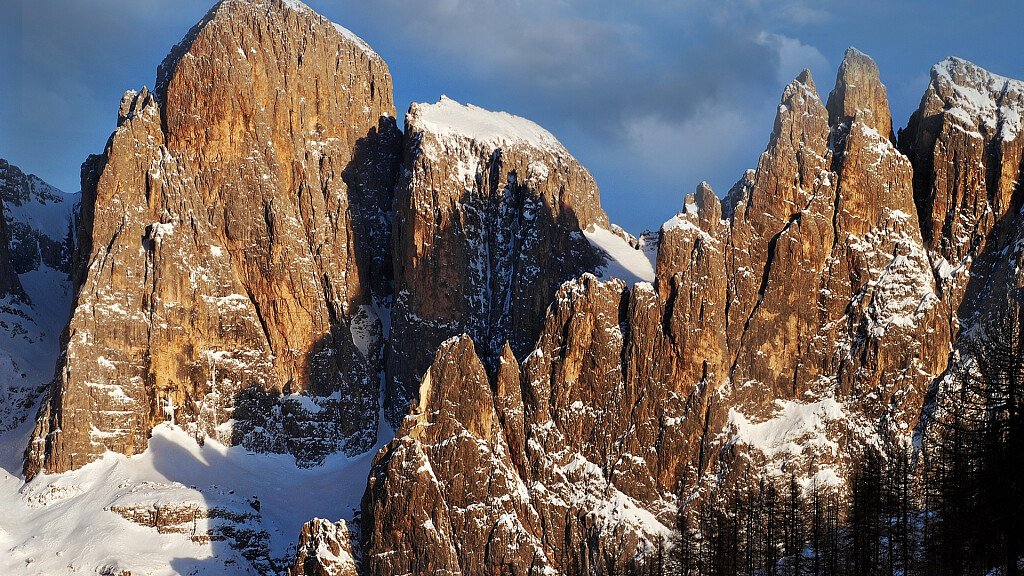 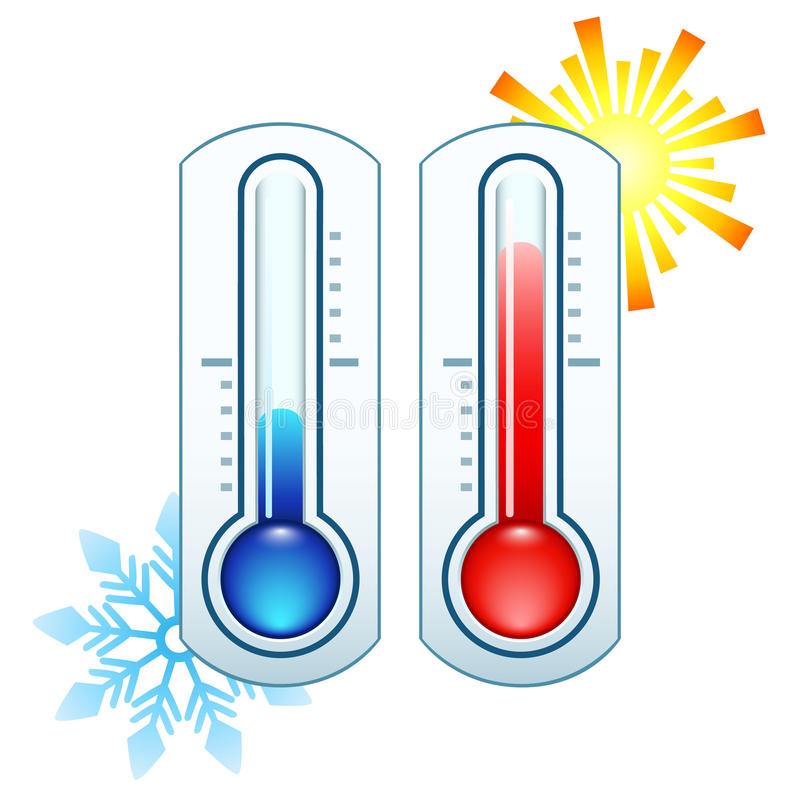 From observation to processes
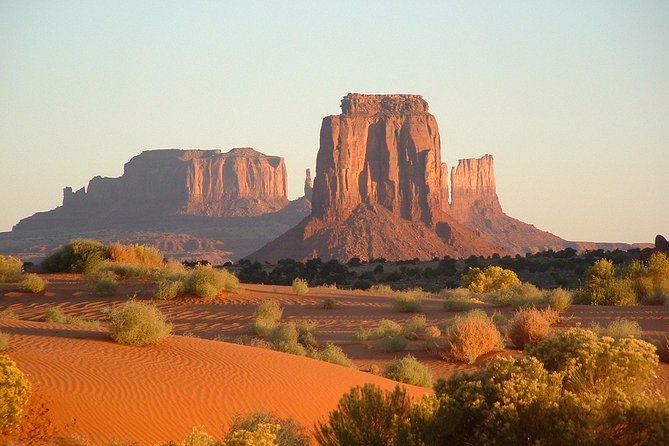 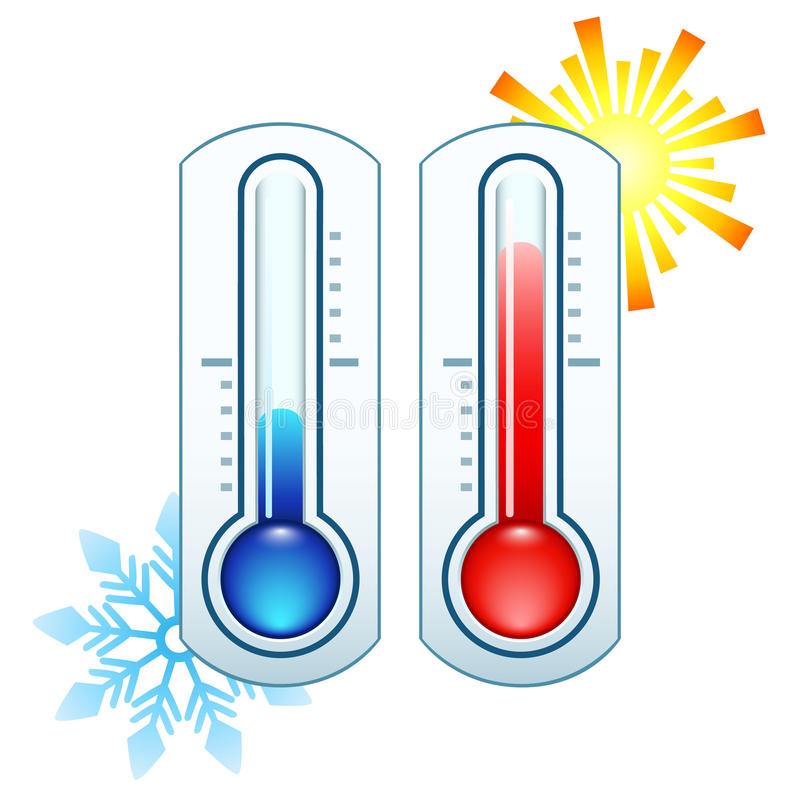 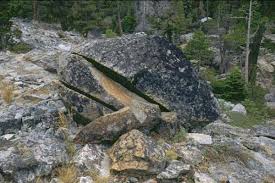 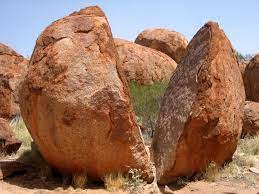 Monument Valley (Navaho Tribal Park – Arizona)
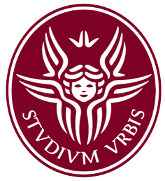 Page 8
27/03/25
Natural Field Laboratories for Ground Instabilities
Salvatore Martino
Ideas and their rationalization from reality
Civita di Bagnoregio (VT)
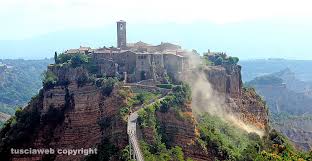 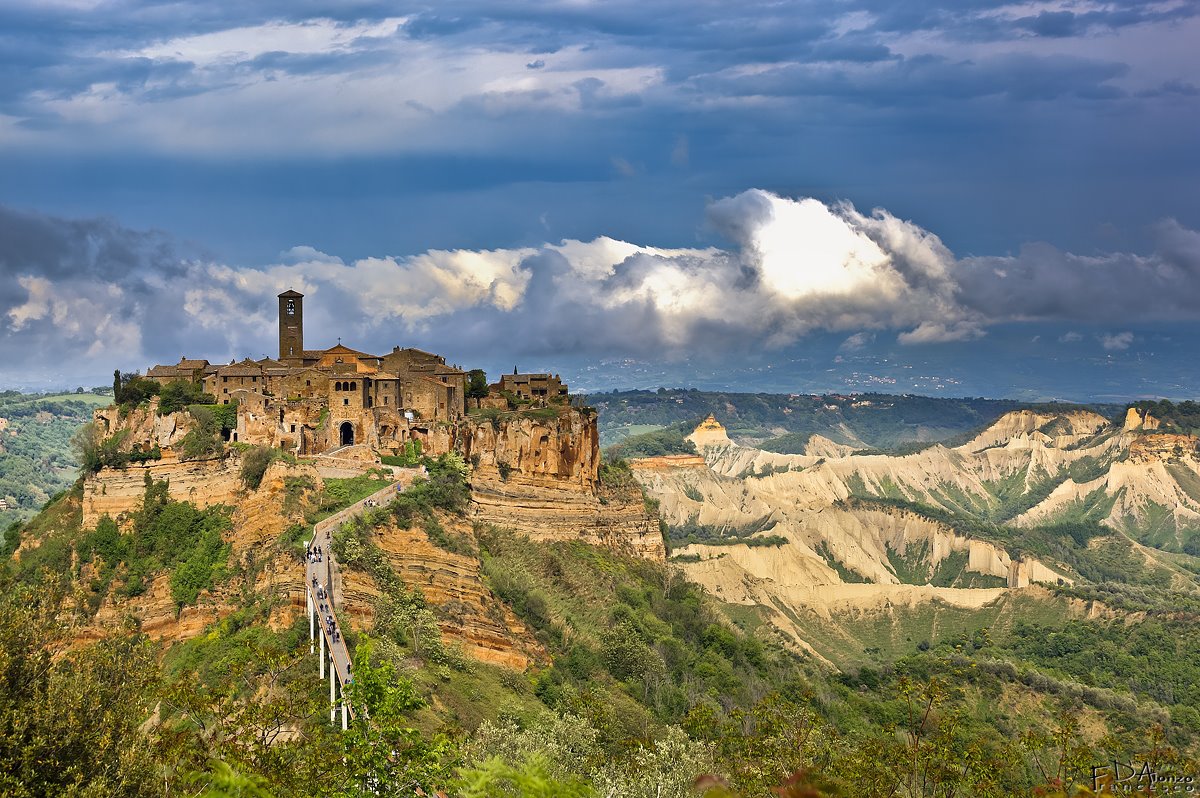 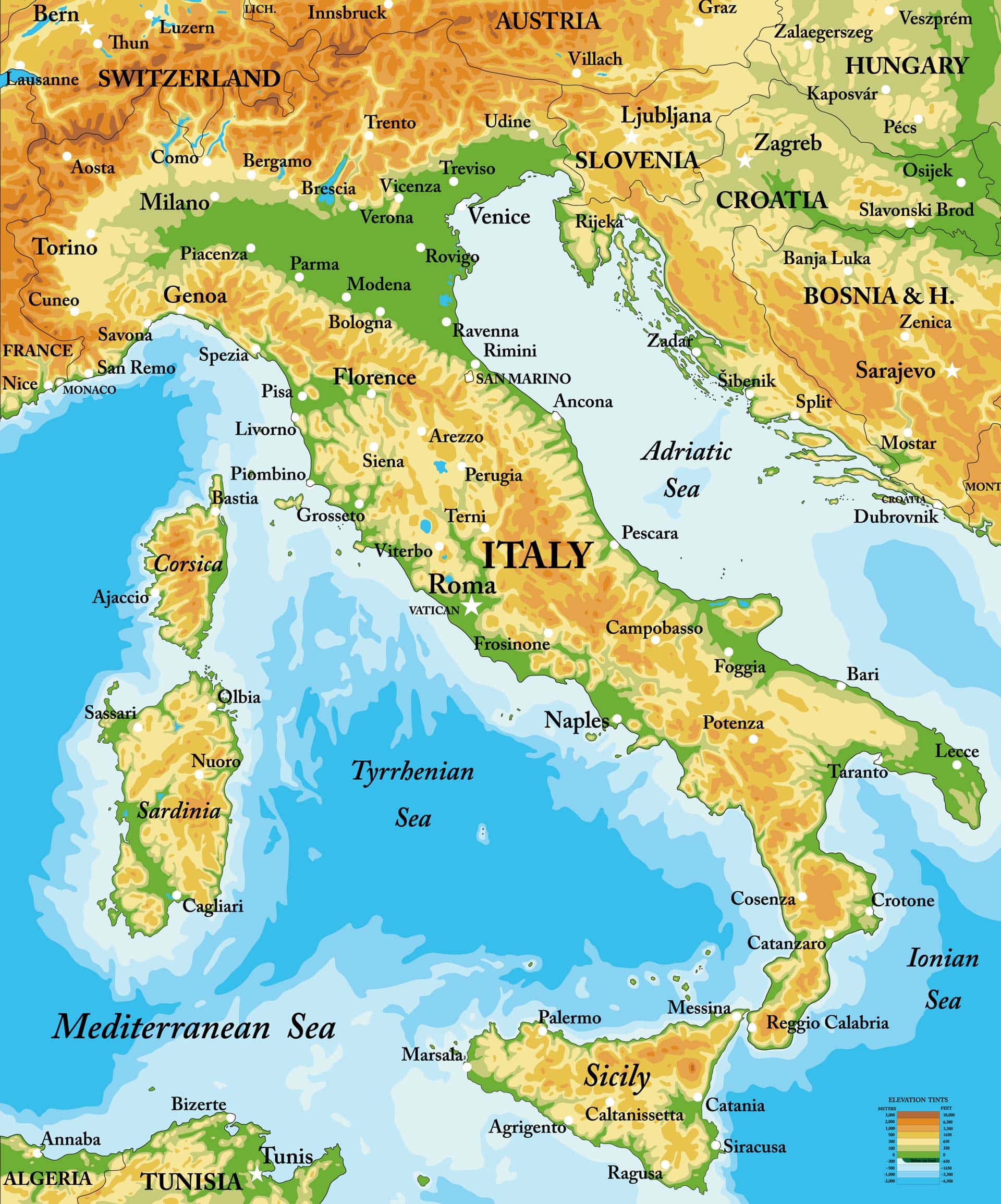 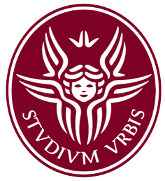 Page 9
27/03/25
Natural Field Laboratories for Ground Instabilities
Salvatore Martino
Ideas and their rationalization from reality
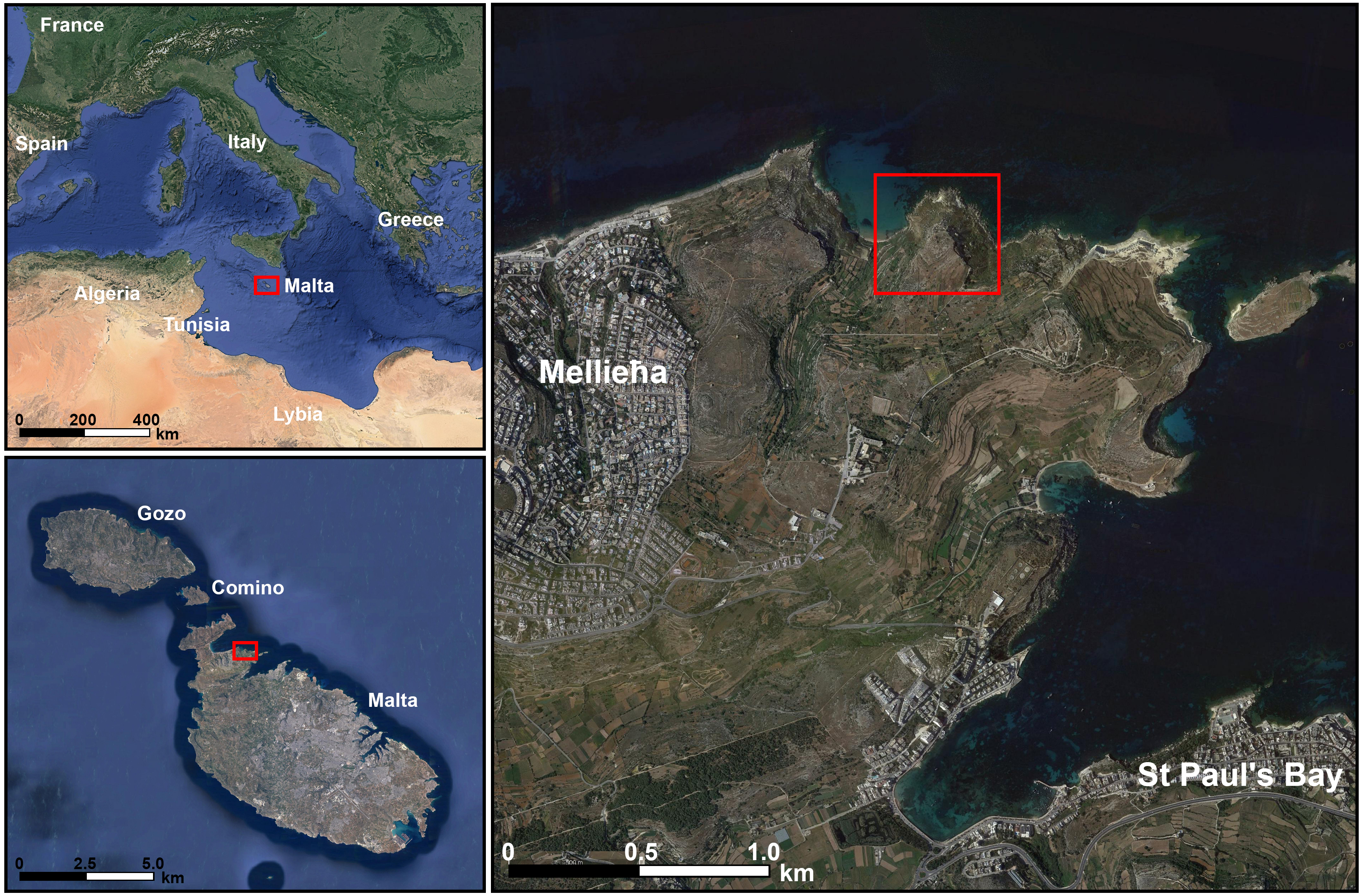 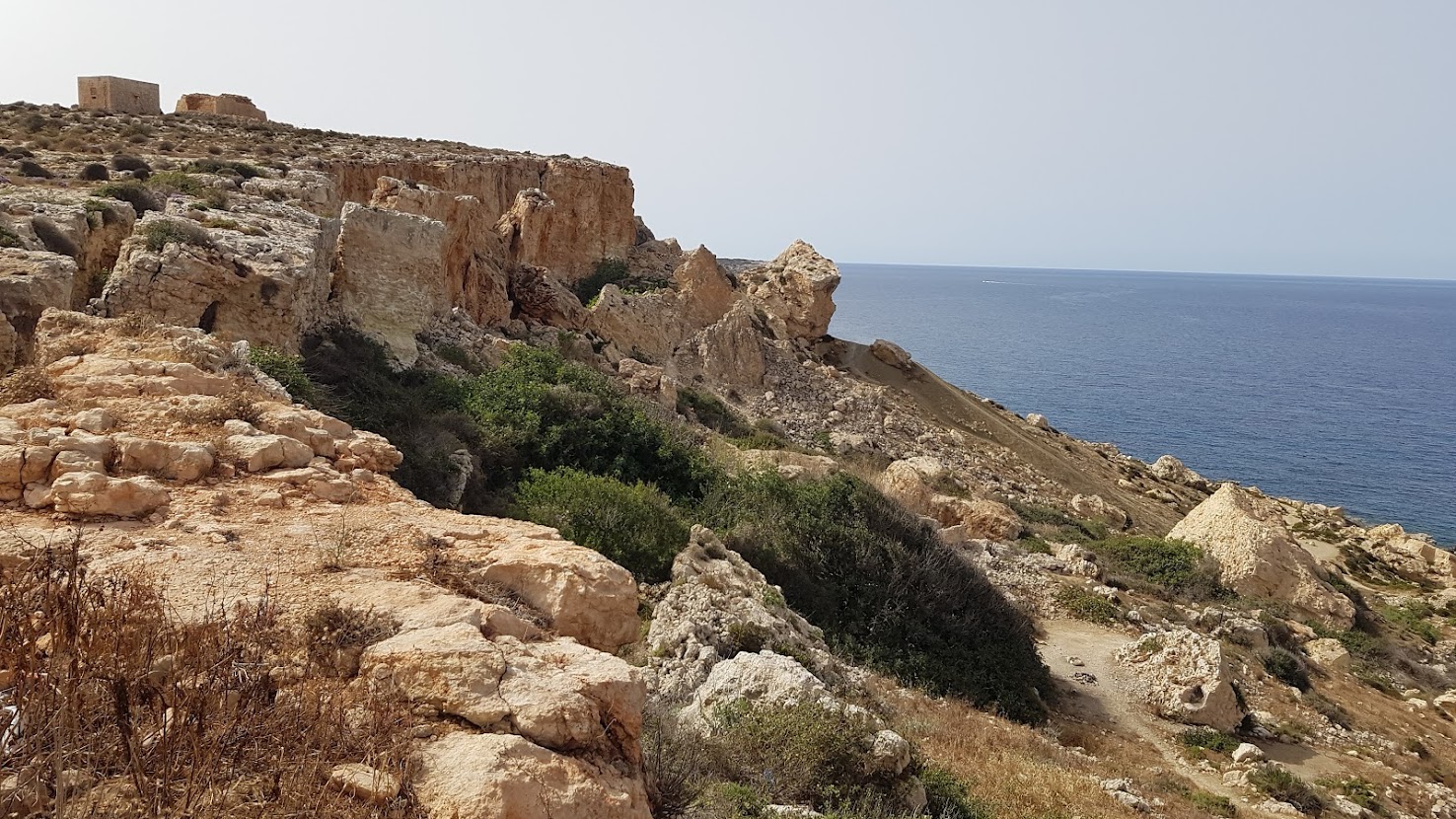 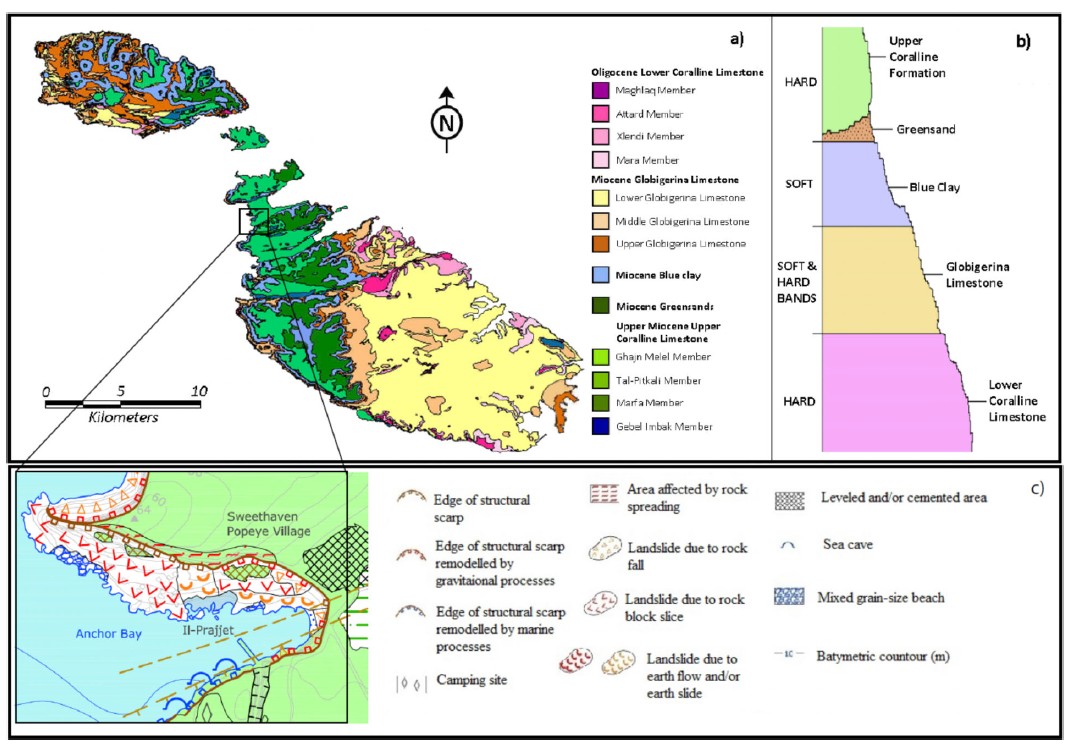 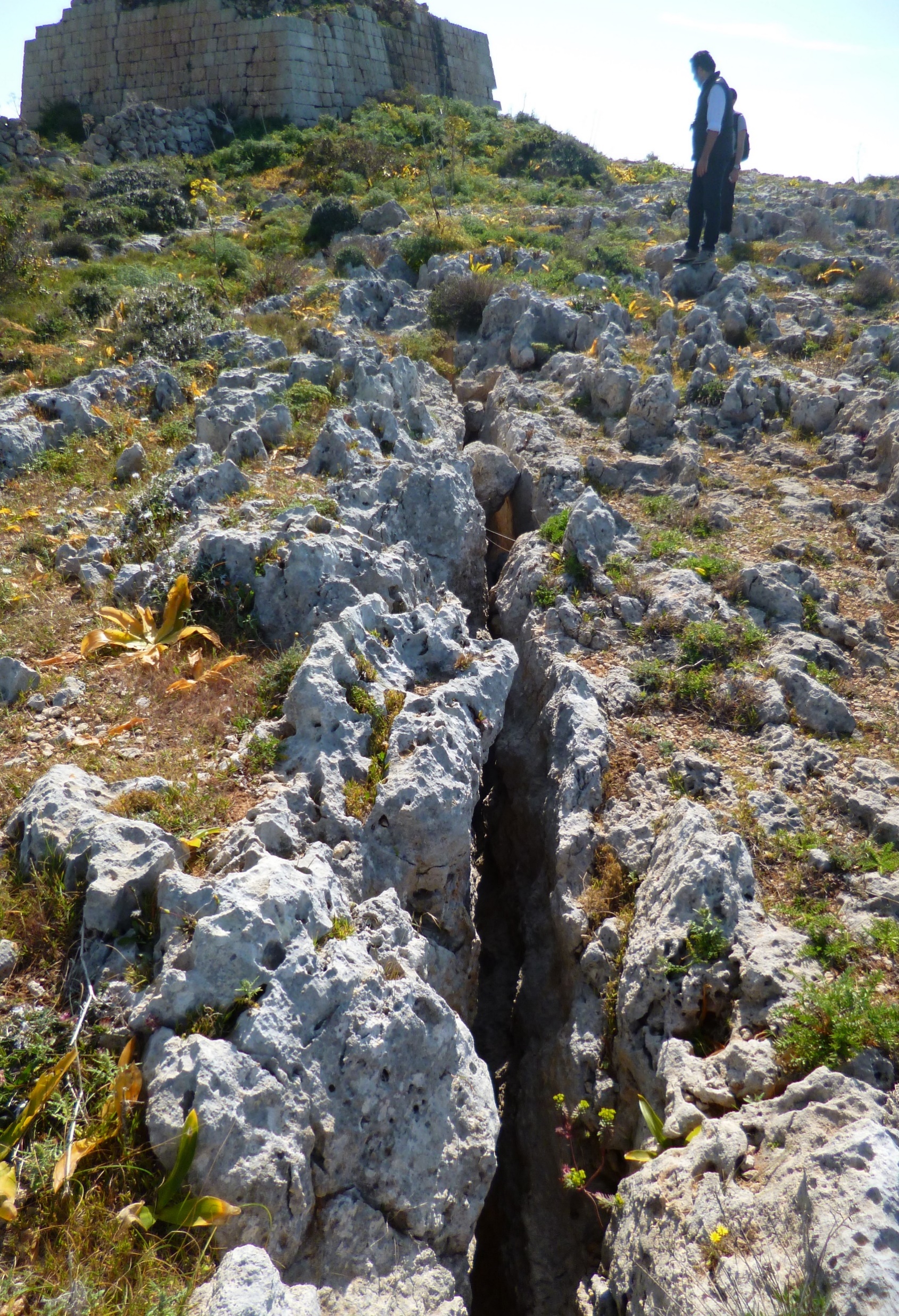 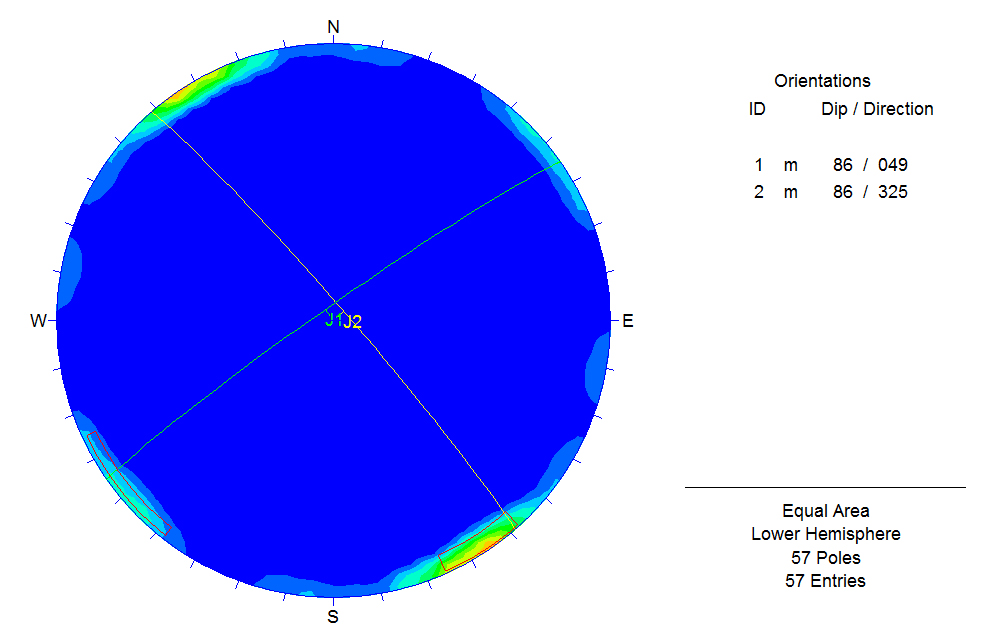 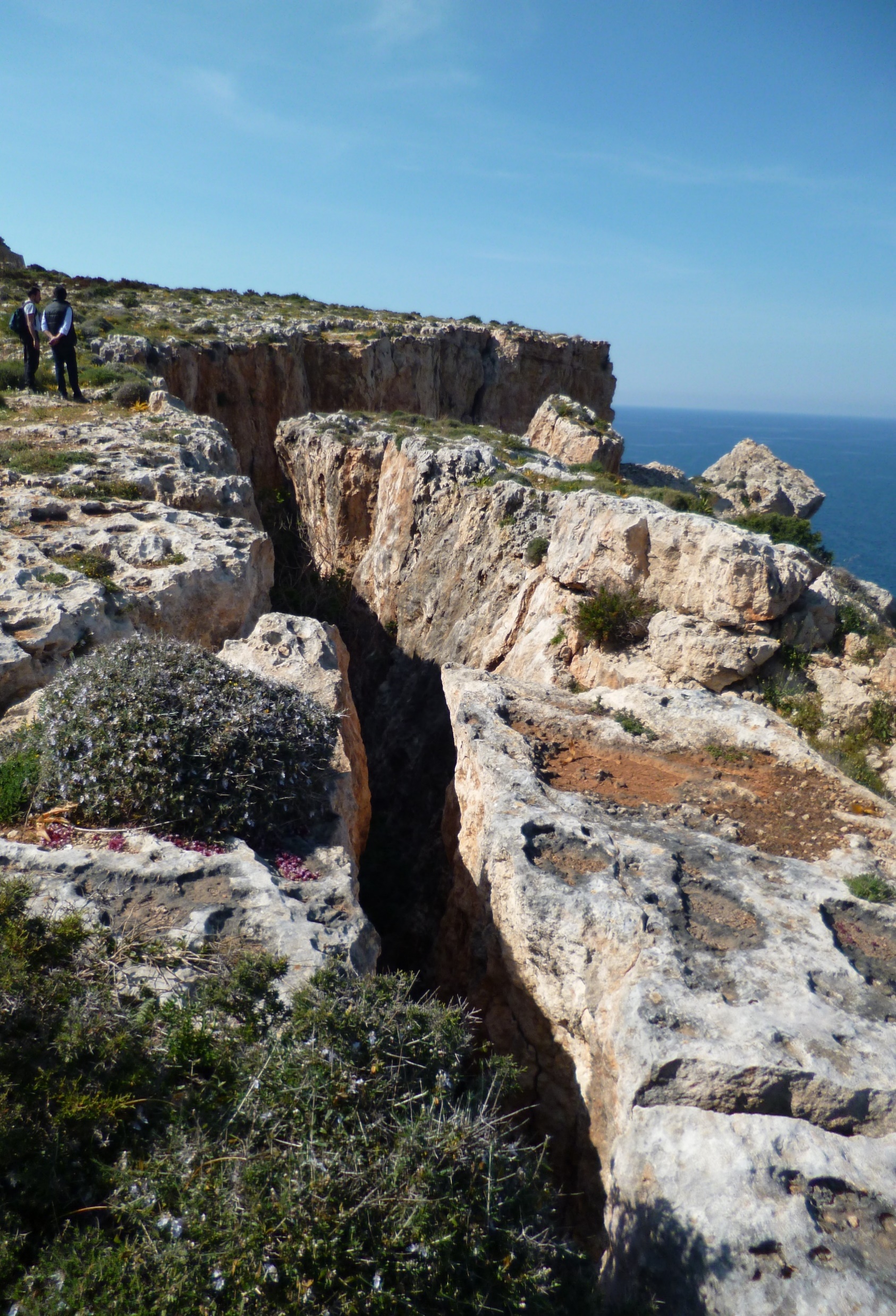 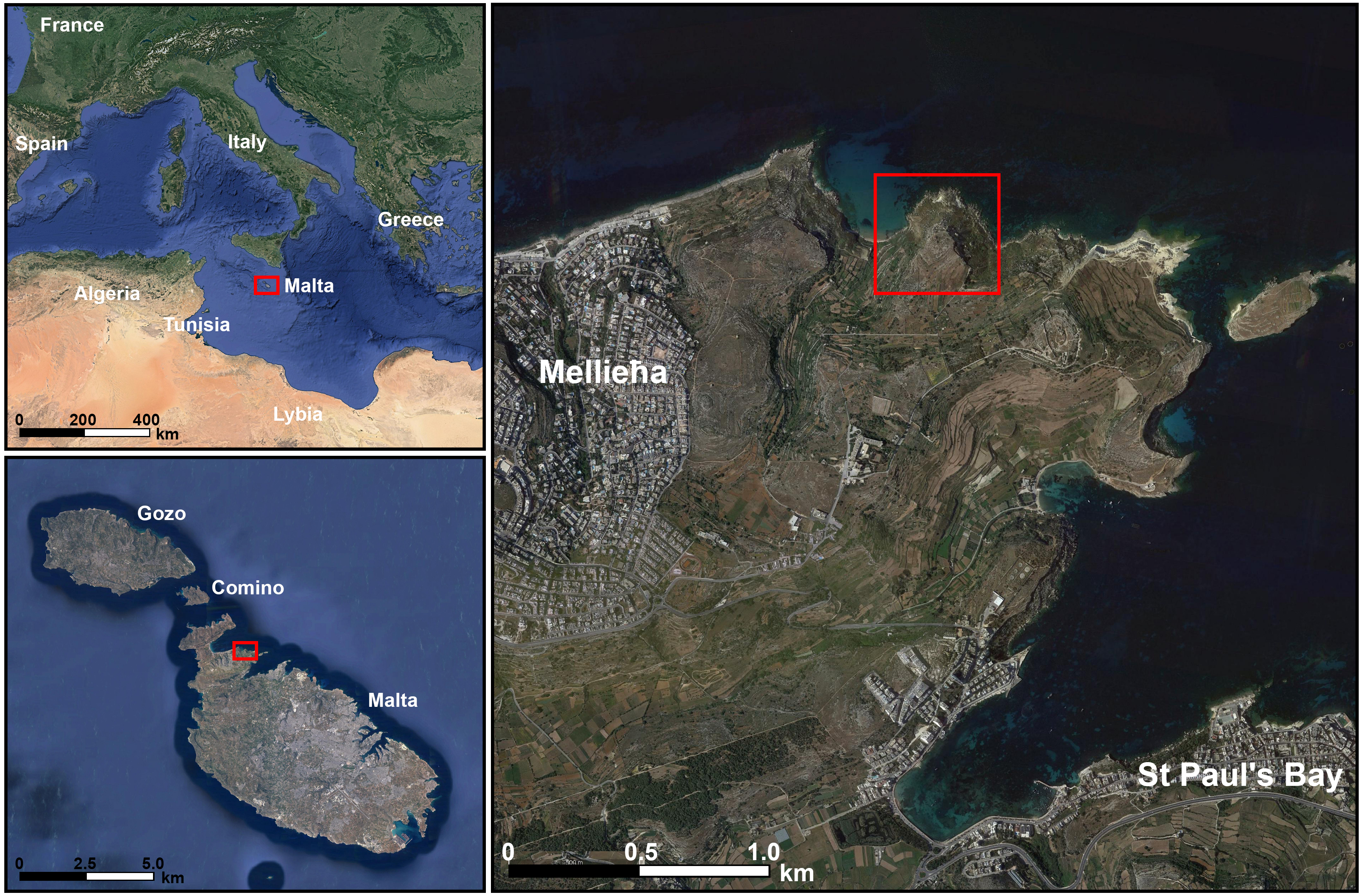 ~20 cm
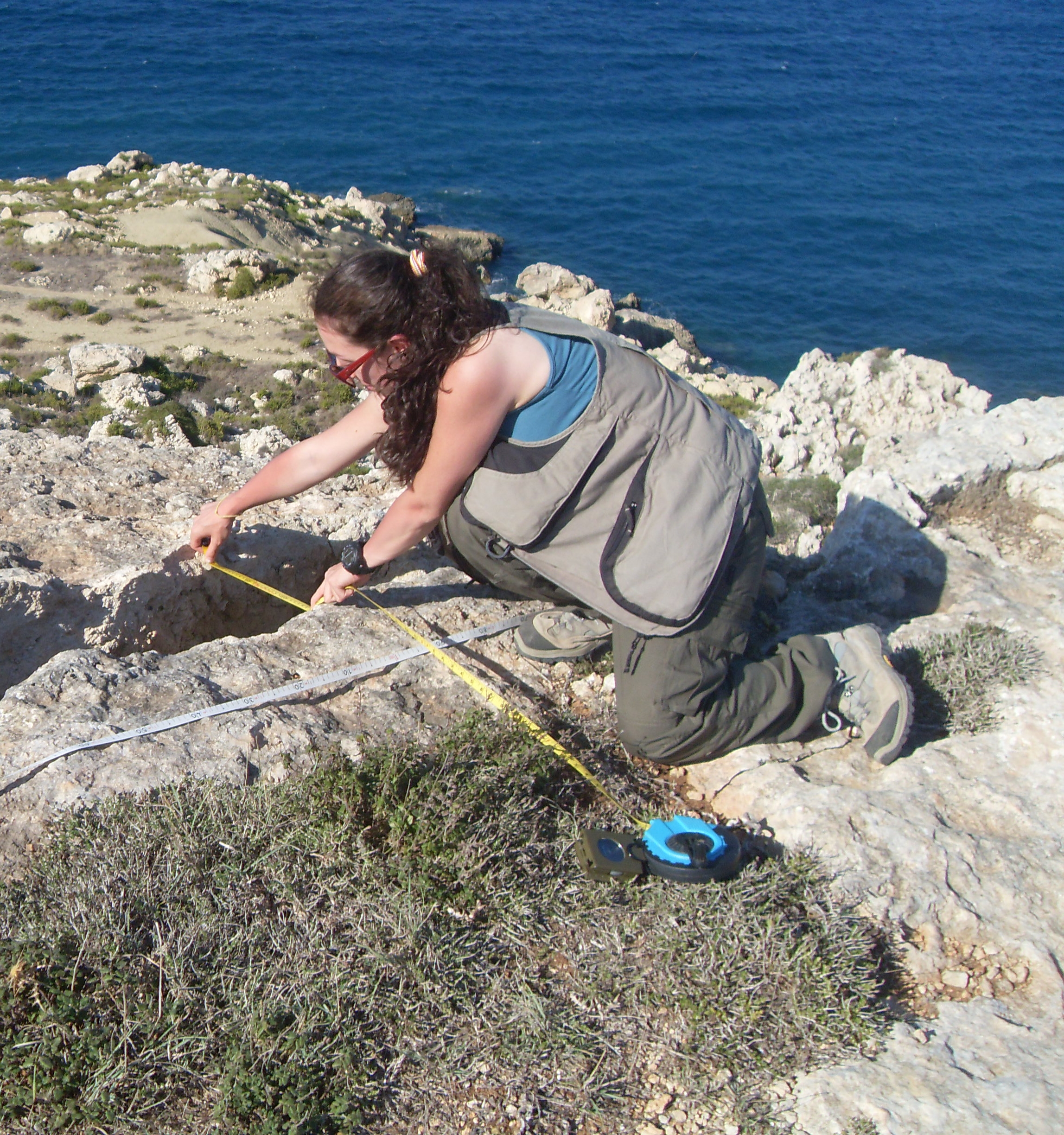 ~40 cm
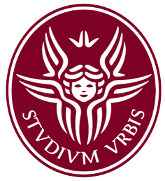 Page 10
27/03/25
Natural Field Laboratories for Ground Instabilities
Salvatore Martino
Ideas and their rationalization from reality
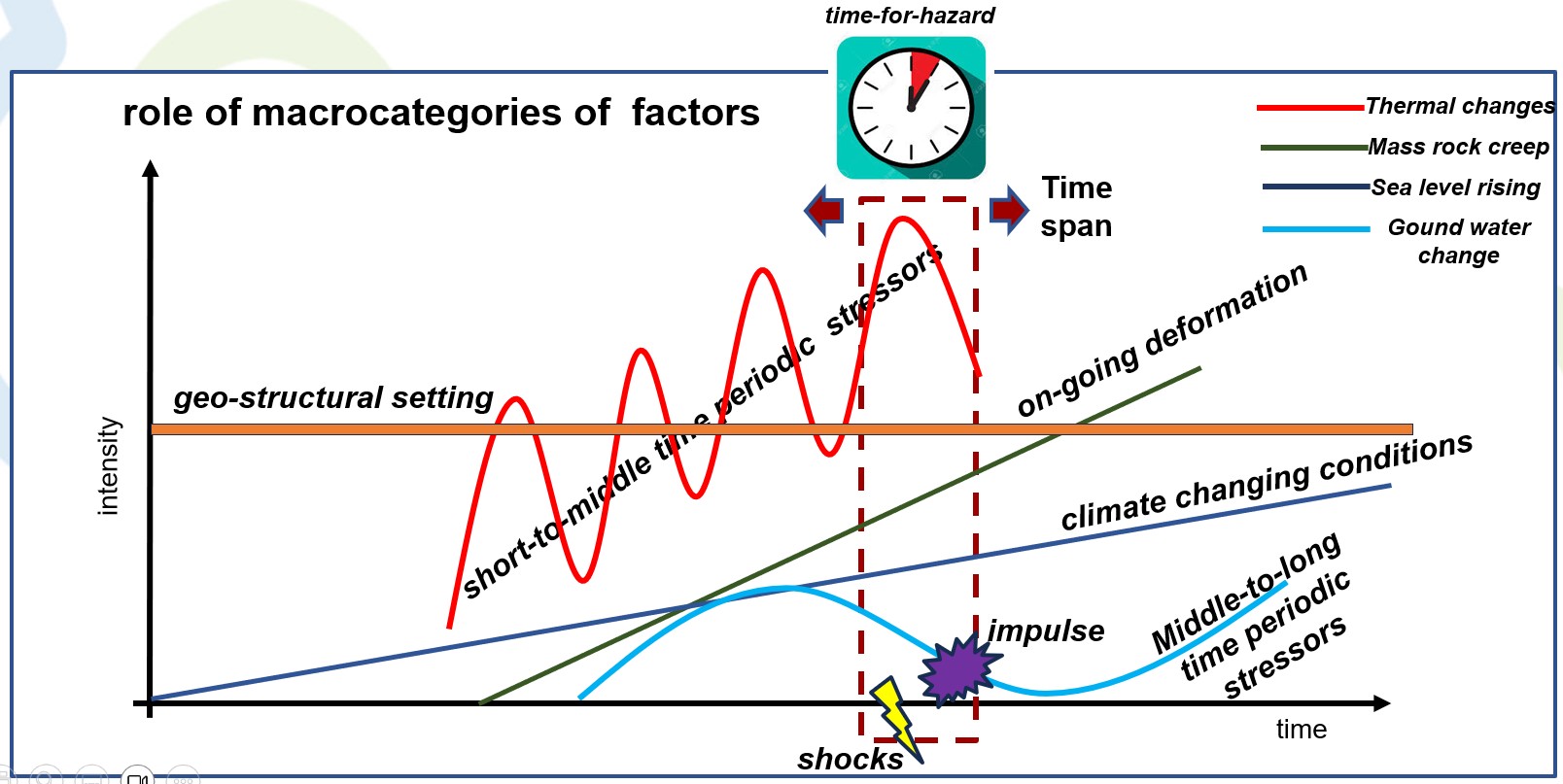 Martino, 2023
FIELD LABORATORY OBSERVATION TIME SPAN
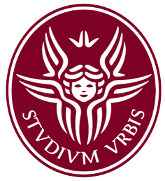 Page 11
11
Natural Field Laboratories for Ground Instabilities
Salvatore Martino
Ideas and their rationalization from reality
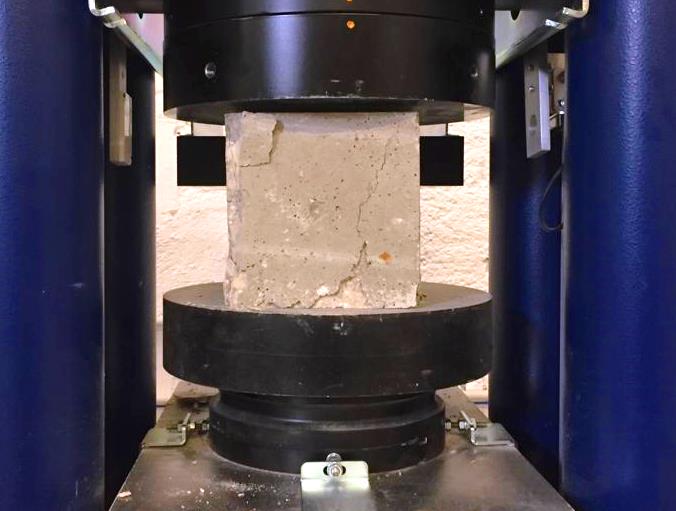 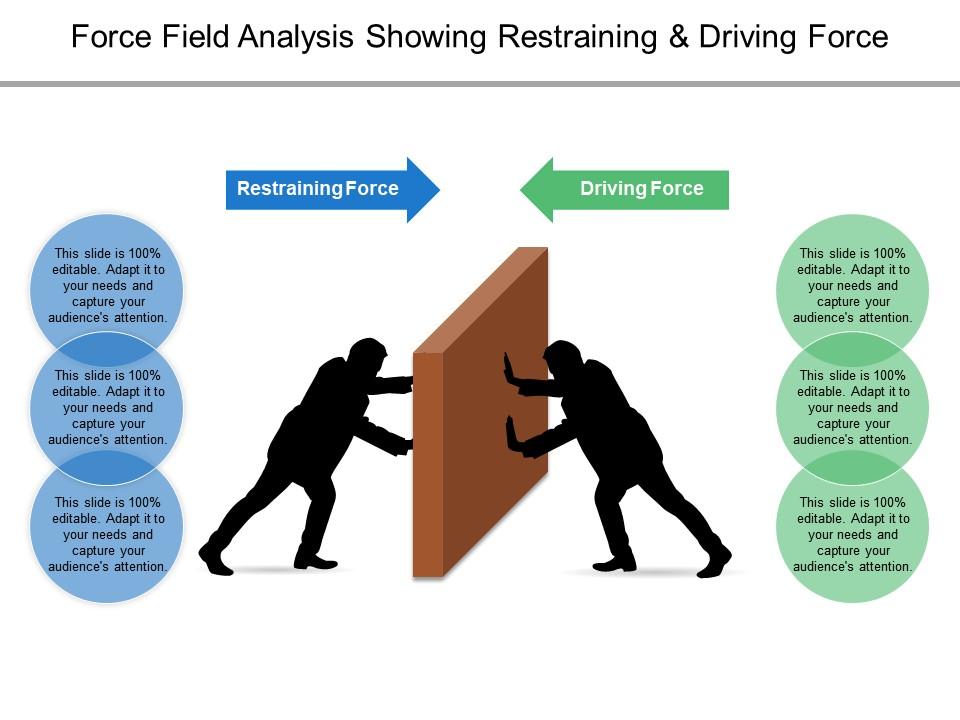 FORCE DRIVEN ground instability effects
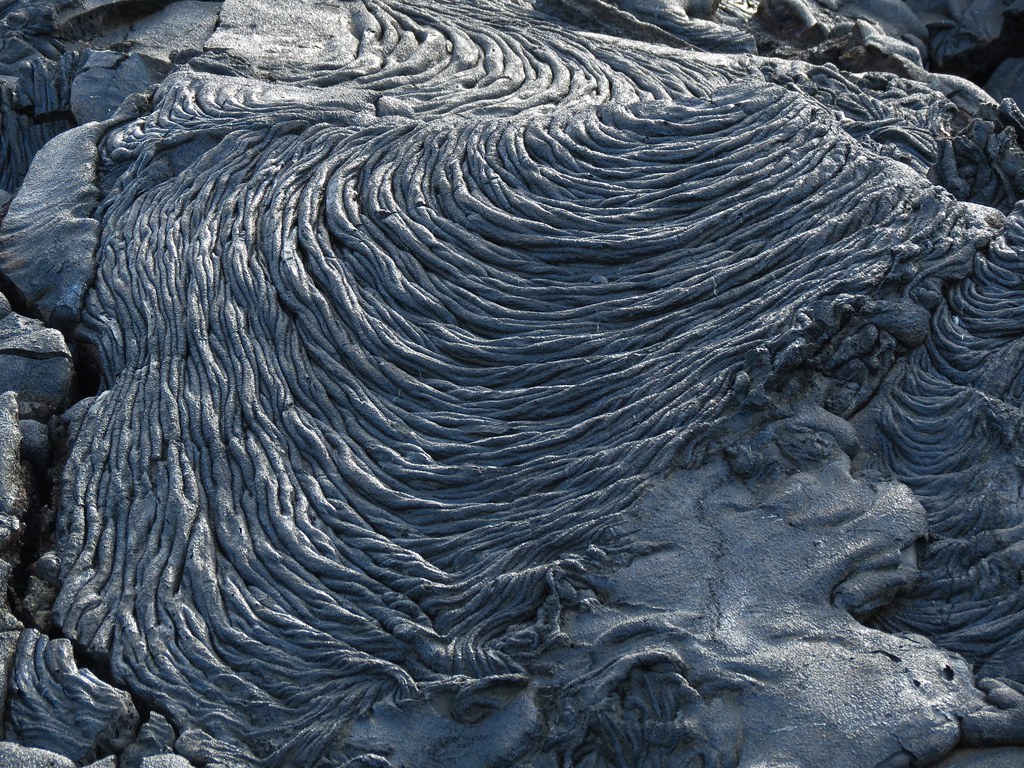 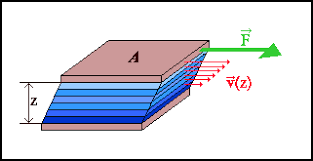 VISCOSITY  DRIVEN ground instability effects
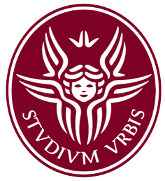 Page 12
27/03/25
Natural Field Laboratories for Ground Instabilities
Salvatore Martino
Ideas and their rationalization from reality
Surprise effect (???)
failure
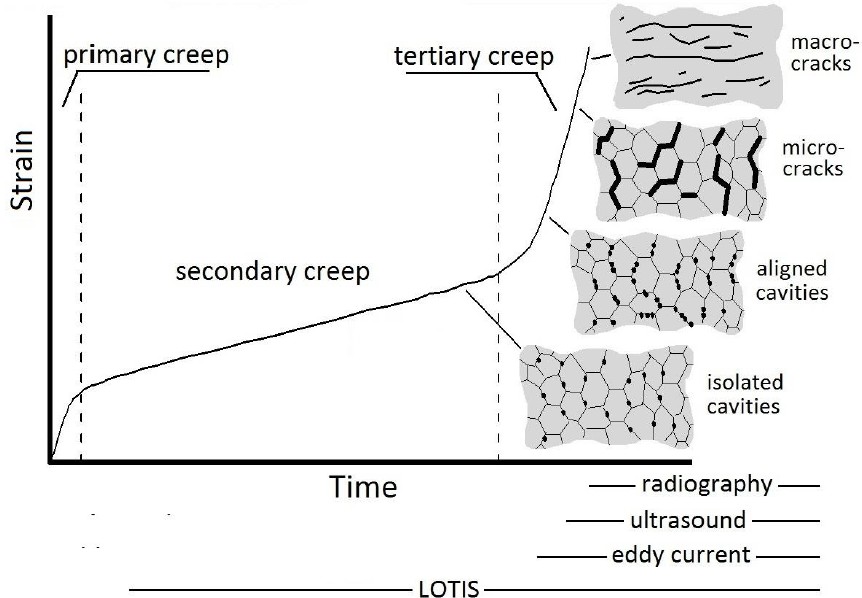 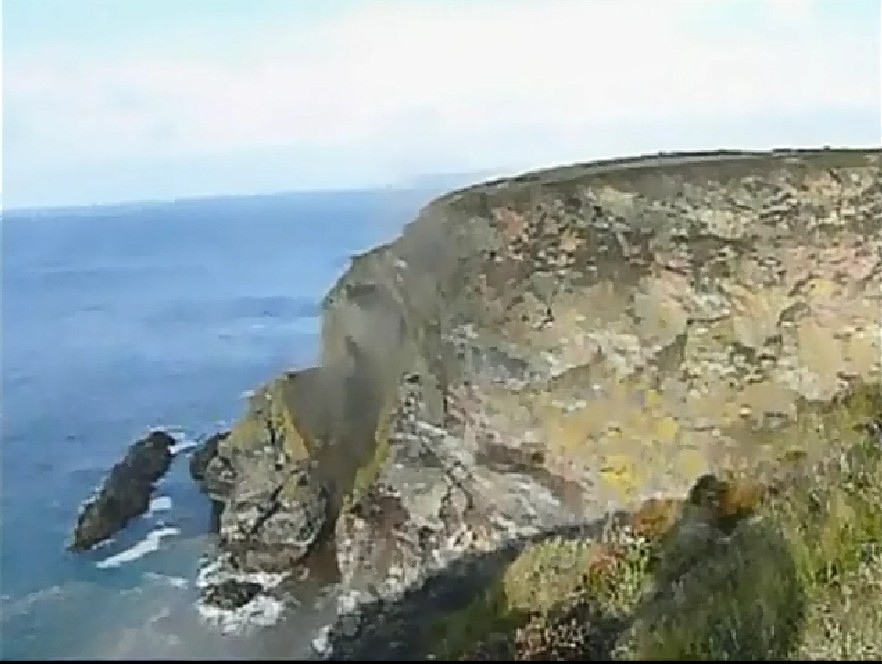 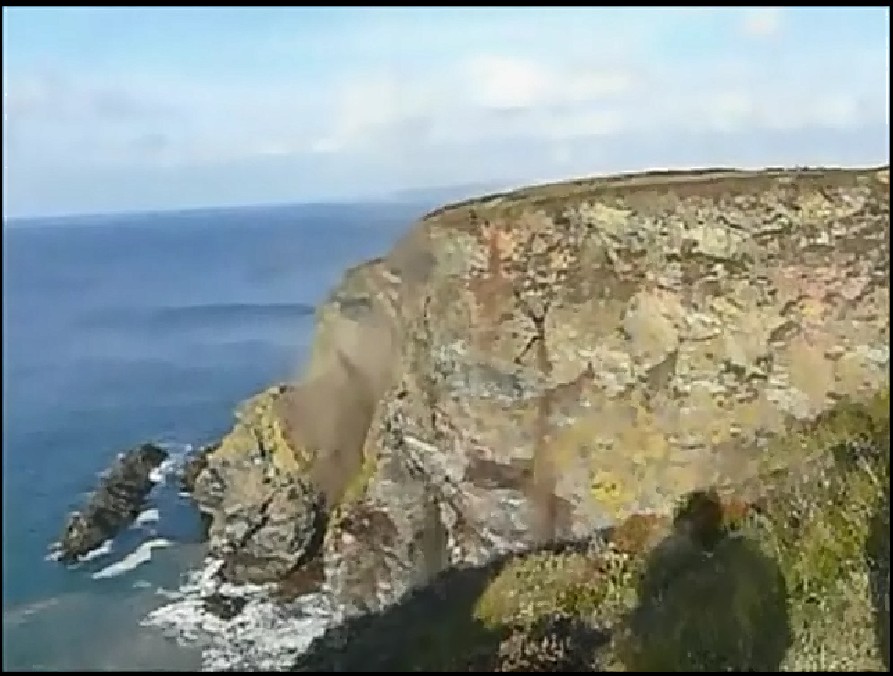 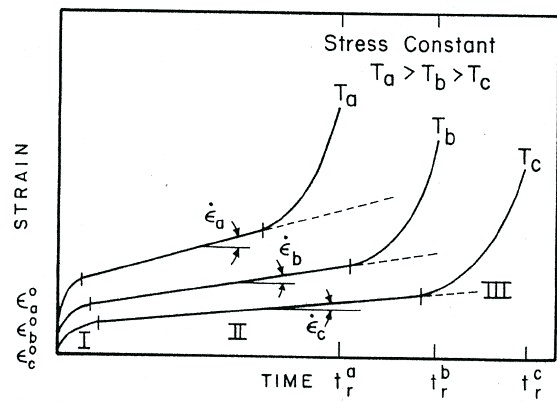 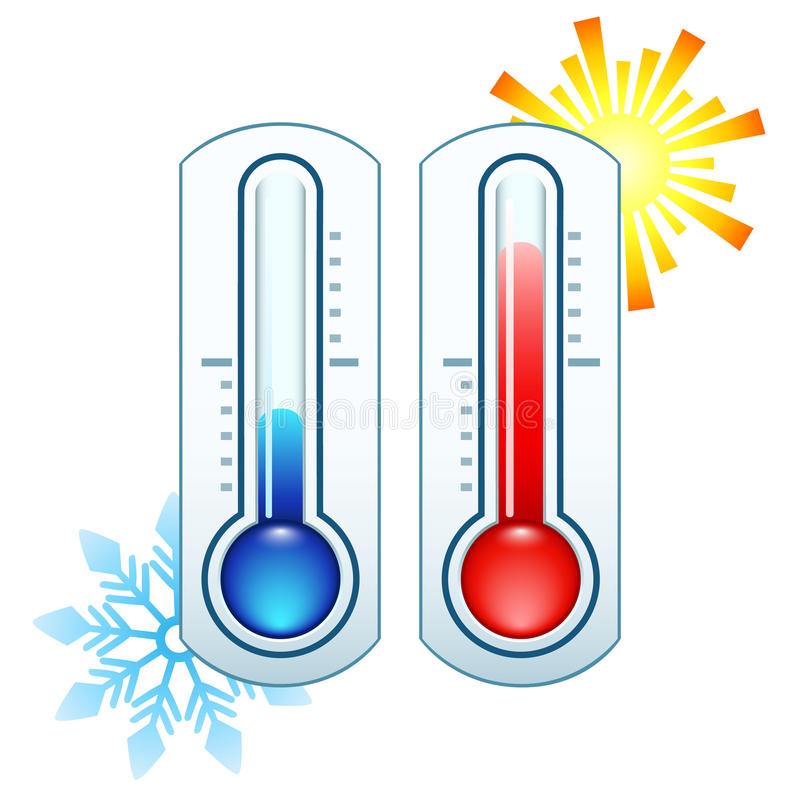 less than 5 minutes
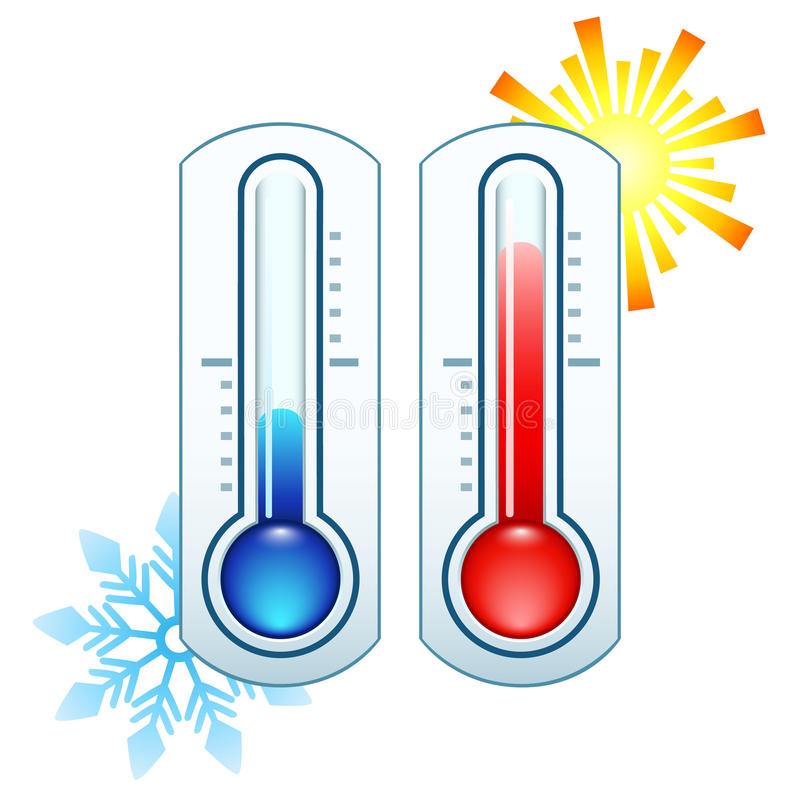 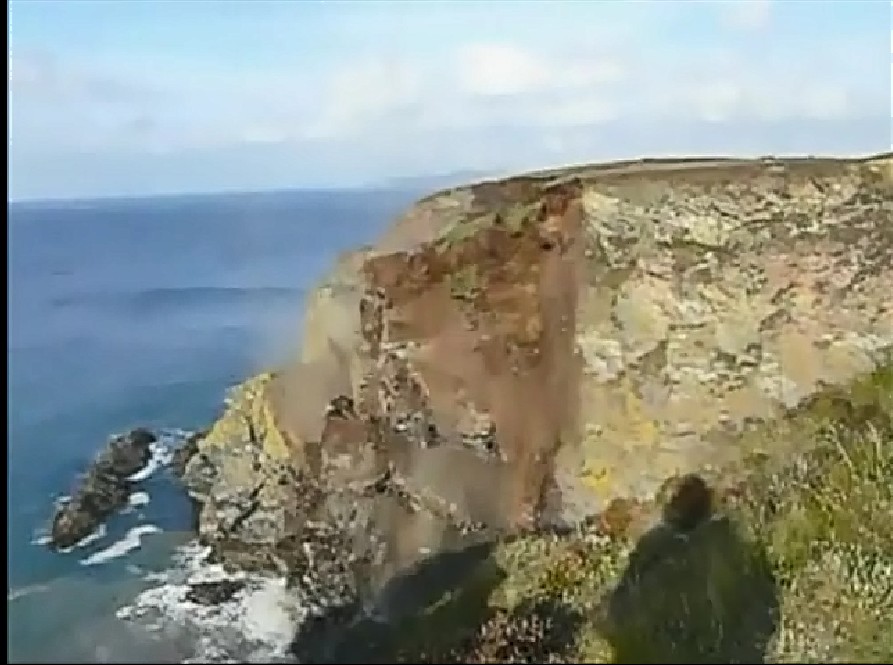 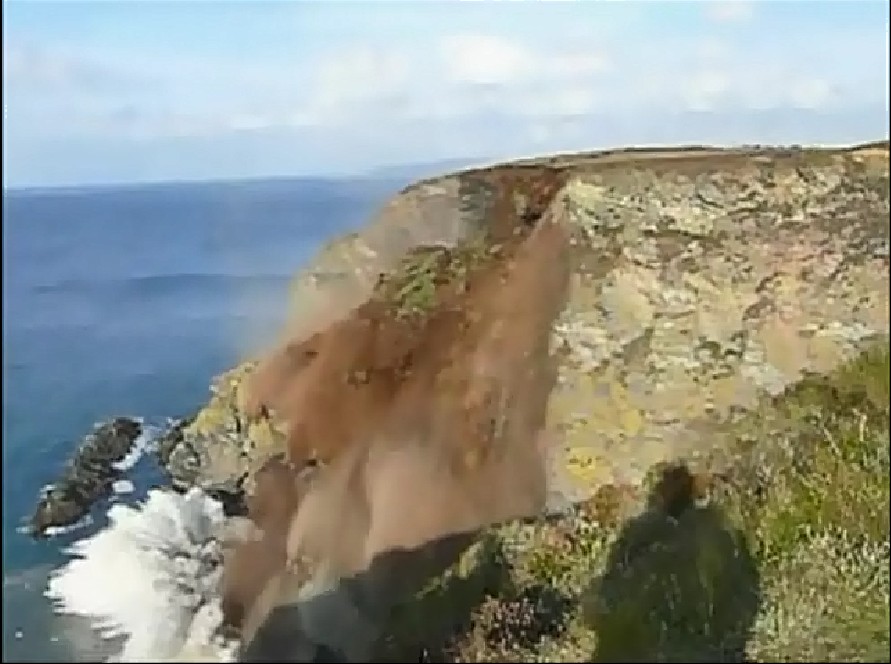 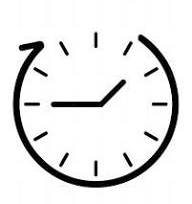 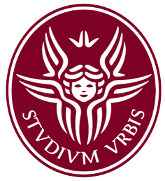 Page 13
27/03/25
Natural Field Laboratories for Ground Instabilities
Salvatore Martino
Toward a natural field laboratory
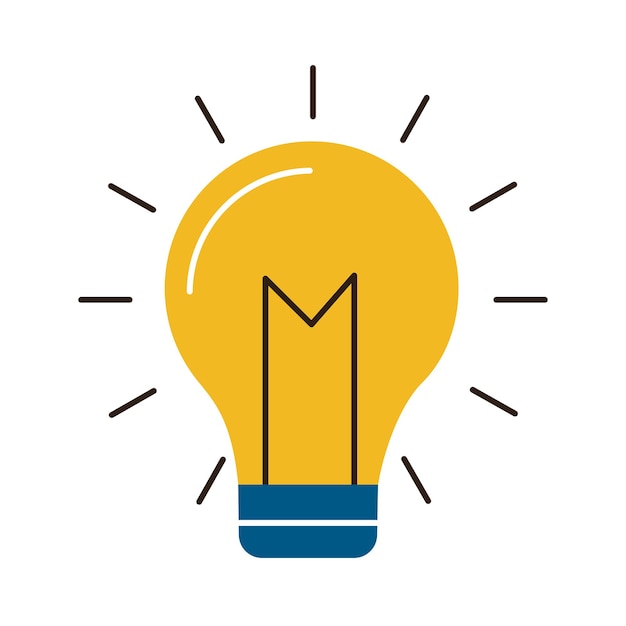 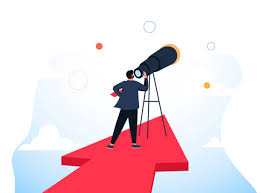 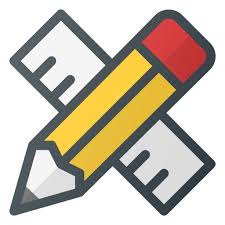 Lab design
Concept idea
Forward scenarios
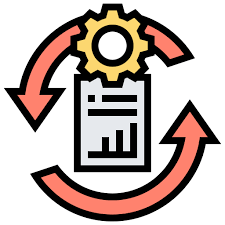 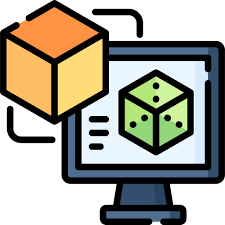 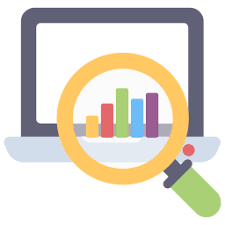 AI-Twin
Data recovery
Data analysis
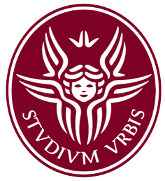 Page 14
27/03/25
Natural Field Laboratories for Ground Instabilities
Salvatore Martino
Create a “natural field laboratory”
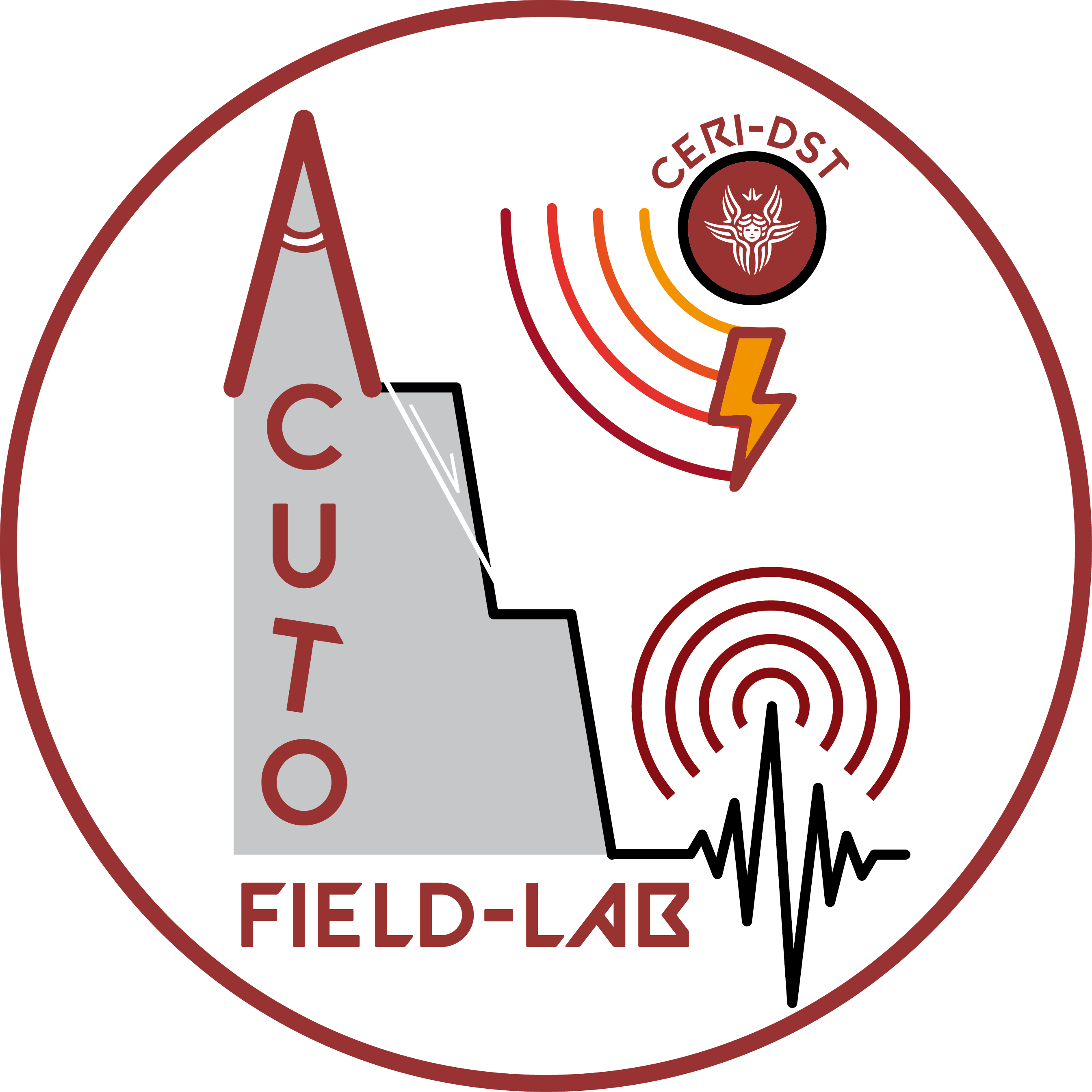 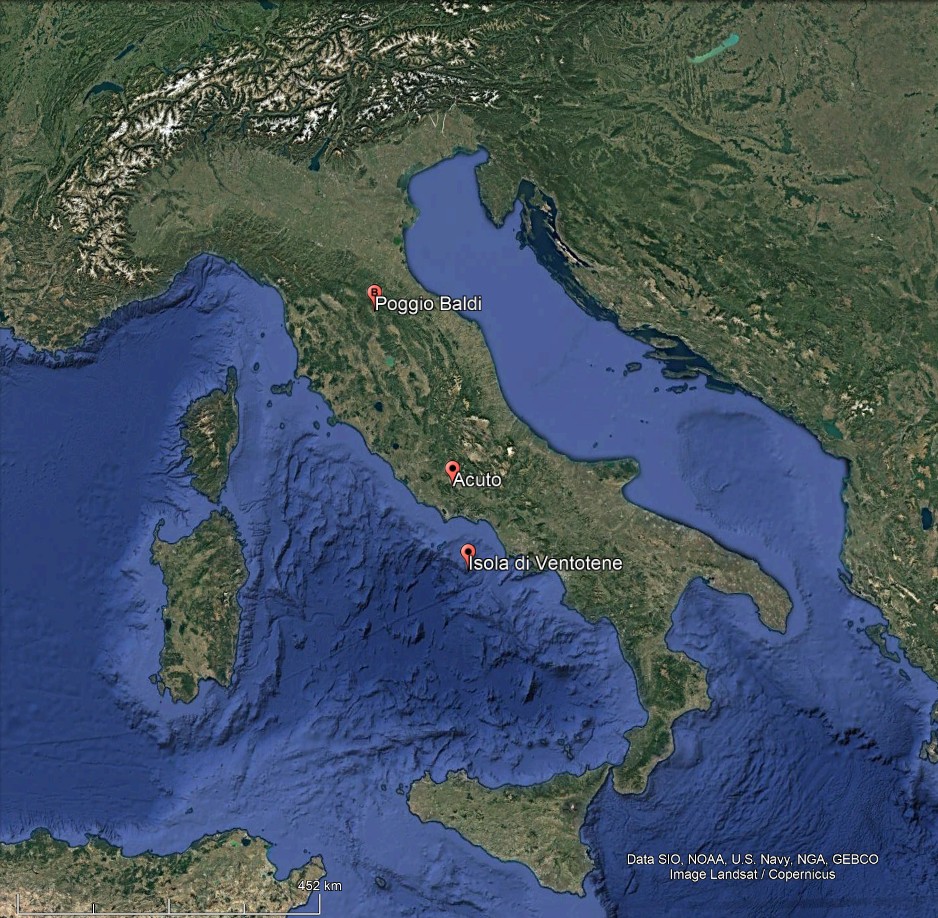 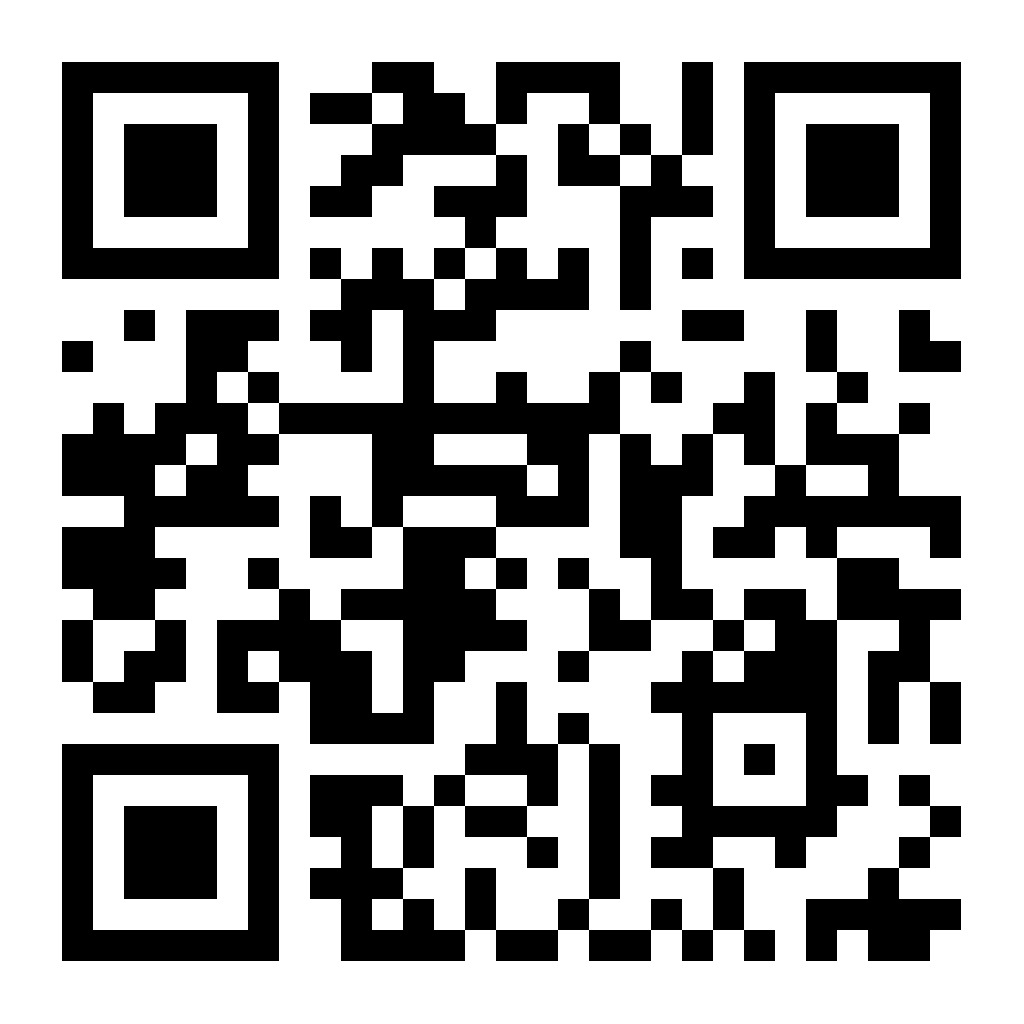 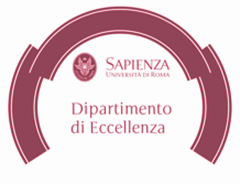 https://dst.web.uniroma1.it/it/acuto-field-laboratory
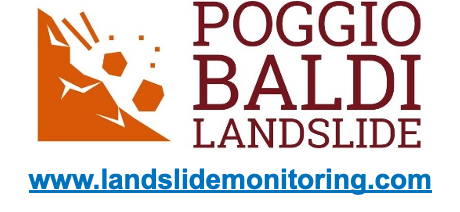 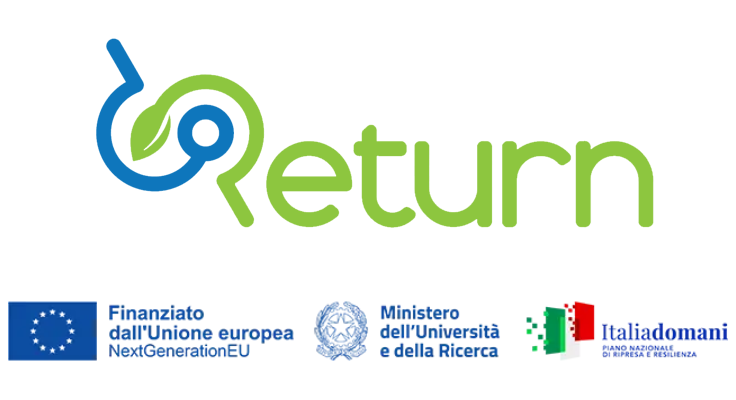 https://dst.web.uniroma1.it/it/laboratorio-naturale-di-poggio-baldi
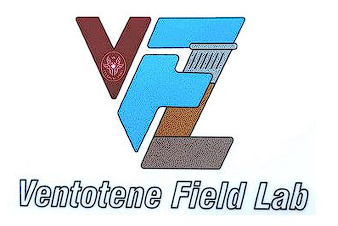 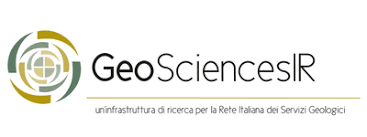 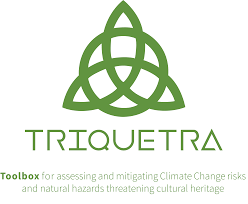 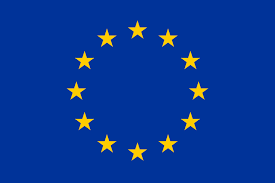 https://dst.web.uniroma1.it/it/ventotene-field-laboratory
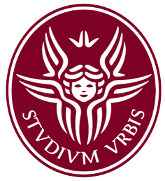 Page 15
27/03/25
Natural Field Laboratories for Ground Instabilities
Salvatore Martino
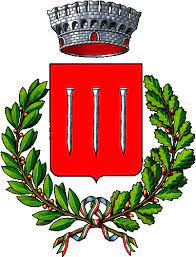 Create a “natural field laboratory”
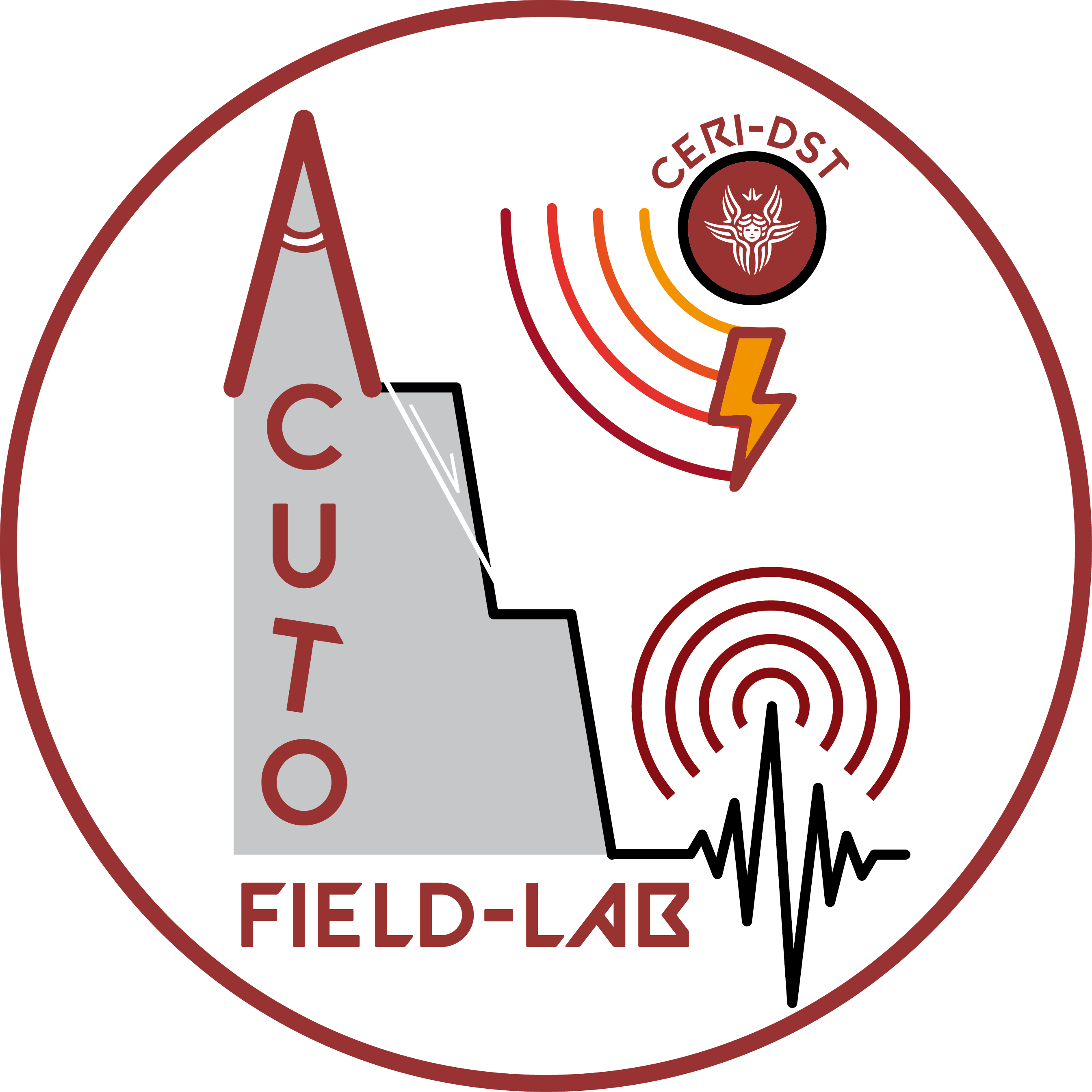 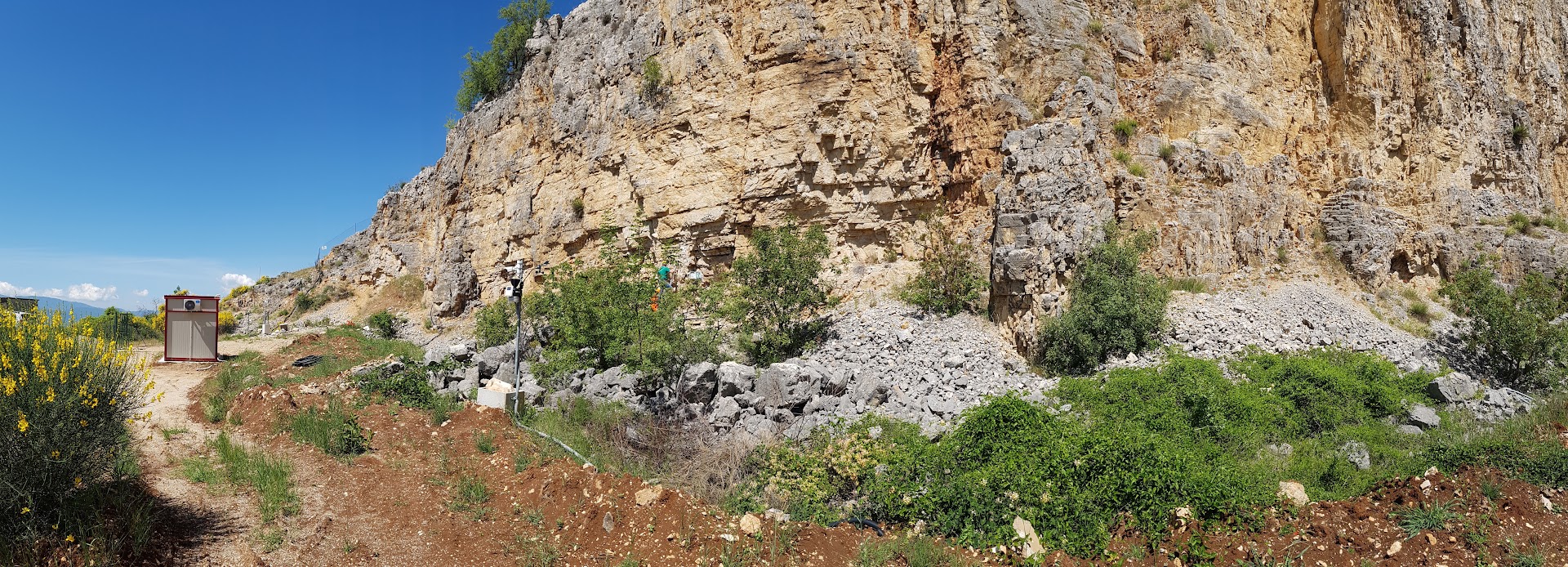 Today view
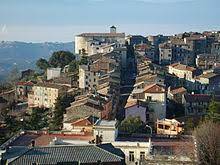 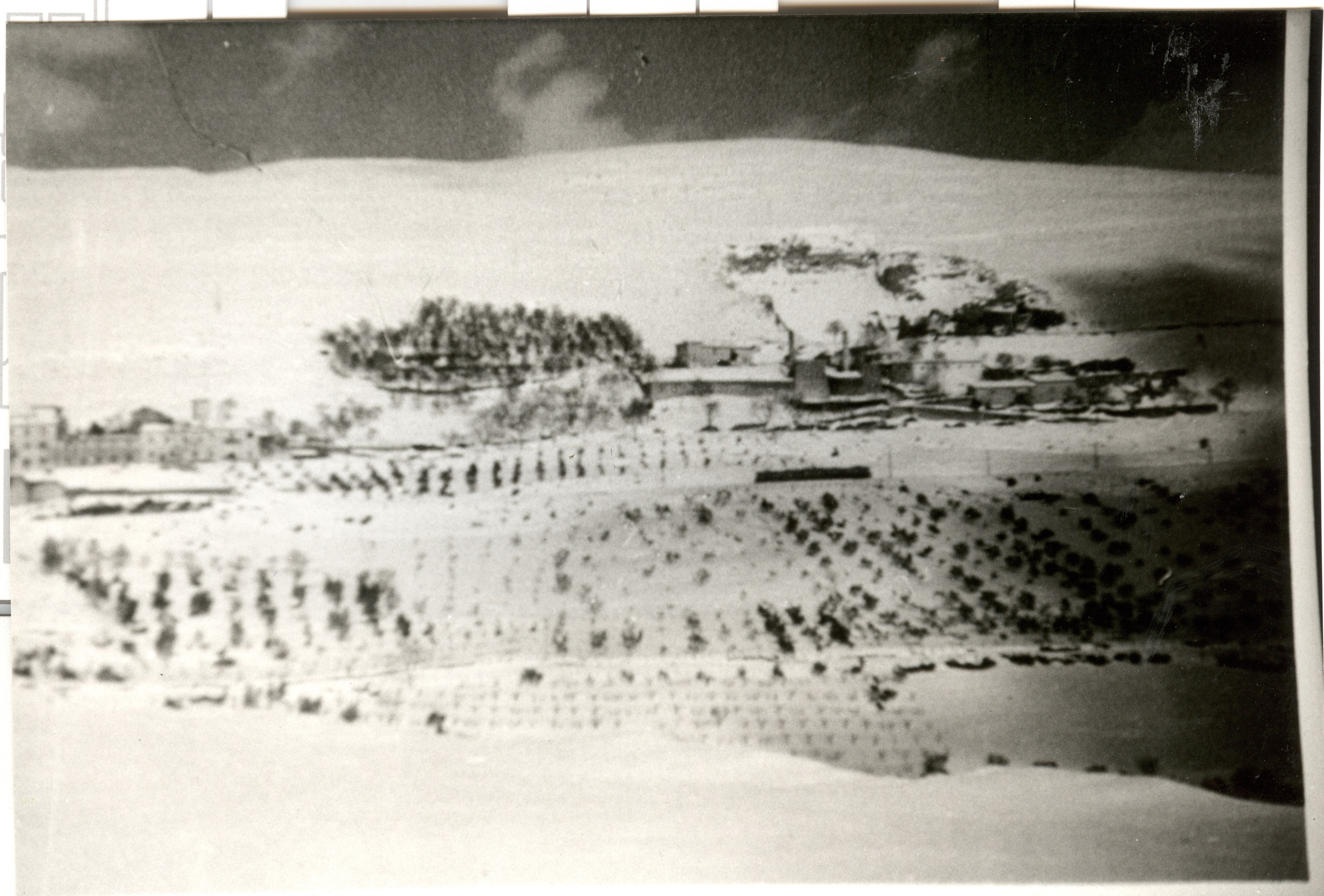 Comune di Acuto (FR)
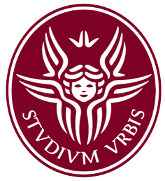 Prenestina Quarry (’50 of  XX century)
Page 16
27/03/25
Natural Field Laboratories for Ground Instabilities
Salvatore Martino
Create a “natural field laboratory”
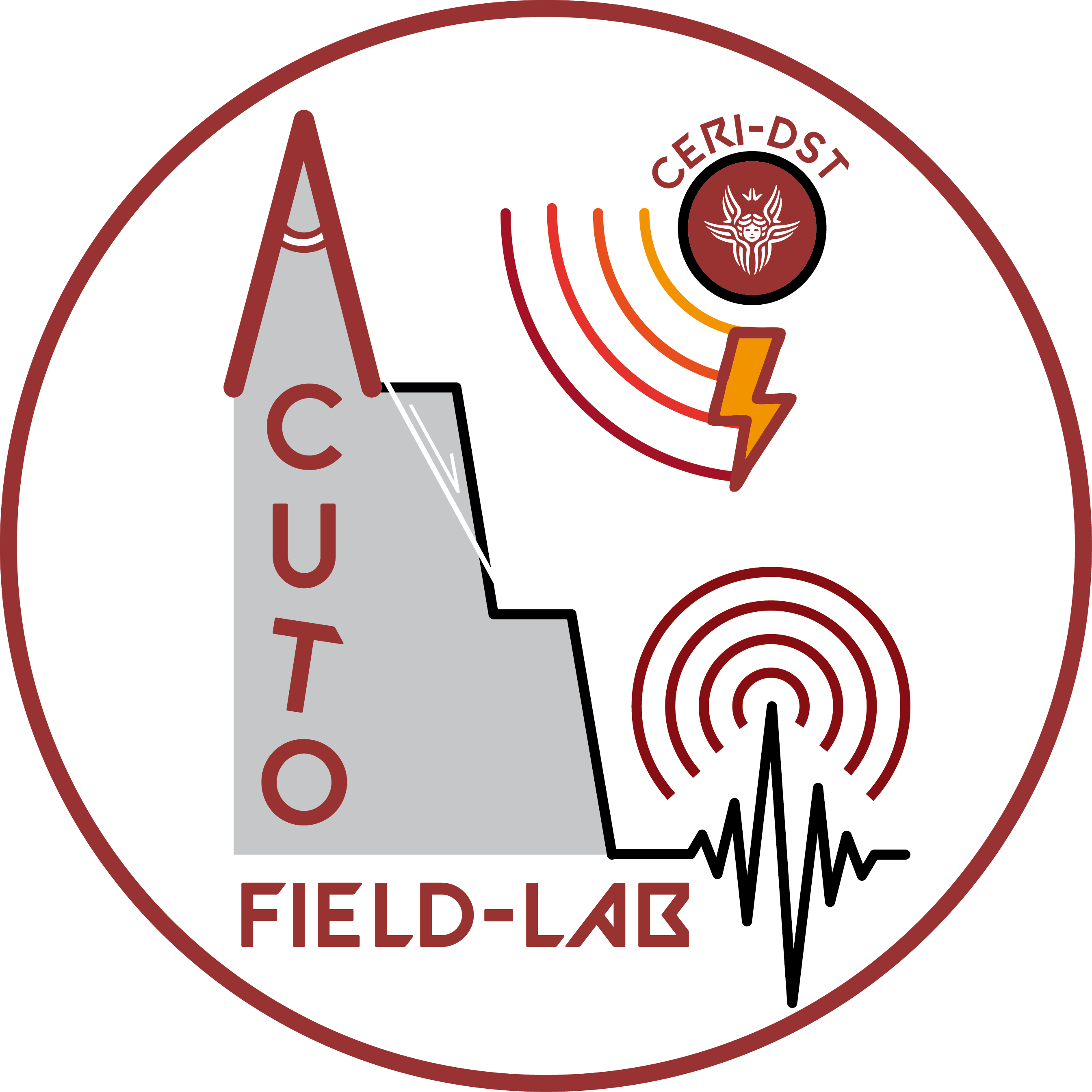 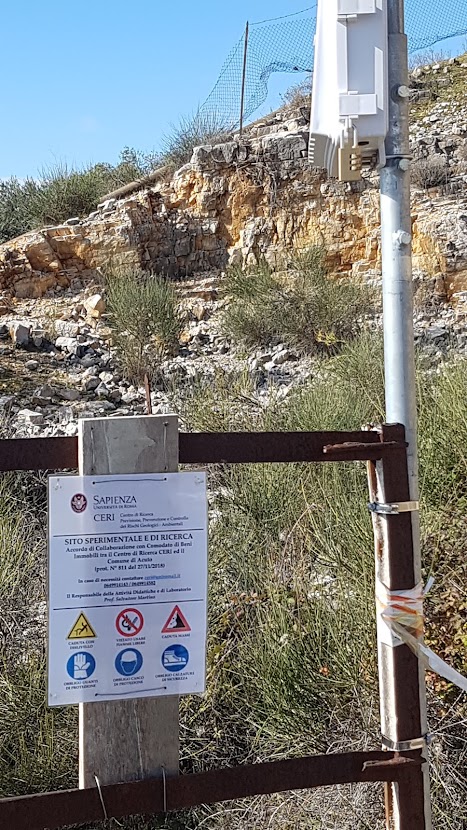 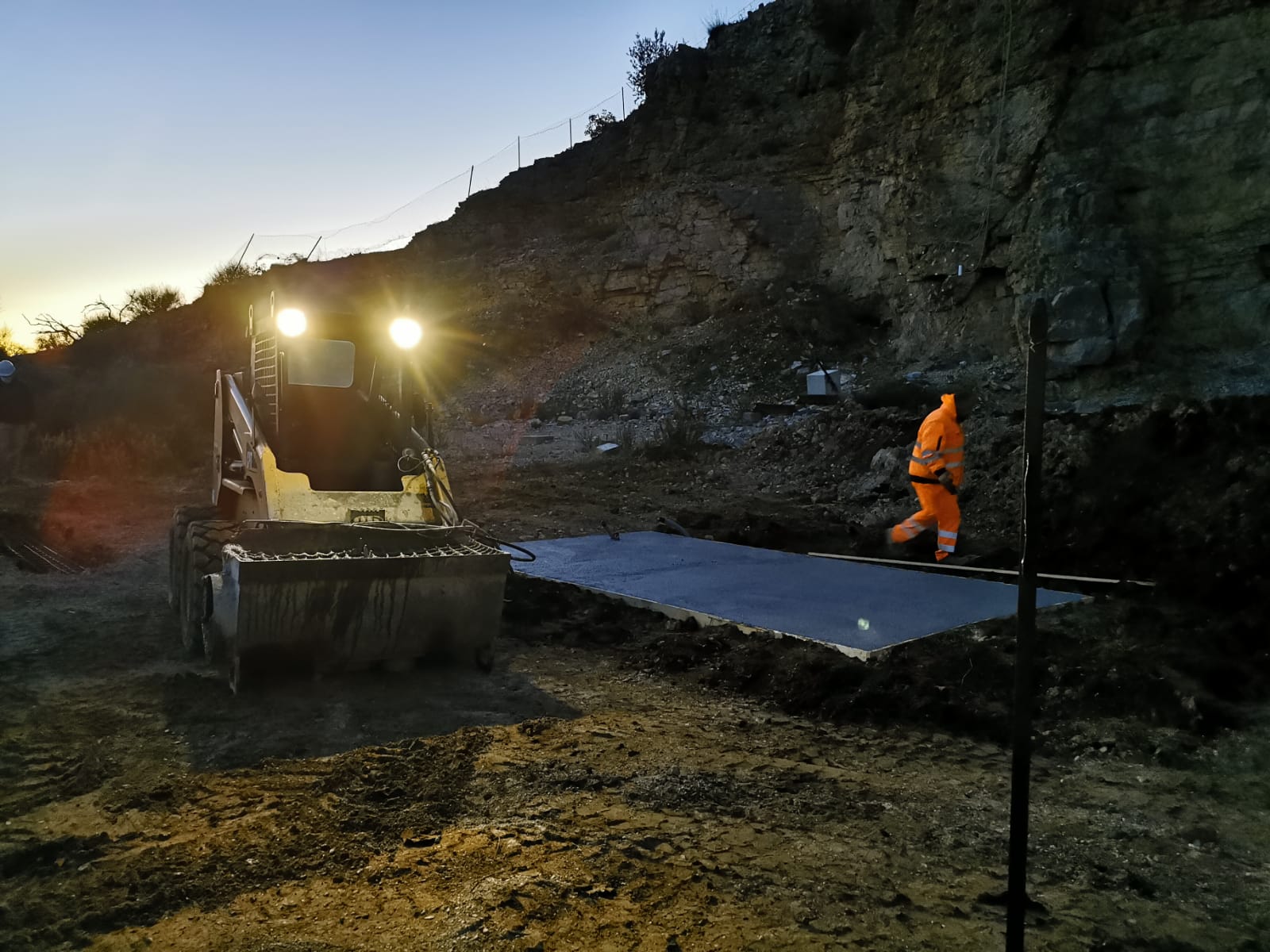 Equipment works at the Acuto Quarry Experimental Field (2019-2022)
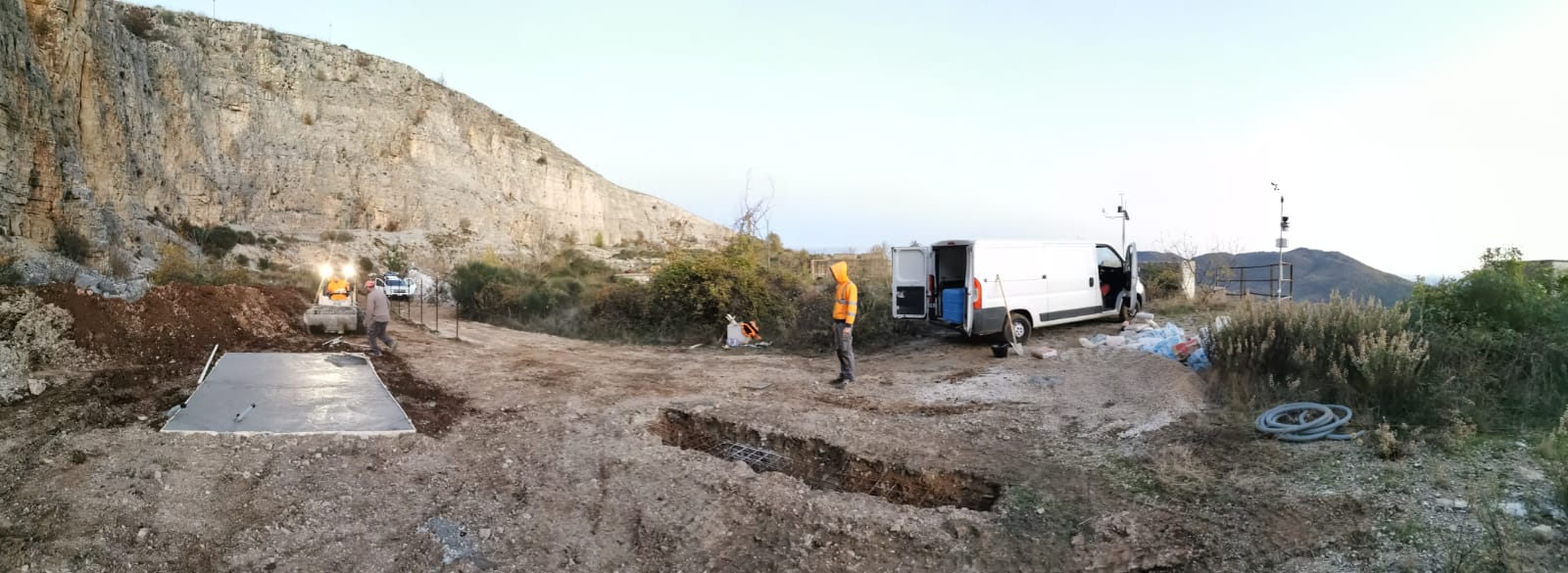 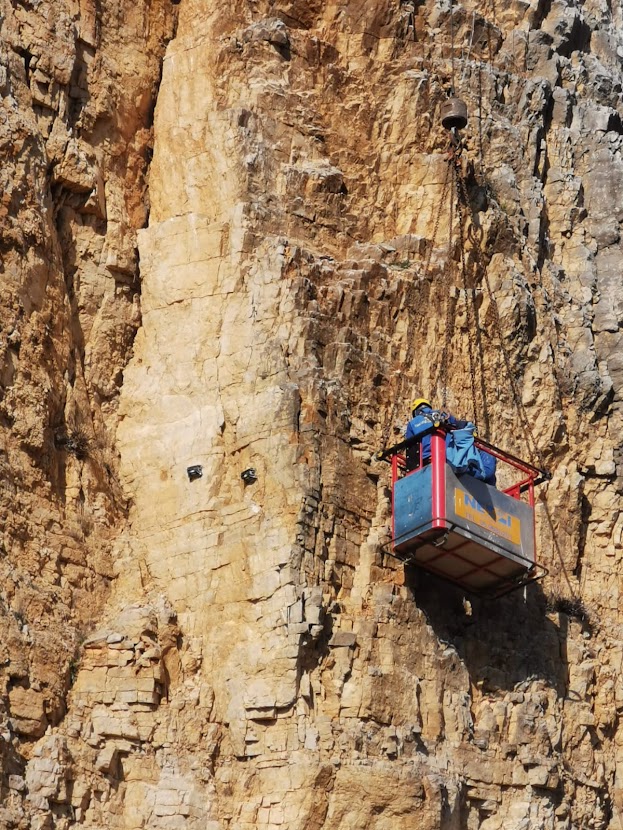 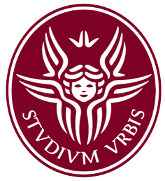 Page 17
27/03/25
Natural Field Laboratories for Ground Instabilities
Salvatore Martino
Create a “natural field laboratory”
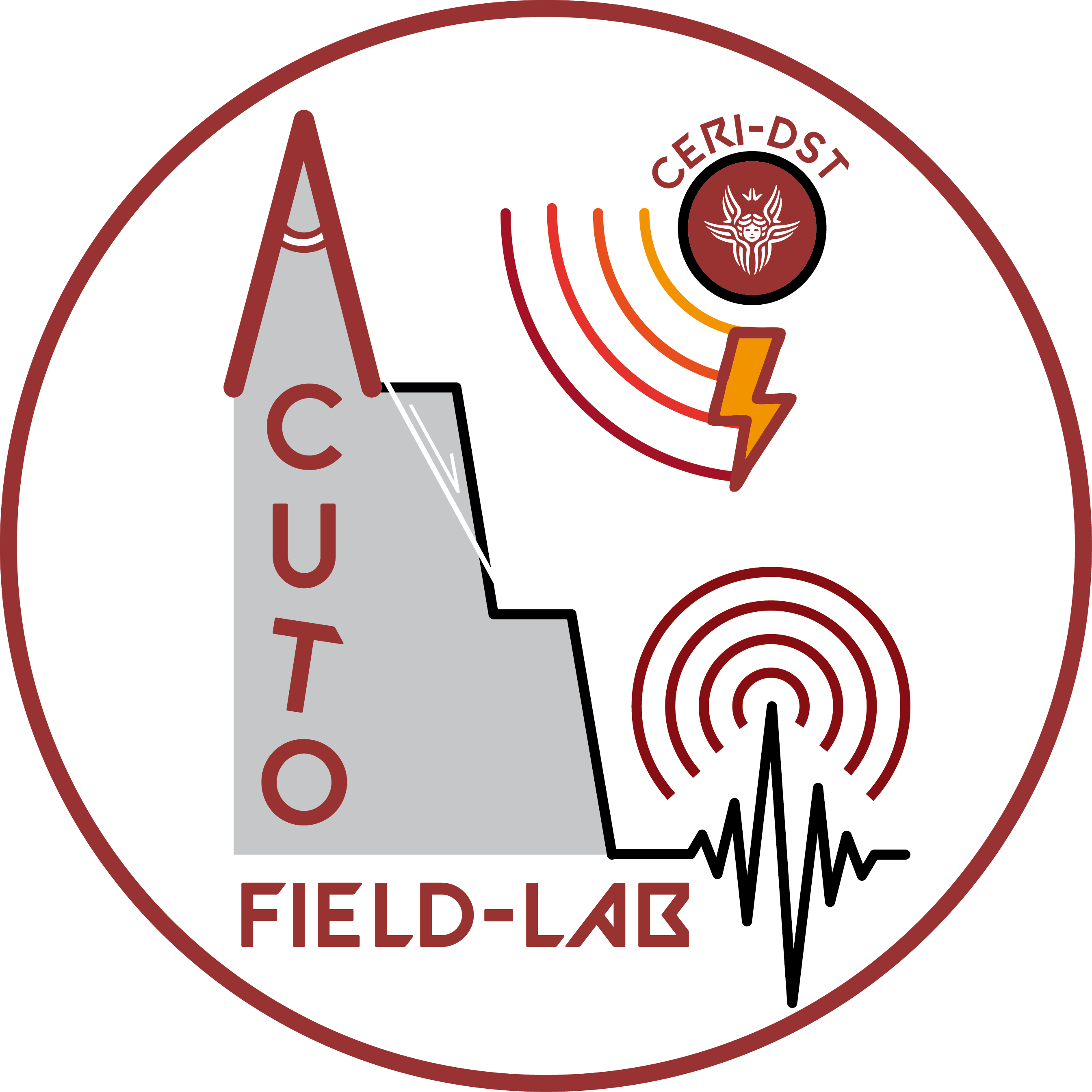 C
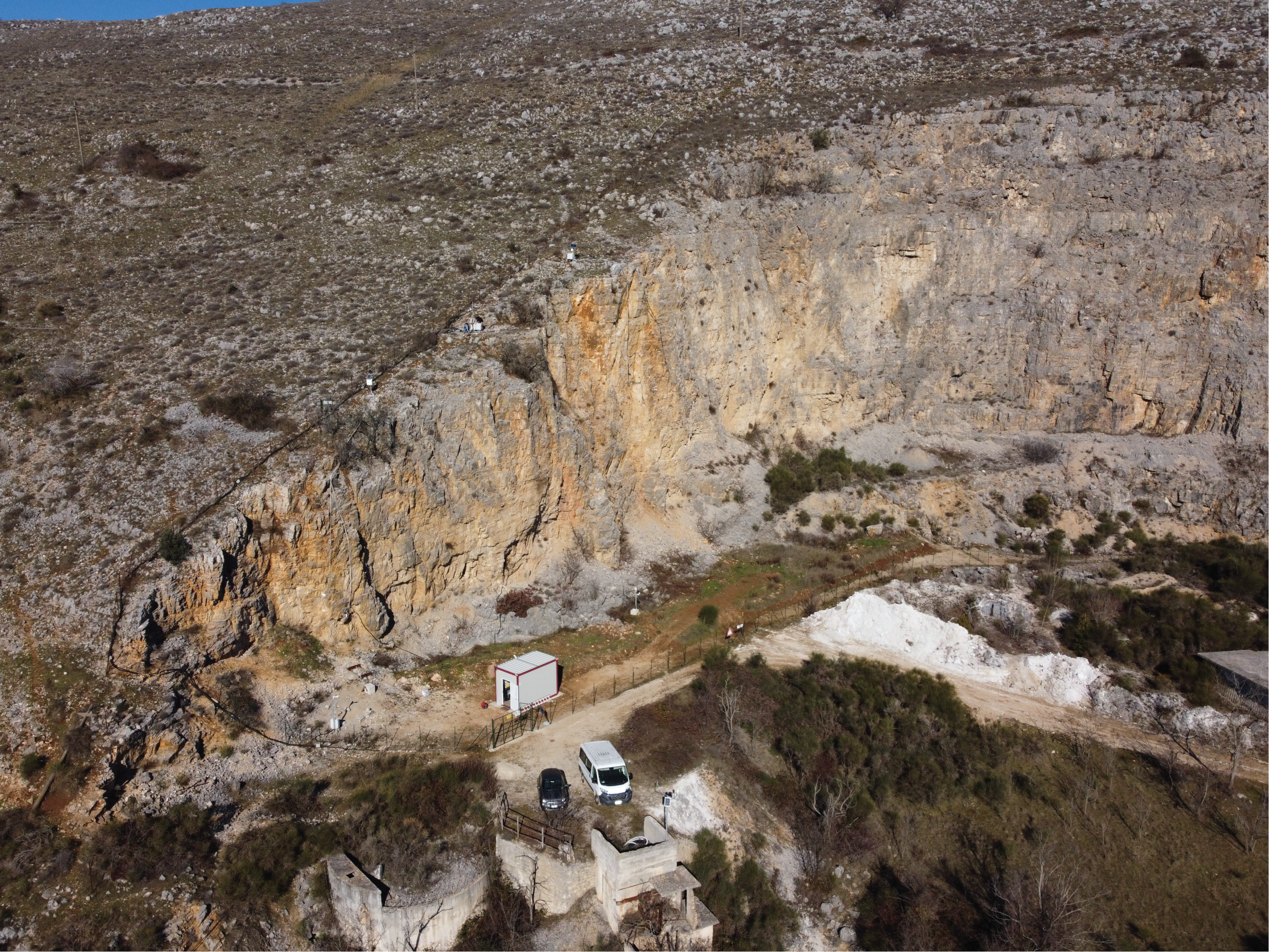 The actual experiments:

Block
Wall
Tower
Acuto field laboratory
B
A
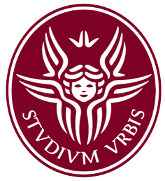 Page 18
27/03/25
Natural Field Laboratories for Ground Instabilities
Salvatore Martino
Create a “natural field laboratory”
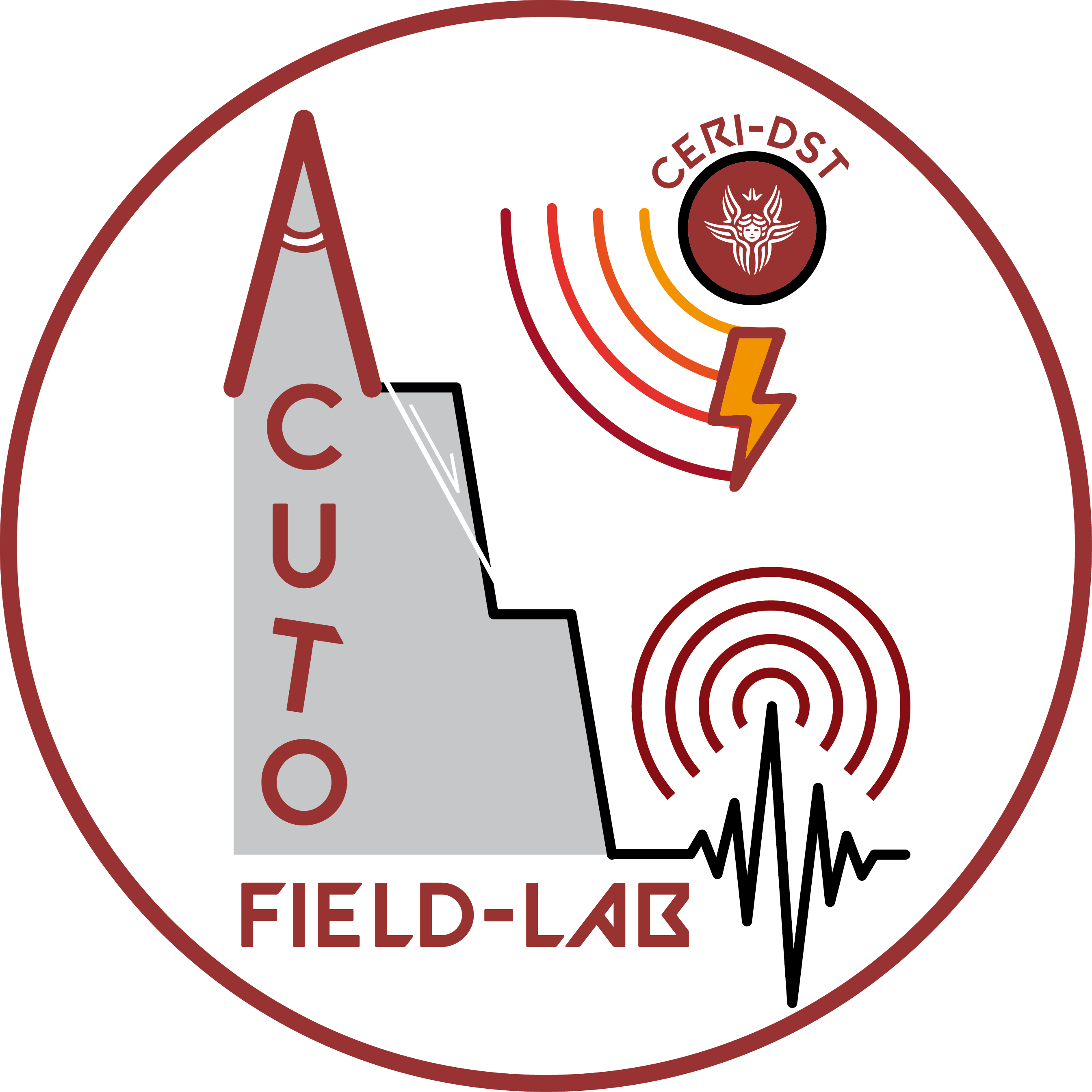 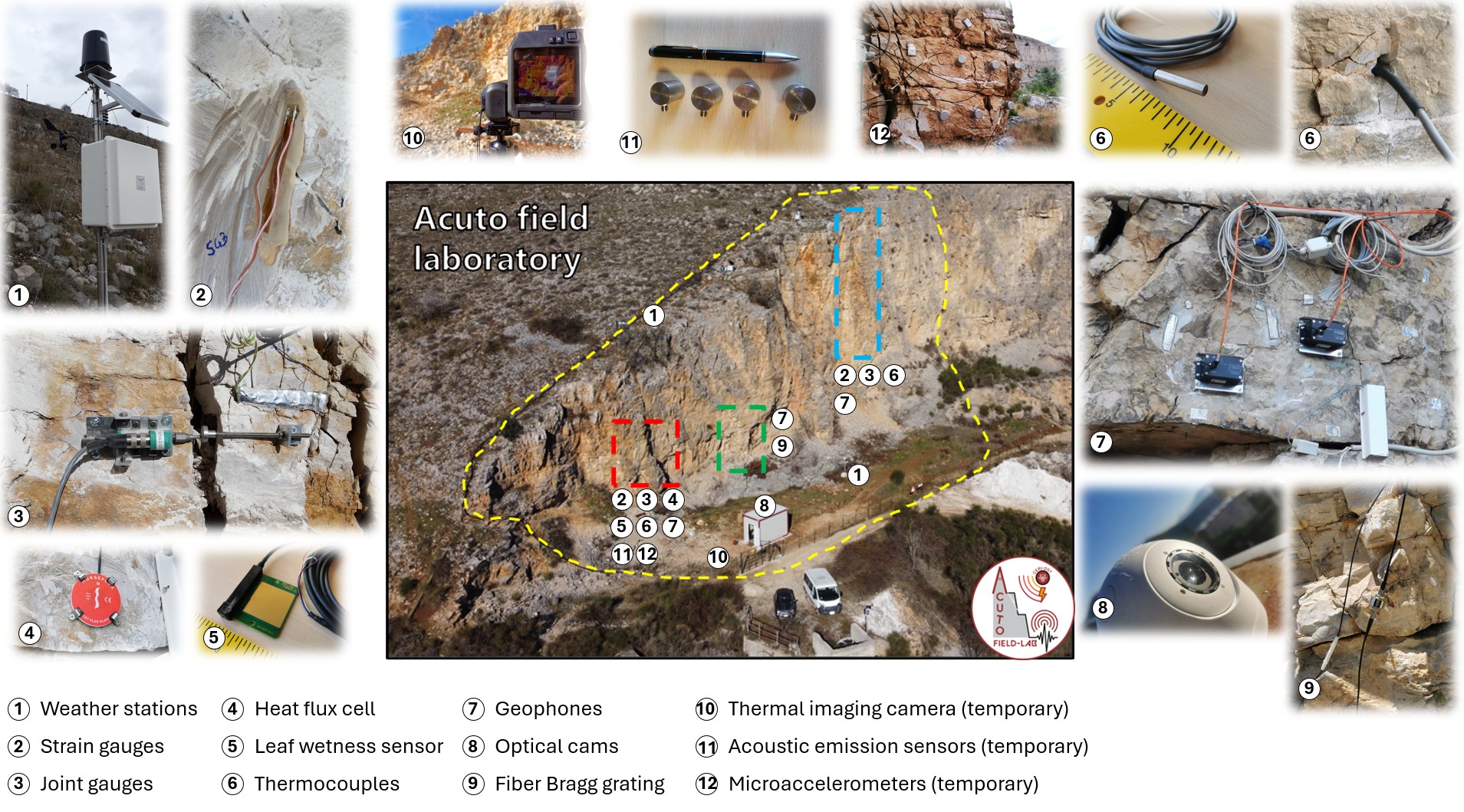 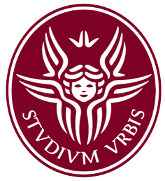 Page 19
27/03/25
Natural Field Laboratories for Ground Instabilities
Salvatore Martino
Create a “natural field laboratory”
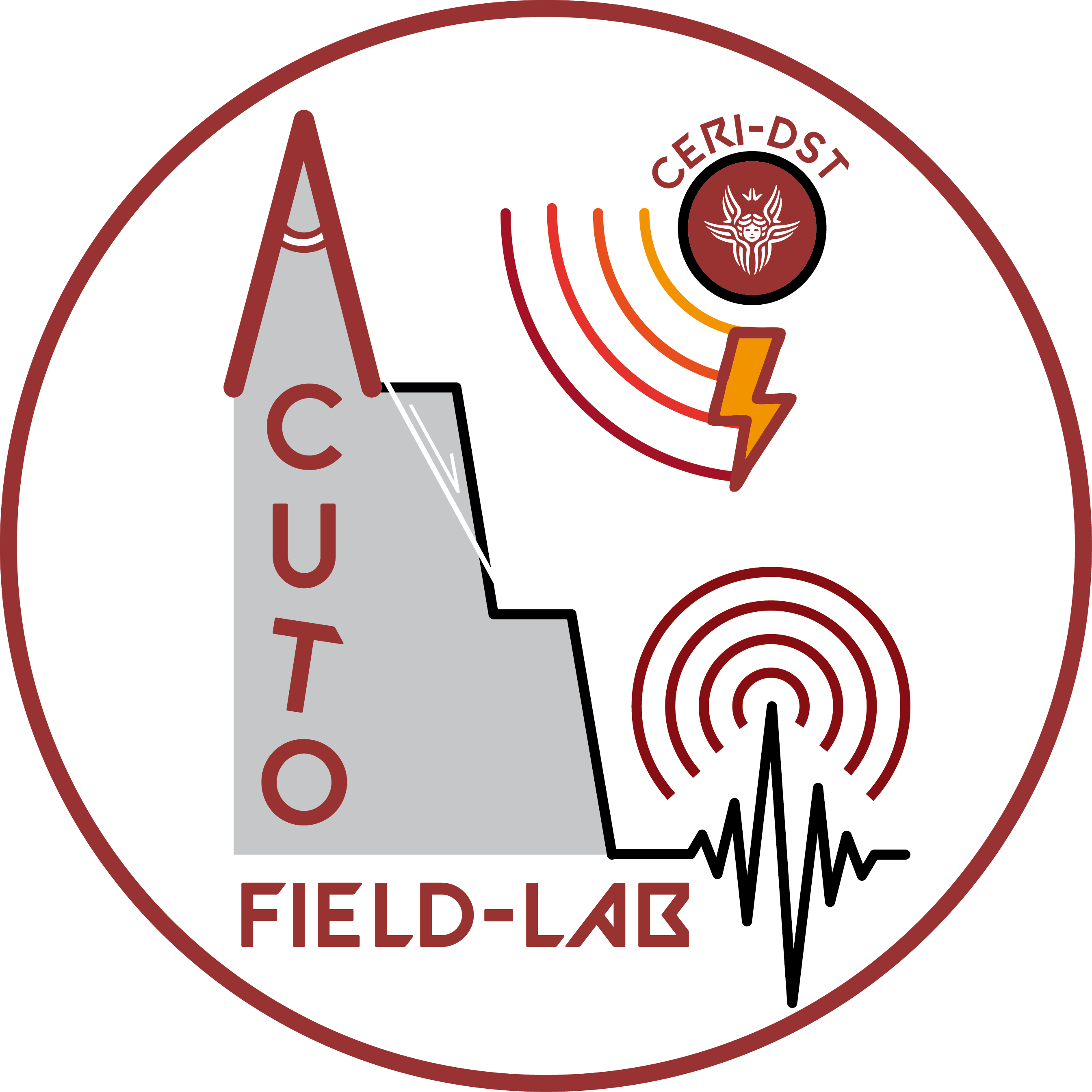 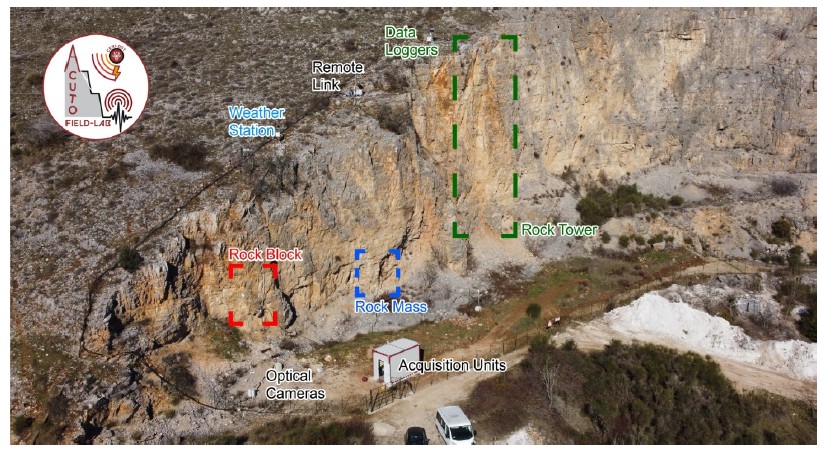 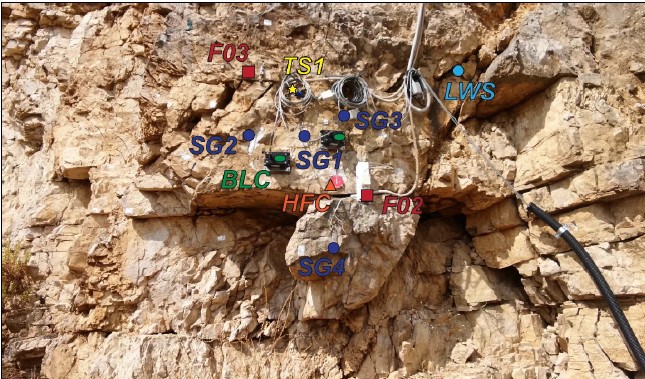 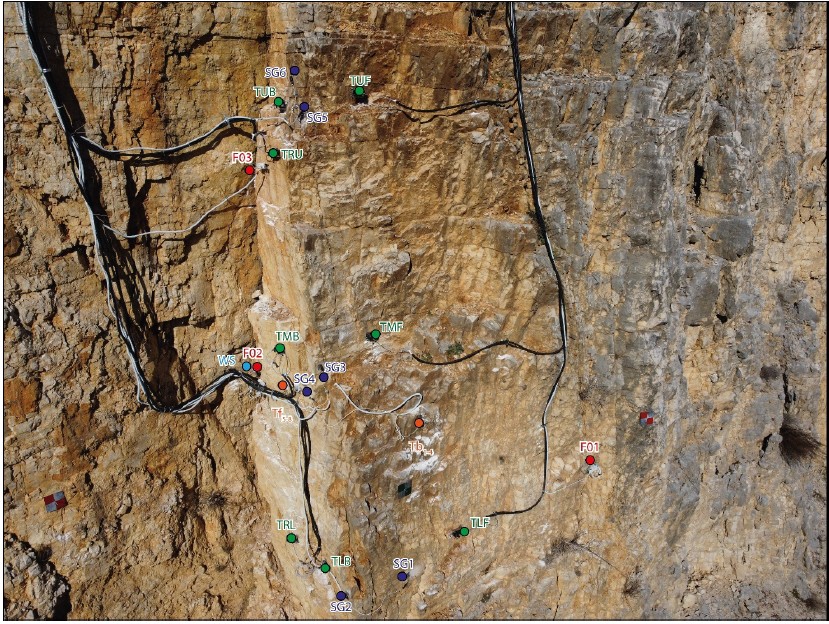 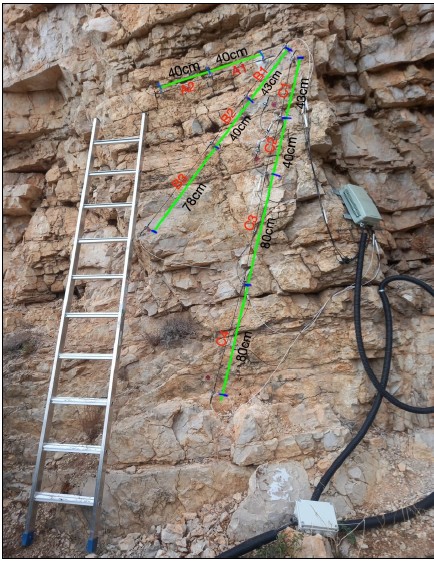 BLOCK
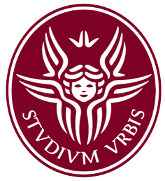 TOWER
Page 20
27/03/25
Natural Field Laboratories for Ground Instabilities
Salvatore Martino
WALL
WALL
Create a “natural field laboratory”
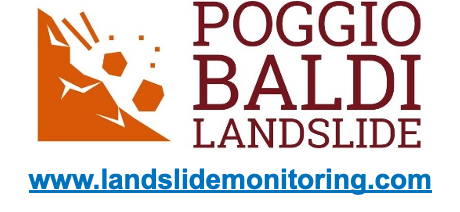 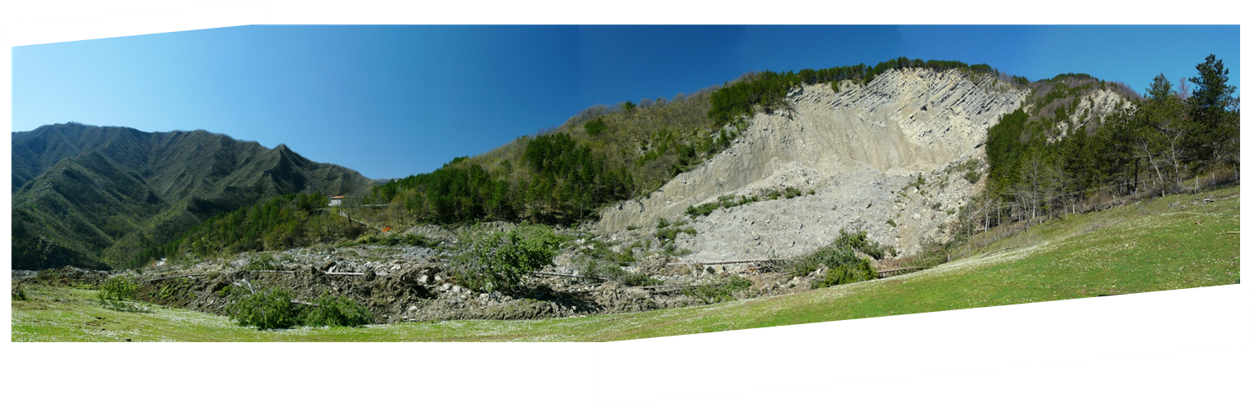 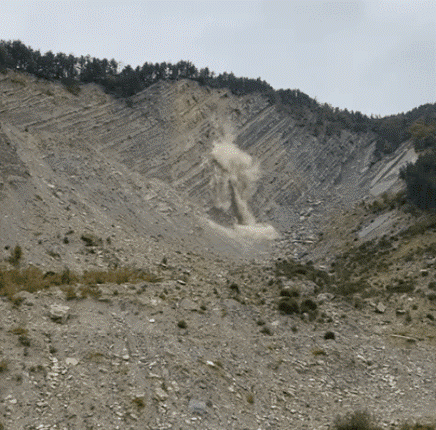 Historical landslide activations date back to March 1914 and March 2010. The former was a large-scale wedge failure, which was inferred by the geometric features of the scar area. The latter involved the previous landslide's body mobilizing approximately 4 million of cubic meters of material.
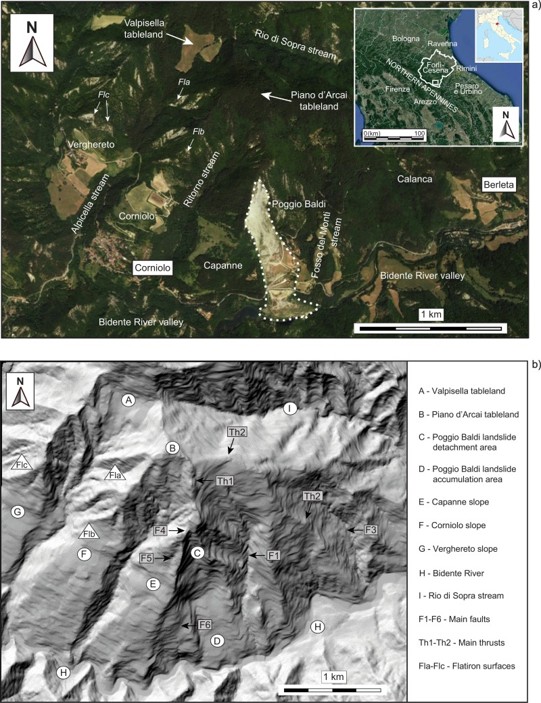 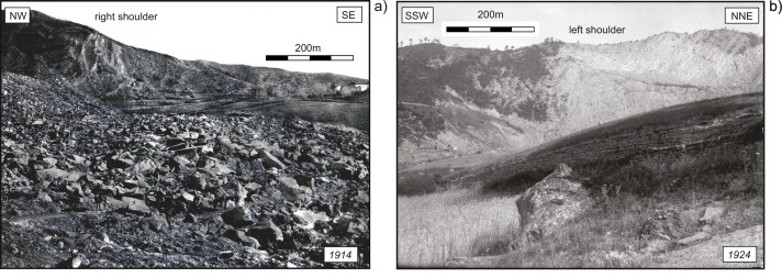 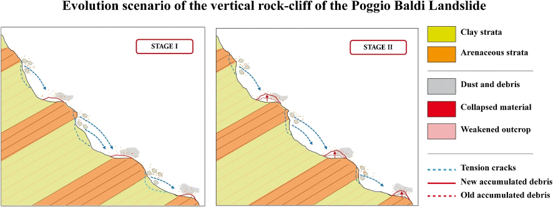 Corniolo Member (lower-middle Miocene)
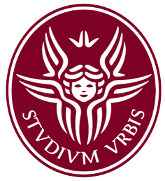 Page 21
27/03/25
Natural Field Laboratories for Ground Instabilities
Salvatore Martino
Create a “natural field laboratory”
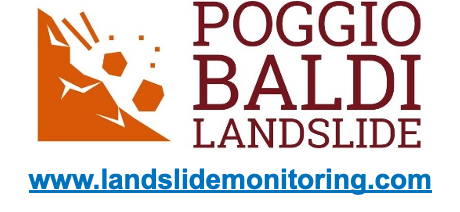 Data types
3D point clouds 
RGB and thermal images
Noise tracks
Weather time series
Seismic data
Radar interferometry
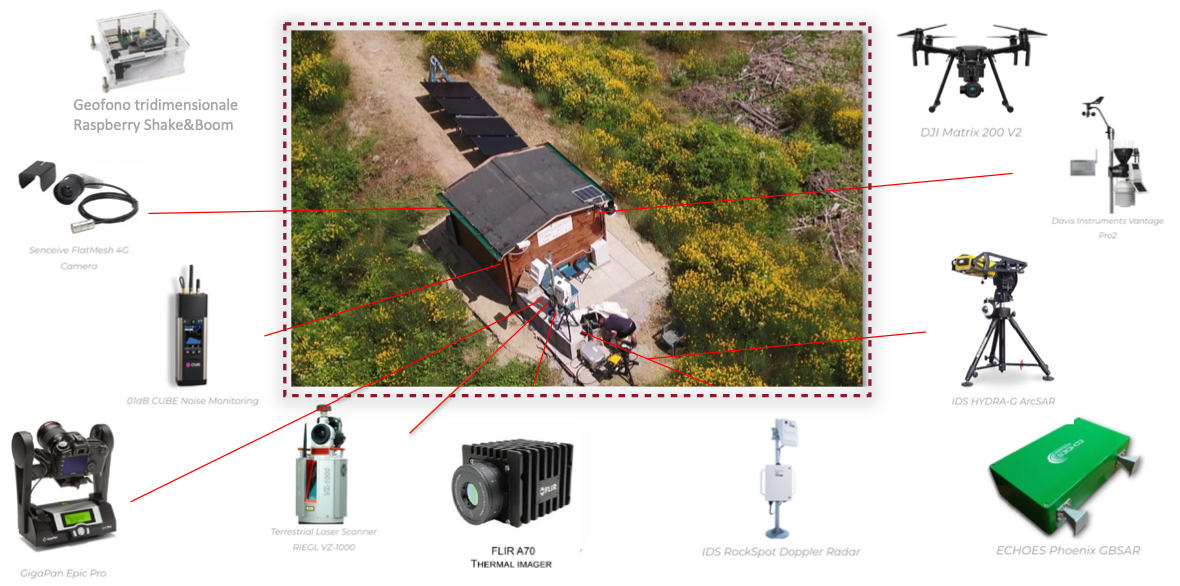 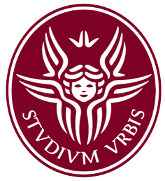 Page 22
27/03/25
Natural Field Laboratories for Ground Instabilities
Salvatore Martino
Create a “natural field laboratory”
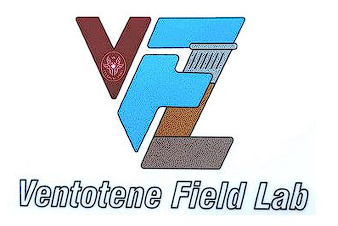 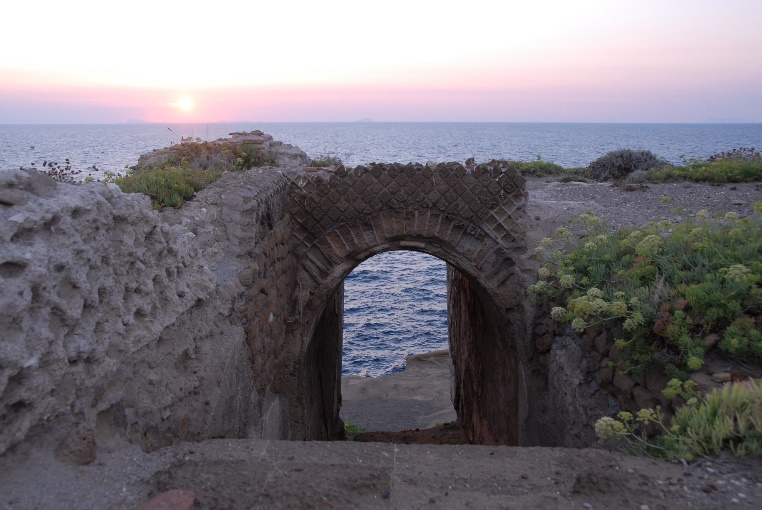 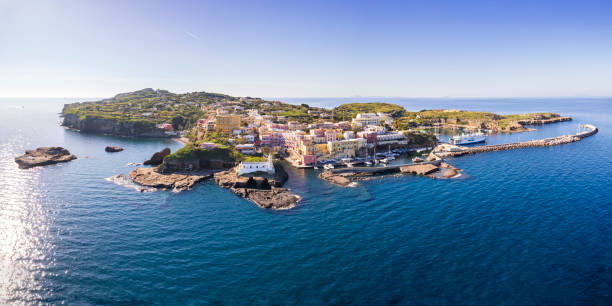 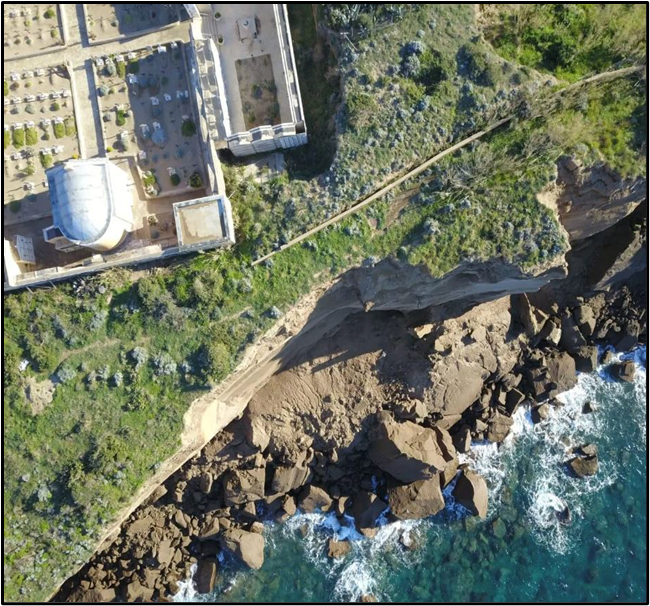 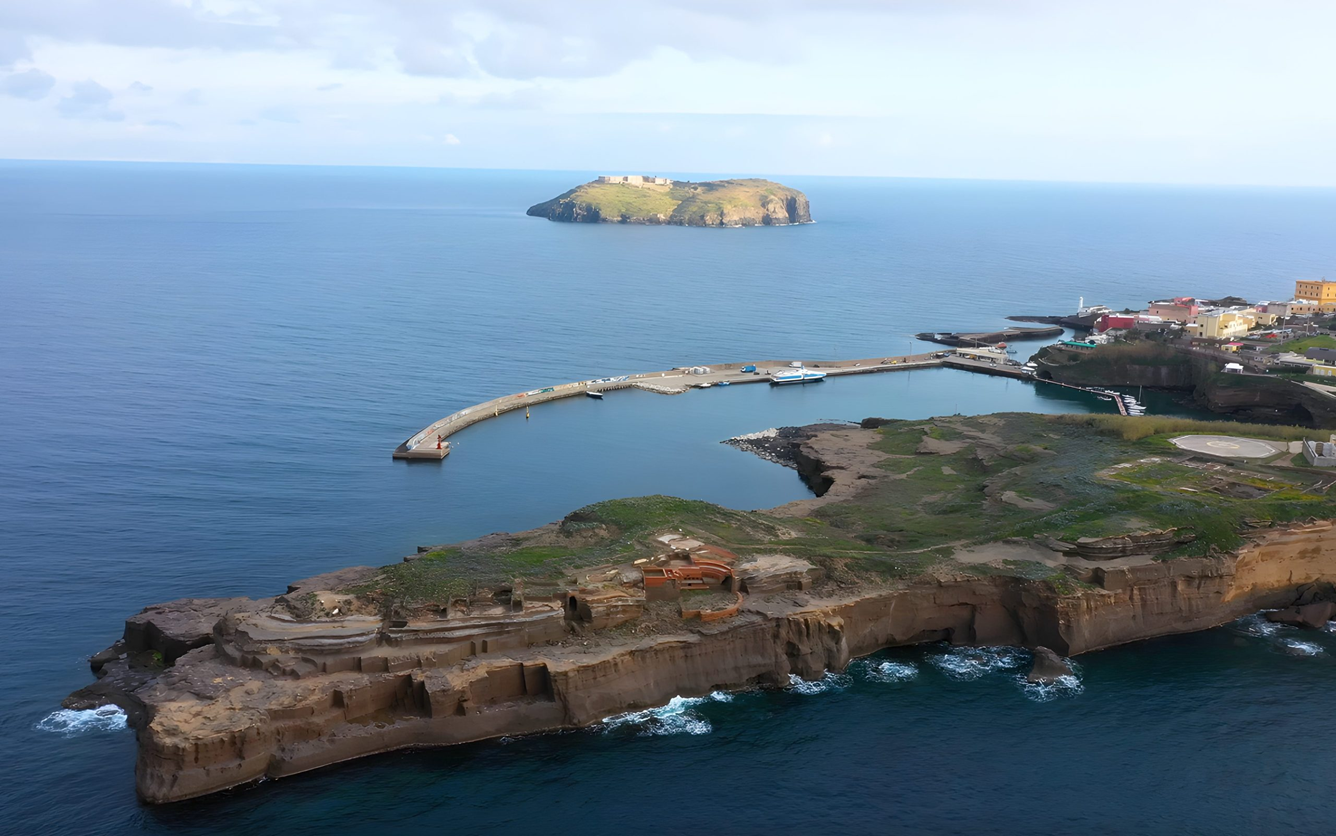 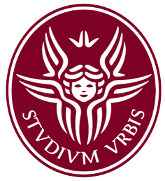 Page 23
27/03/25
Natural Field Laboratories for Ground Instabilities
Salvatore Martino
Create a “natural field laboratory”
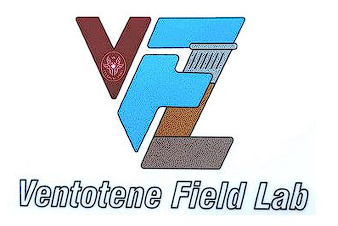 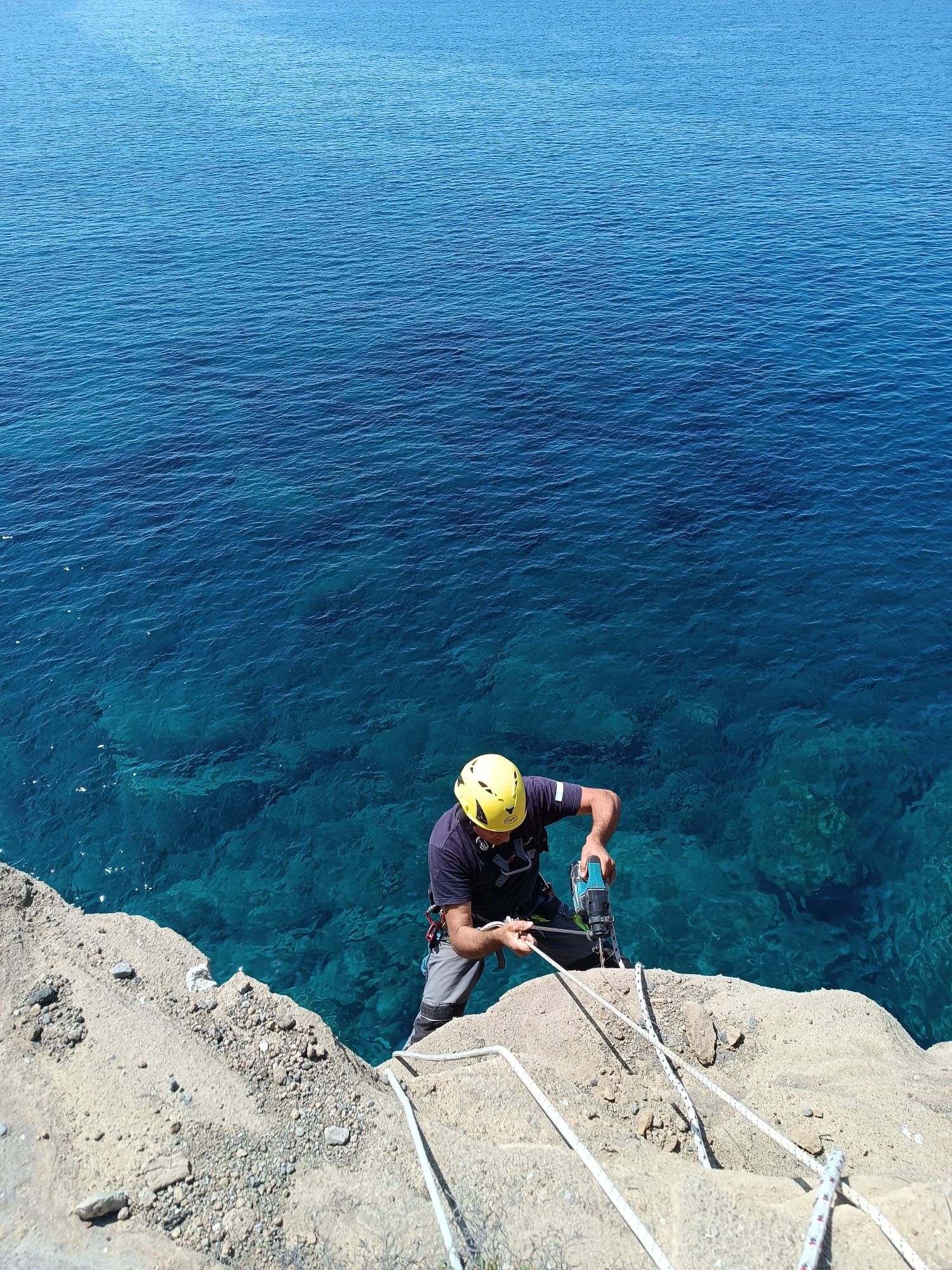 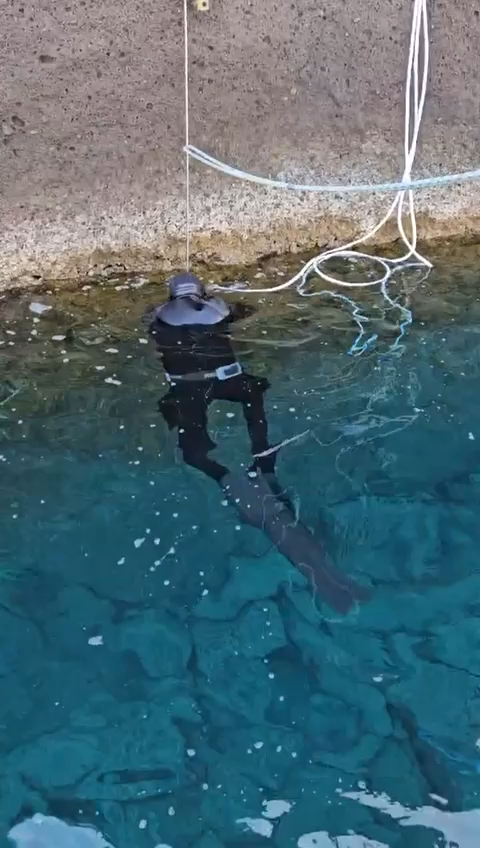 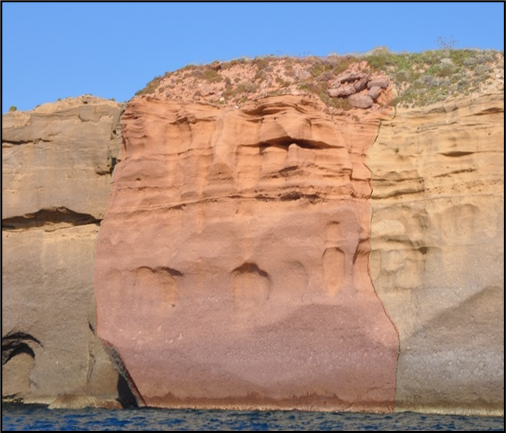 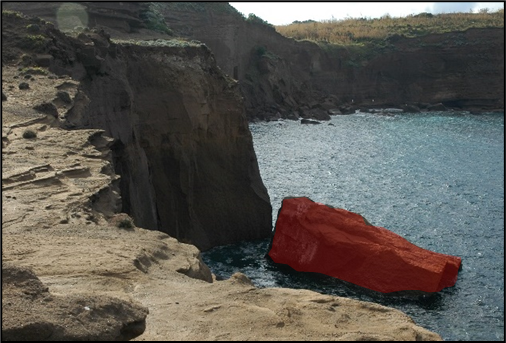 BEFORE…
AFTER…
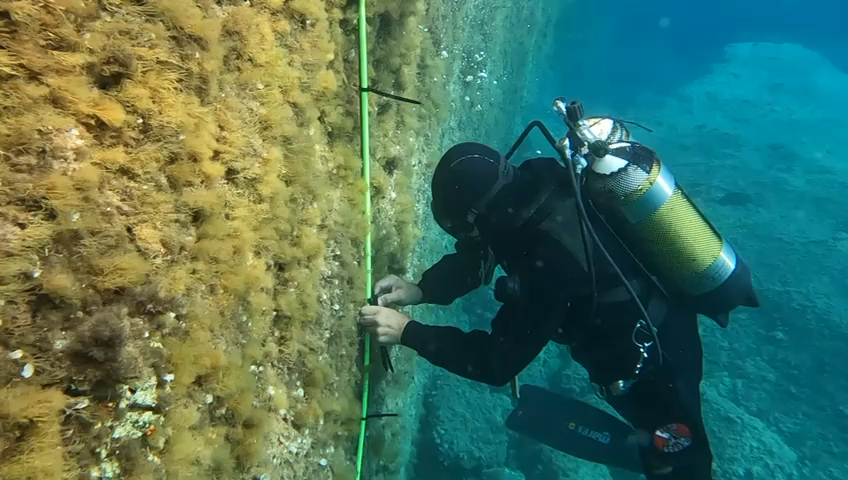 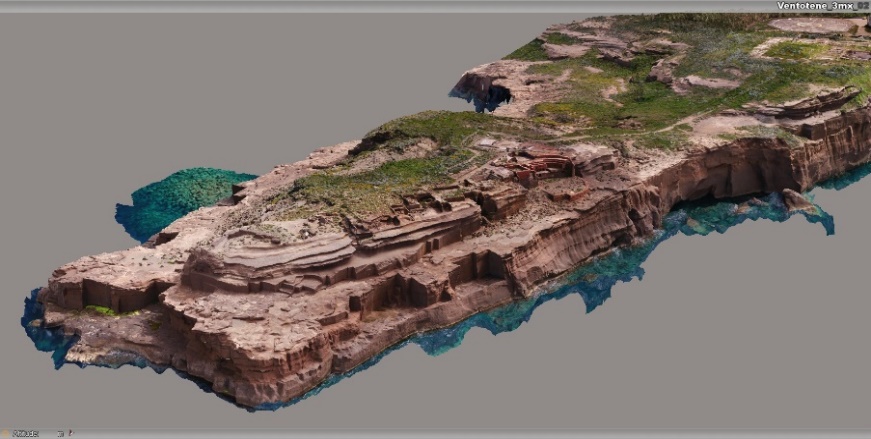 3D model of Punta Eolo
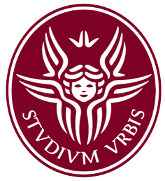 Page 24
27/03/25
Natural Field Laboratories for Ground Instabilities
Salvatore Martino
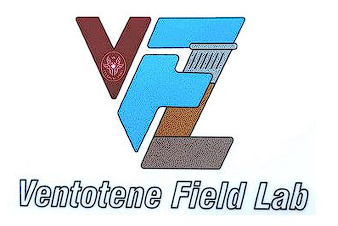 Create a “natural field laboratory”
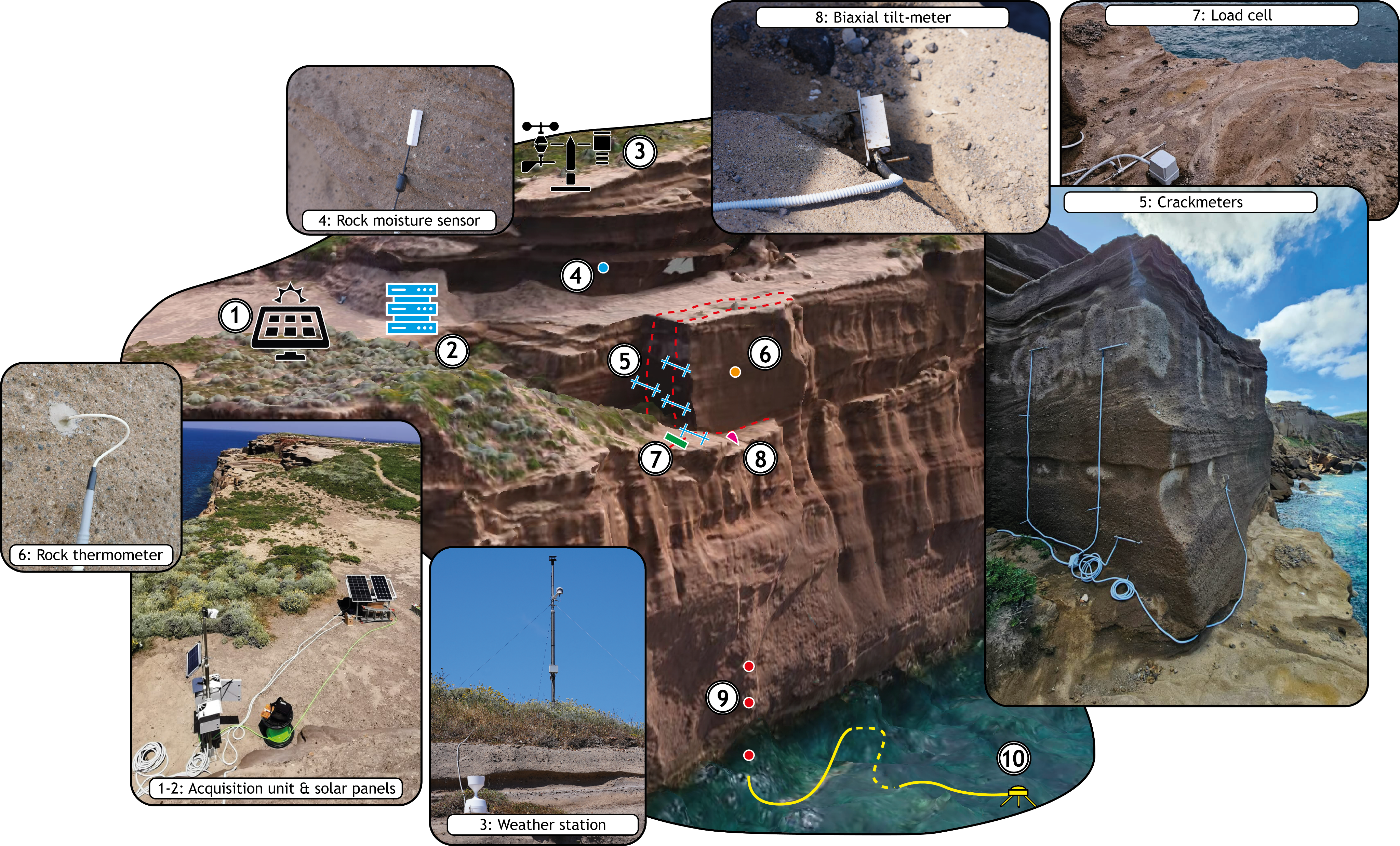 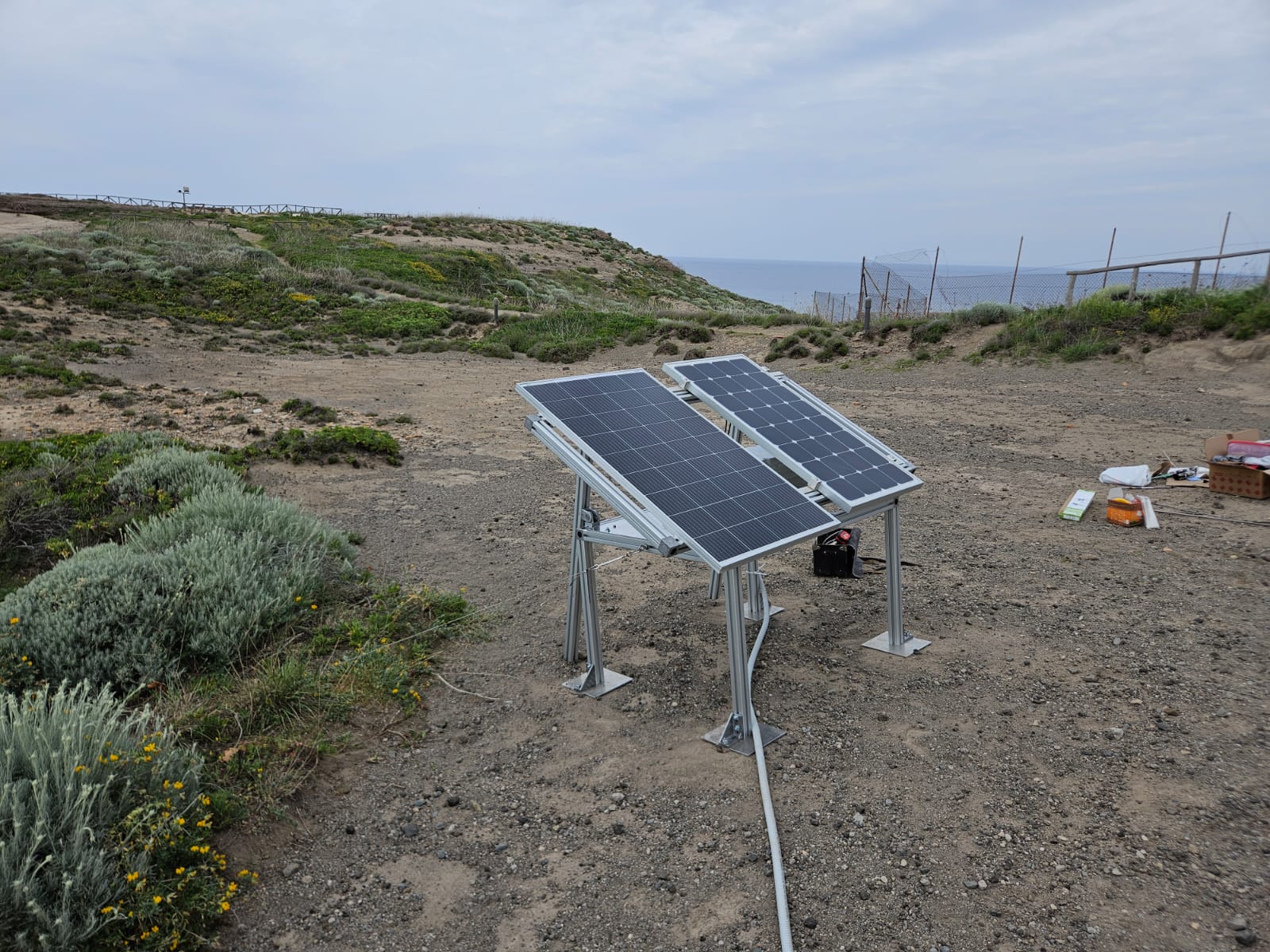 1. Solar Panels
6. Rock Thermometer
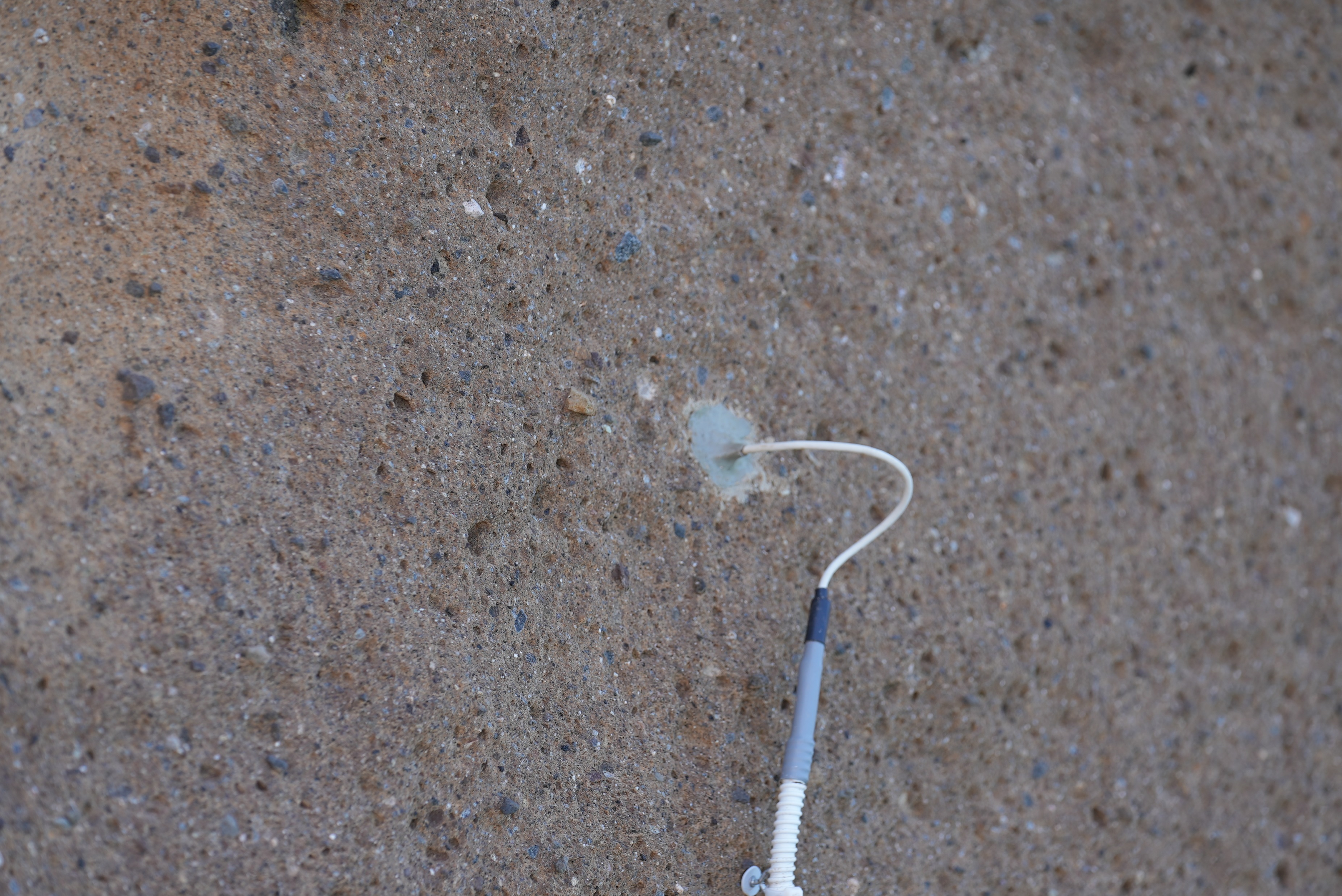 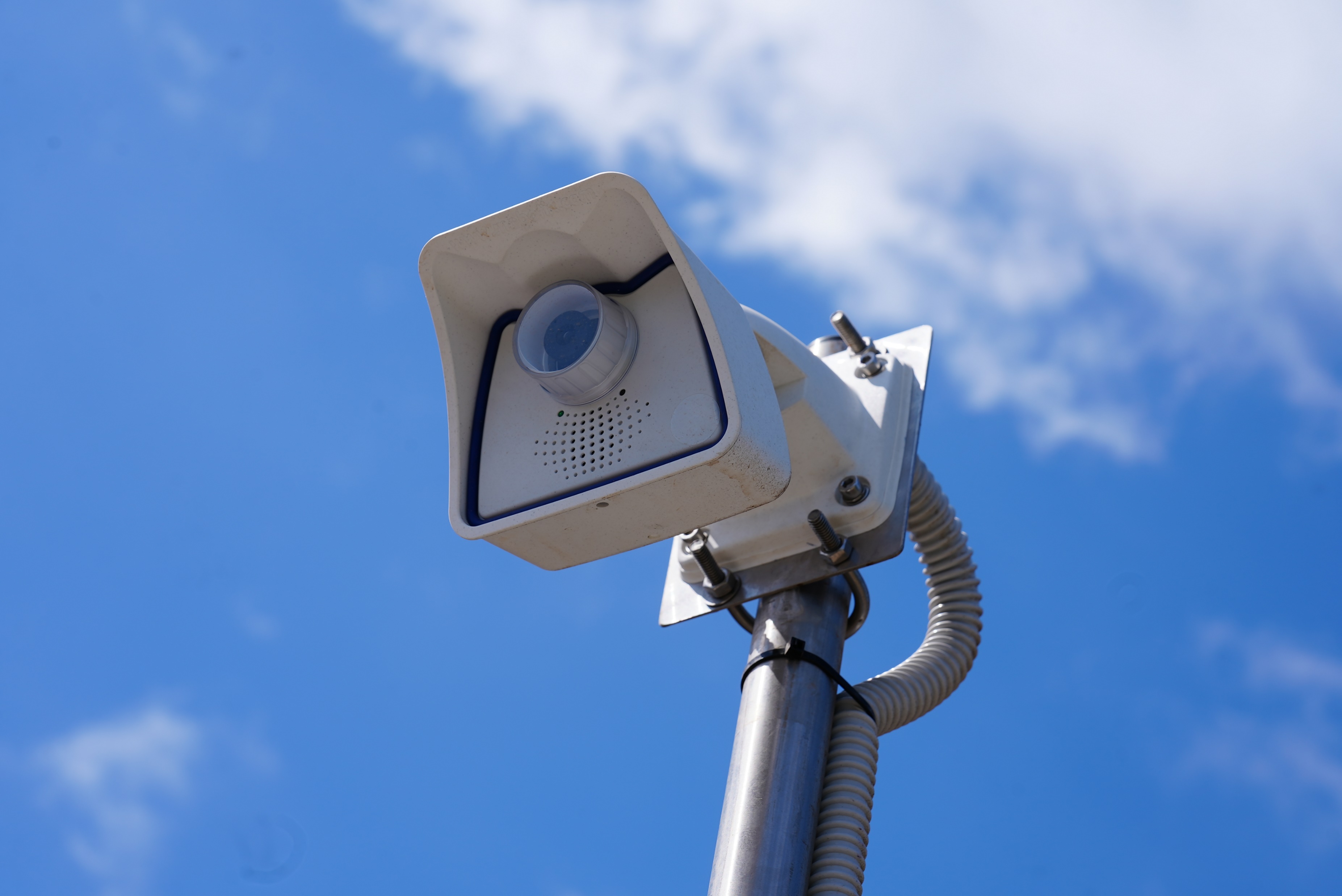 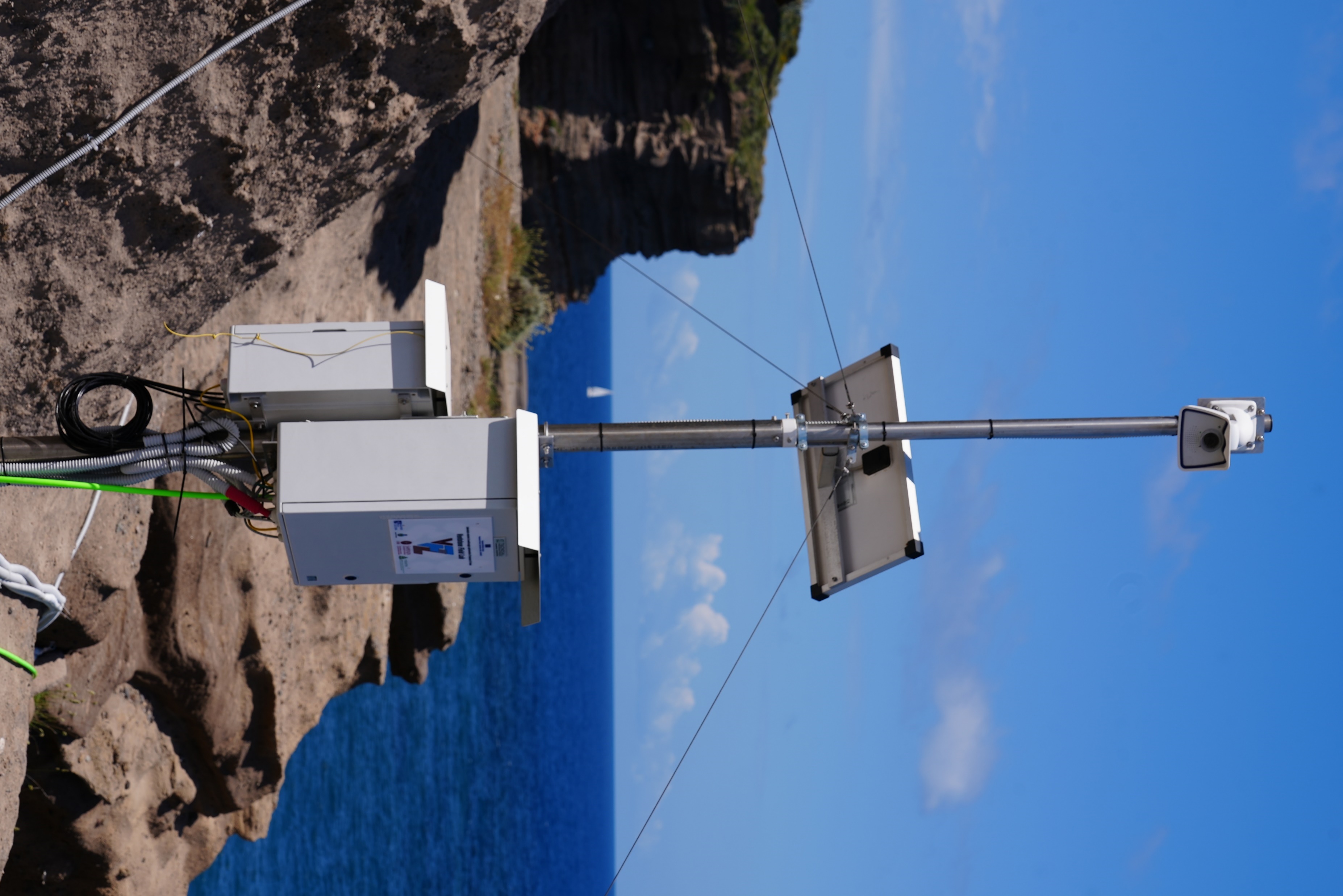 2. DAU and Camera
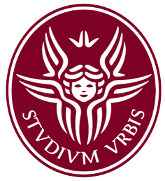 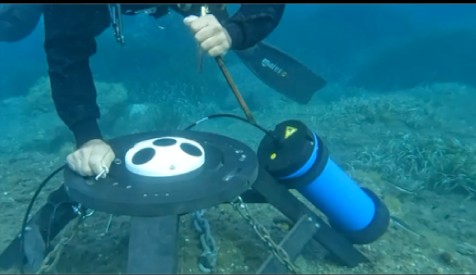 2. DAU and Camera
10. Tide gauge
Page 25
27/03/25
Natural Field Laboratories for Ground Instabilities
Salvatore Martino
Create a “natural field laboratory”
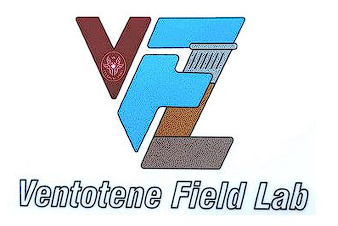 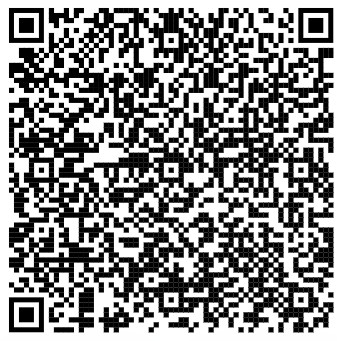 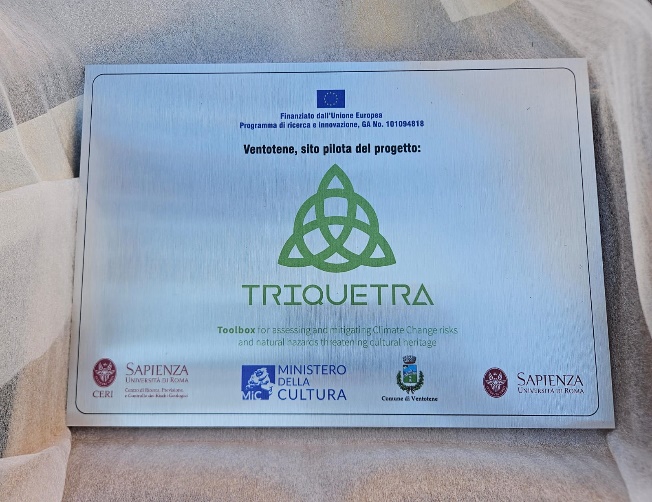 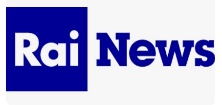 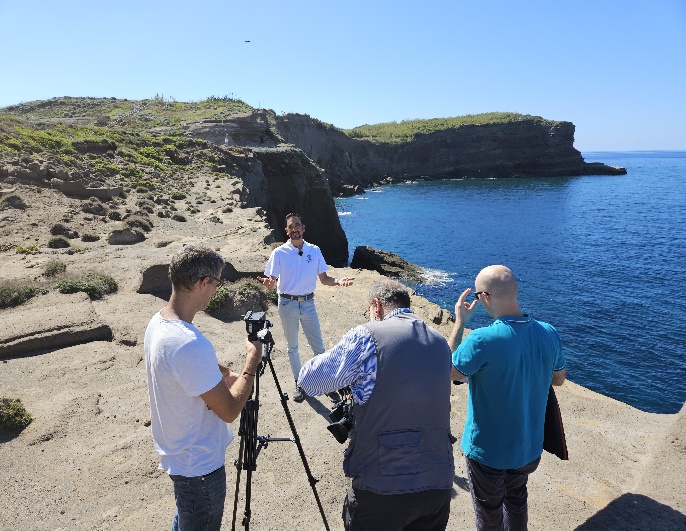 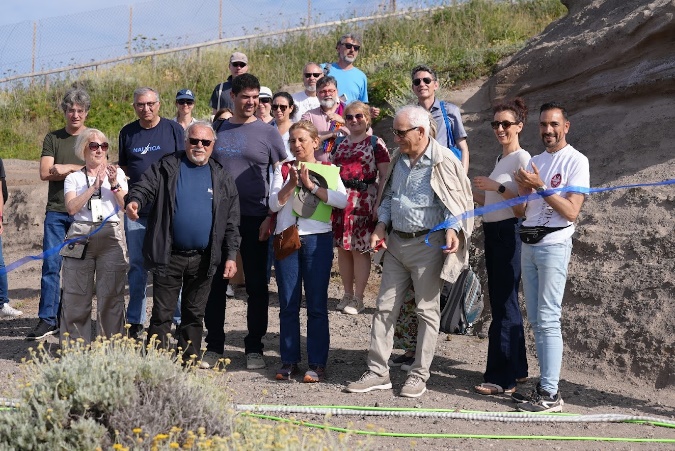 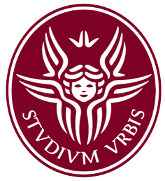 22 May 2024
Page 26
27/03/25
Natural Field Laboratories for Ground Instabilities
Salvatore Martino
Toward a natural field laboratory
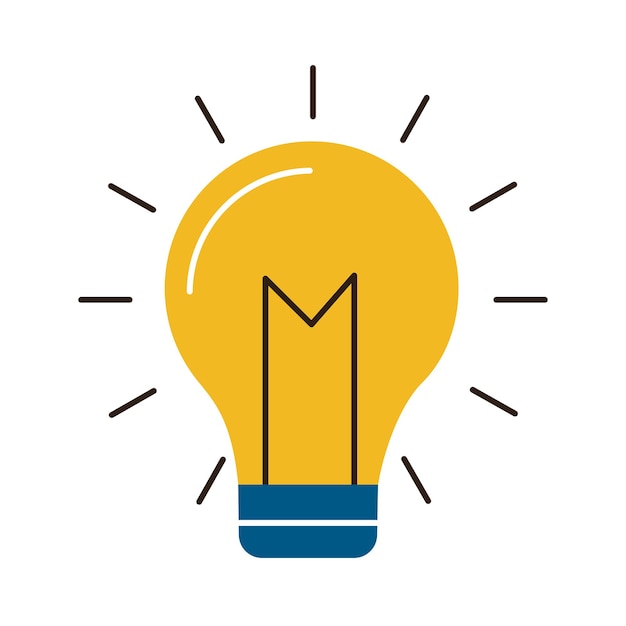 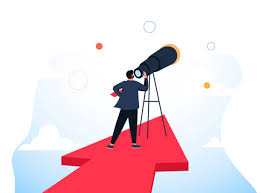 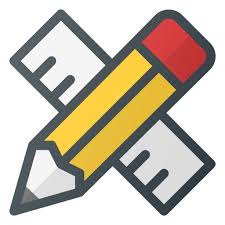 Lab design
Concept idea
Forward scenarios
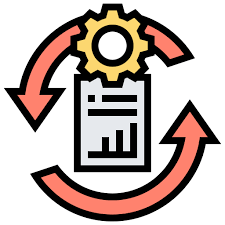 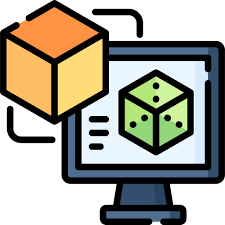 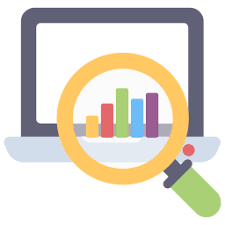 AI-Twin
Data recovery
Data analysis
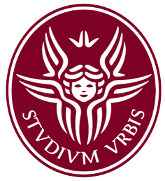 Page 27
27/03/25
Natural Field Laboratories for Ground Instabilities
Salvatore Martino
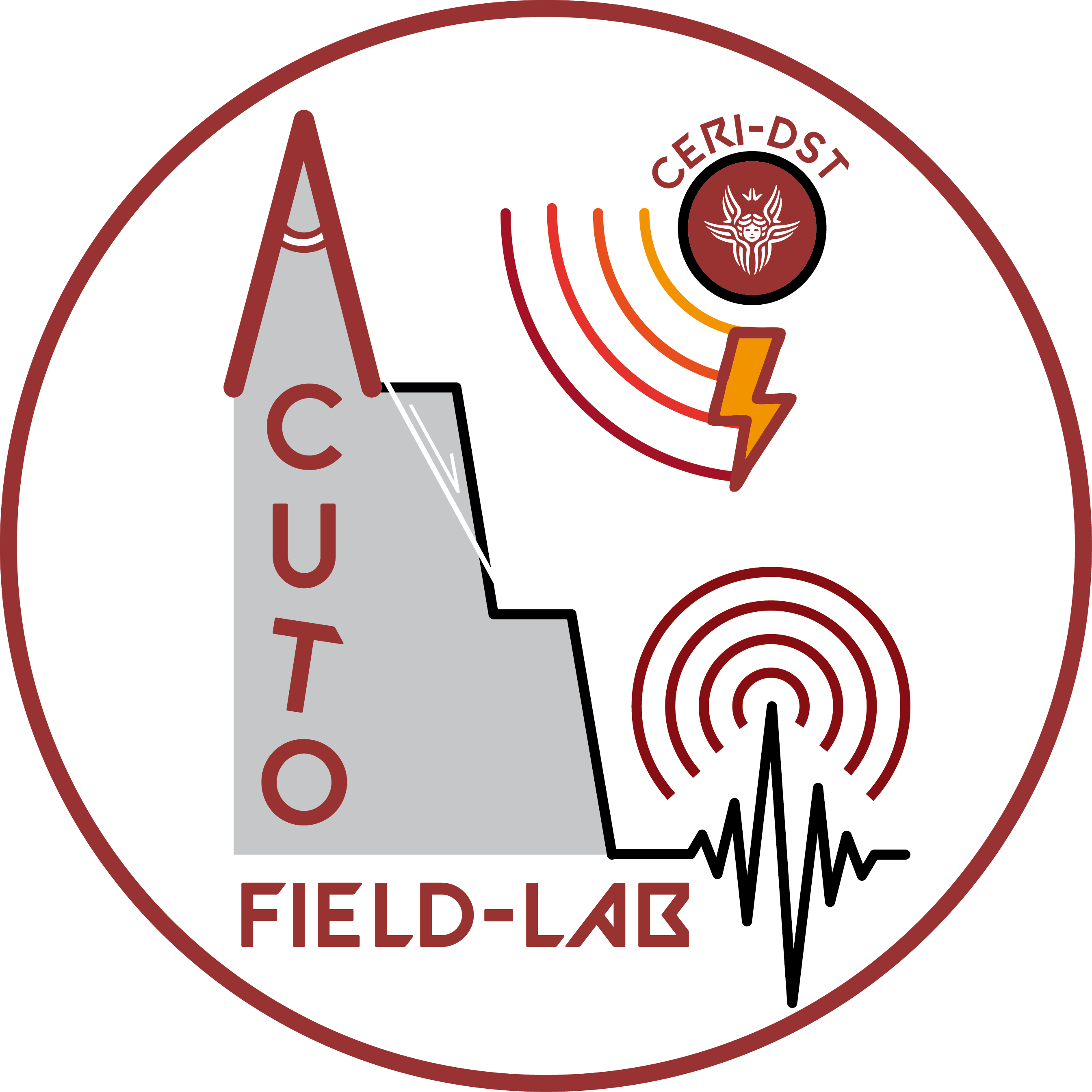 Data collection and dataset construction
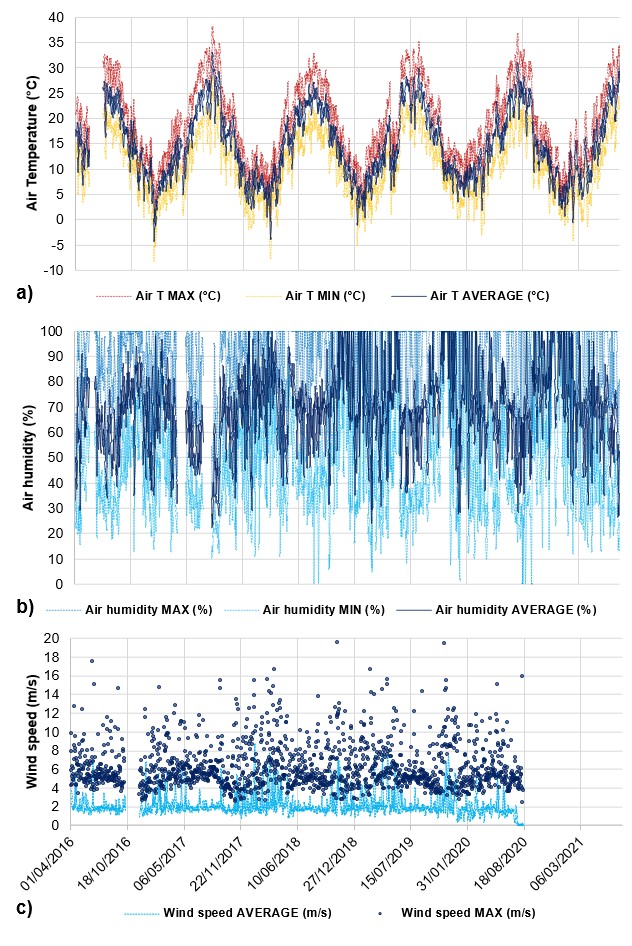 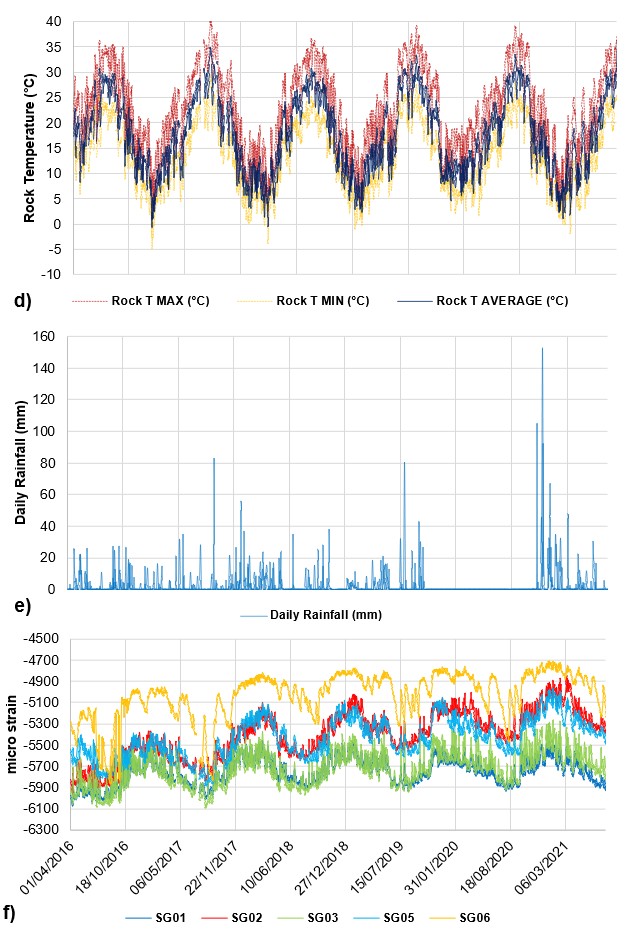 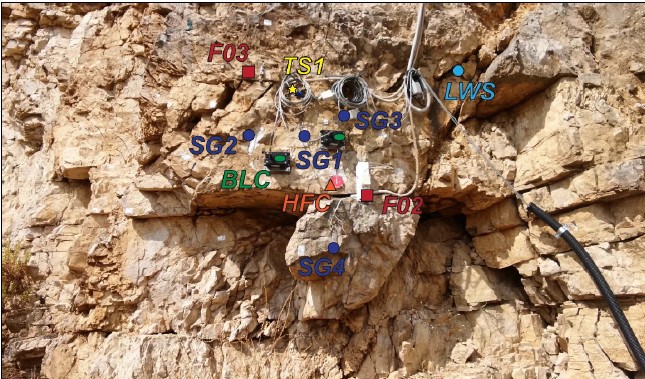 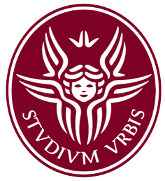 28
Natural Field Laboratories for Ground Instabilities
Data collection and dataset construction
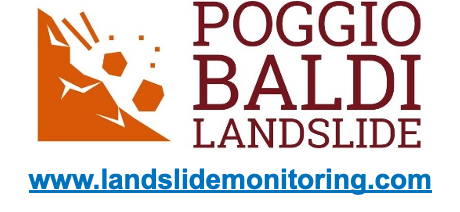 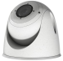 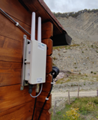 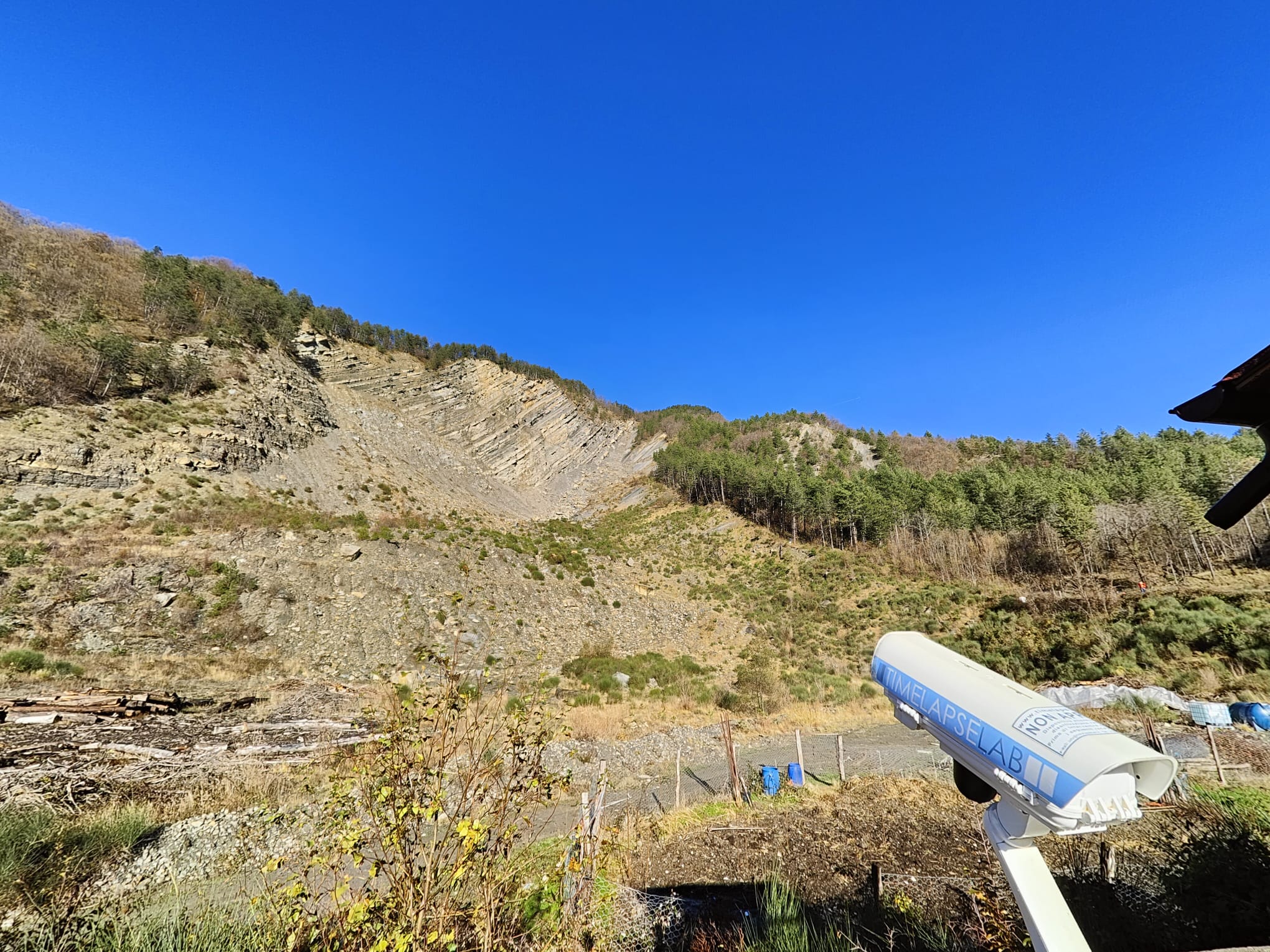 Senceive FlatMesh 4G
TimeLapse 
TLA8
Mobotix S74
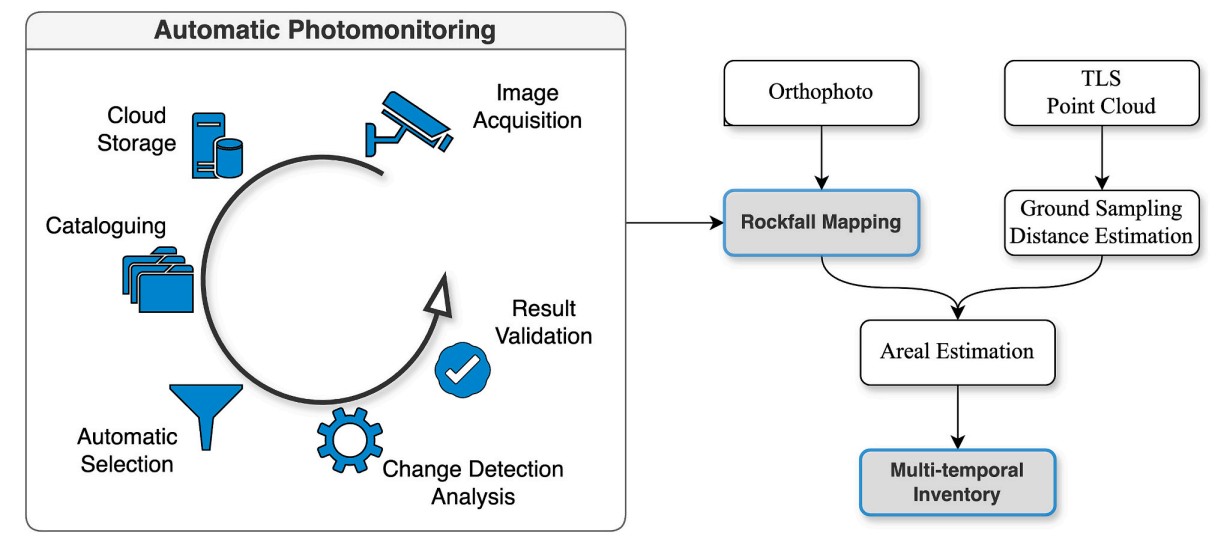 Mastrantoni G., Santicchia G., Cosentino A., Molinari A., Marmoni G. M. & Mazzanti P. (2024). Automatic photomonitoring analysis for spatiotemporal evaluation of rockfall failure hazard. Engineering Geology, 339, https://doi.org/10.1016/j.enggeo.2024.107662
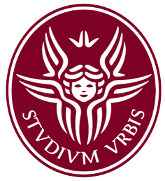 Page 29
27/03/25
Natural Field Laboratories for Ground Instabilities
Salvatore Martino
Data collection and dataset construction
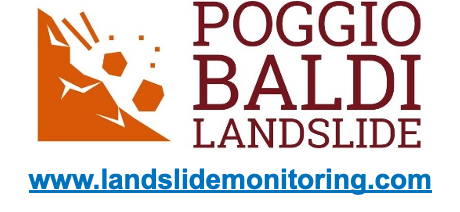 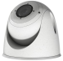 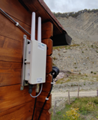 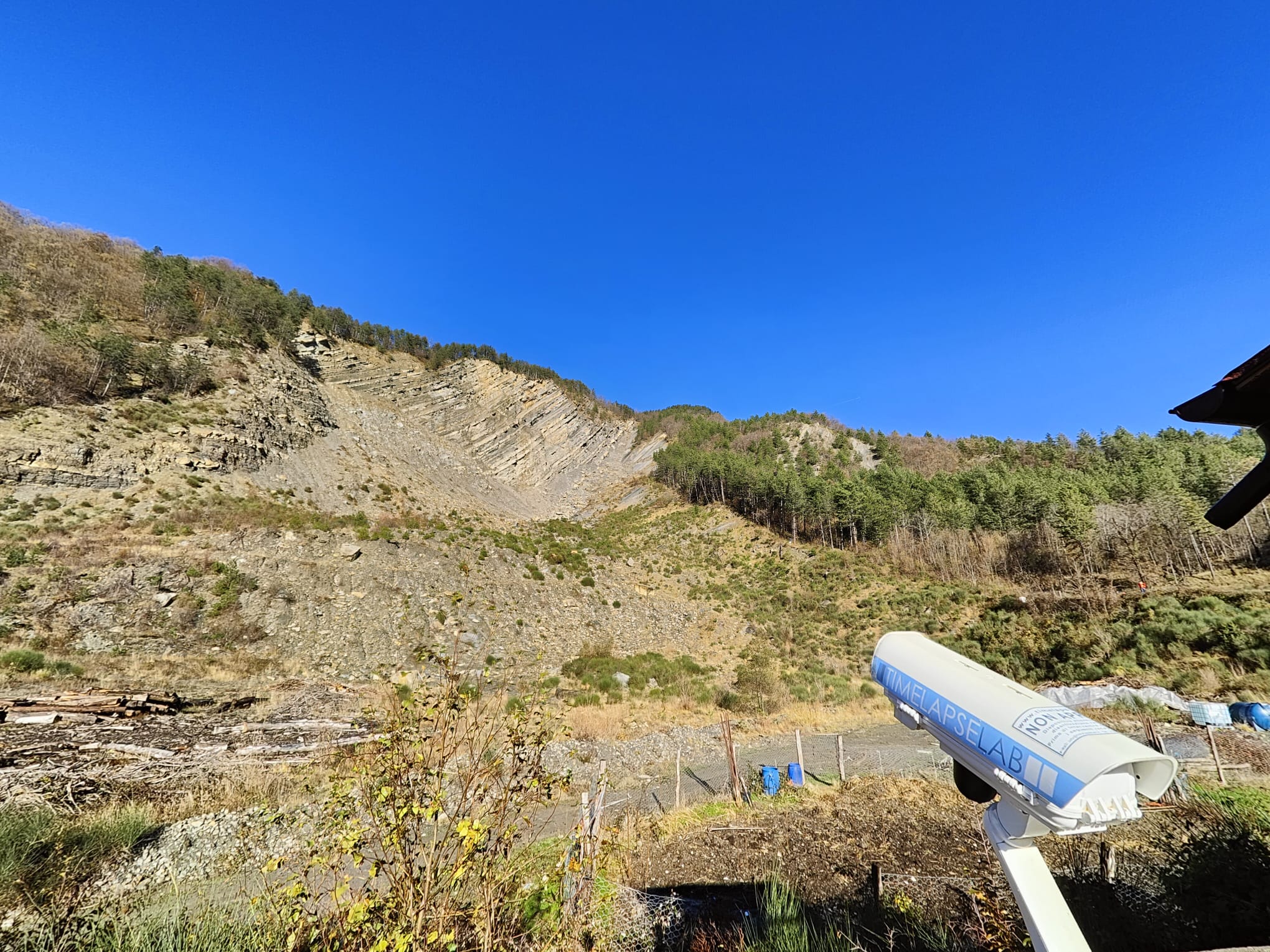 Senceive FlatMesh 4G
TimeLapse 
TLA8
Mobotix S74
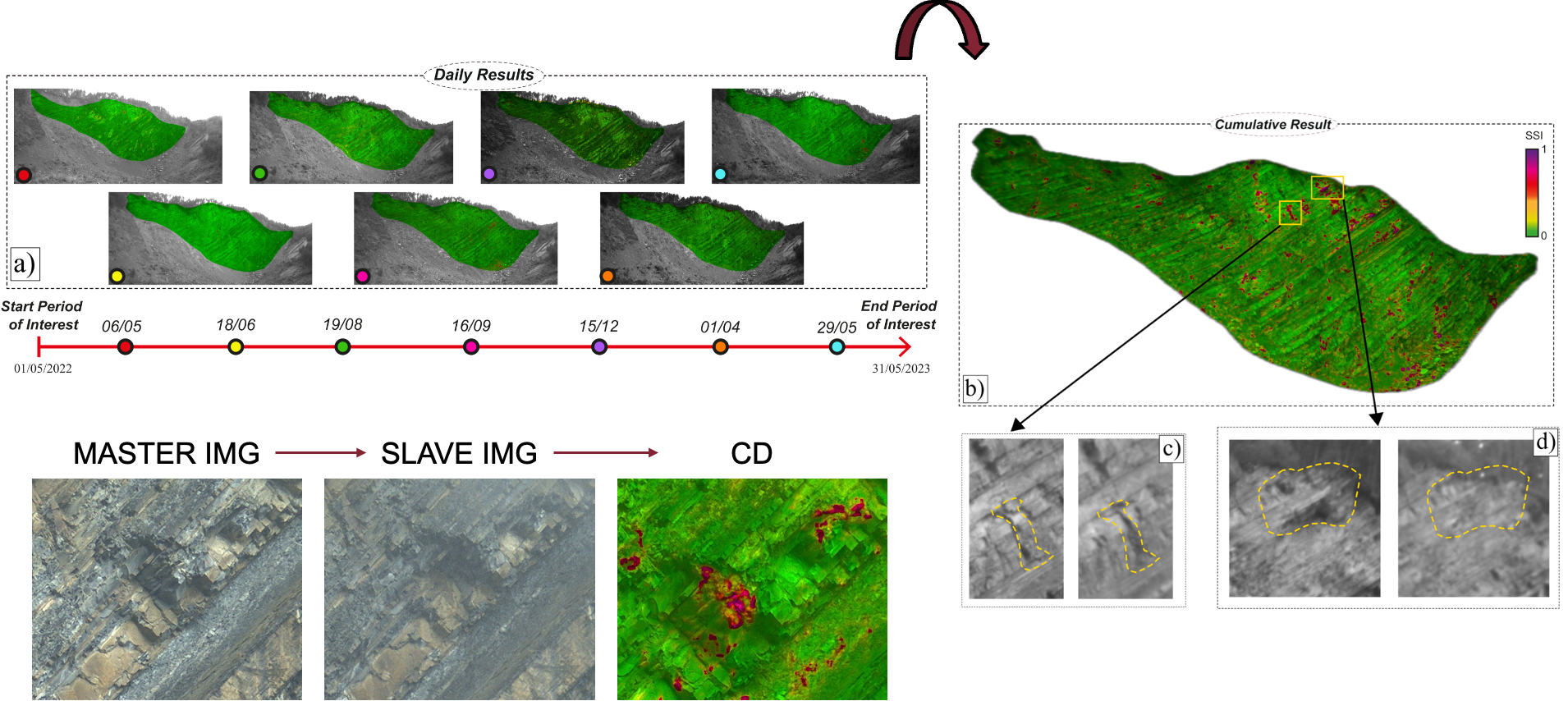 Automatic acquisition
Mastrantoni G., Santicchia G., Cosentino A., Molinari A., Marmoni G. M. & Mazzanti P. (2024). Automatic photomonitoring analysis for spatiotemporal evaluation of rockfall failure hazard. Engineering Geology, 339, https://doi.org/10.1016/j.enggeo.2024.107662
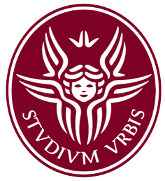 Page 30
27/03/25
Natural Field Laboratories for Ground Instabilities
Salvatore Martino
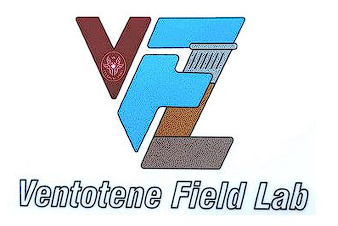 Data collection and dataset construction
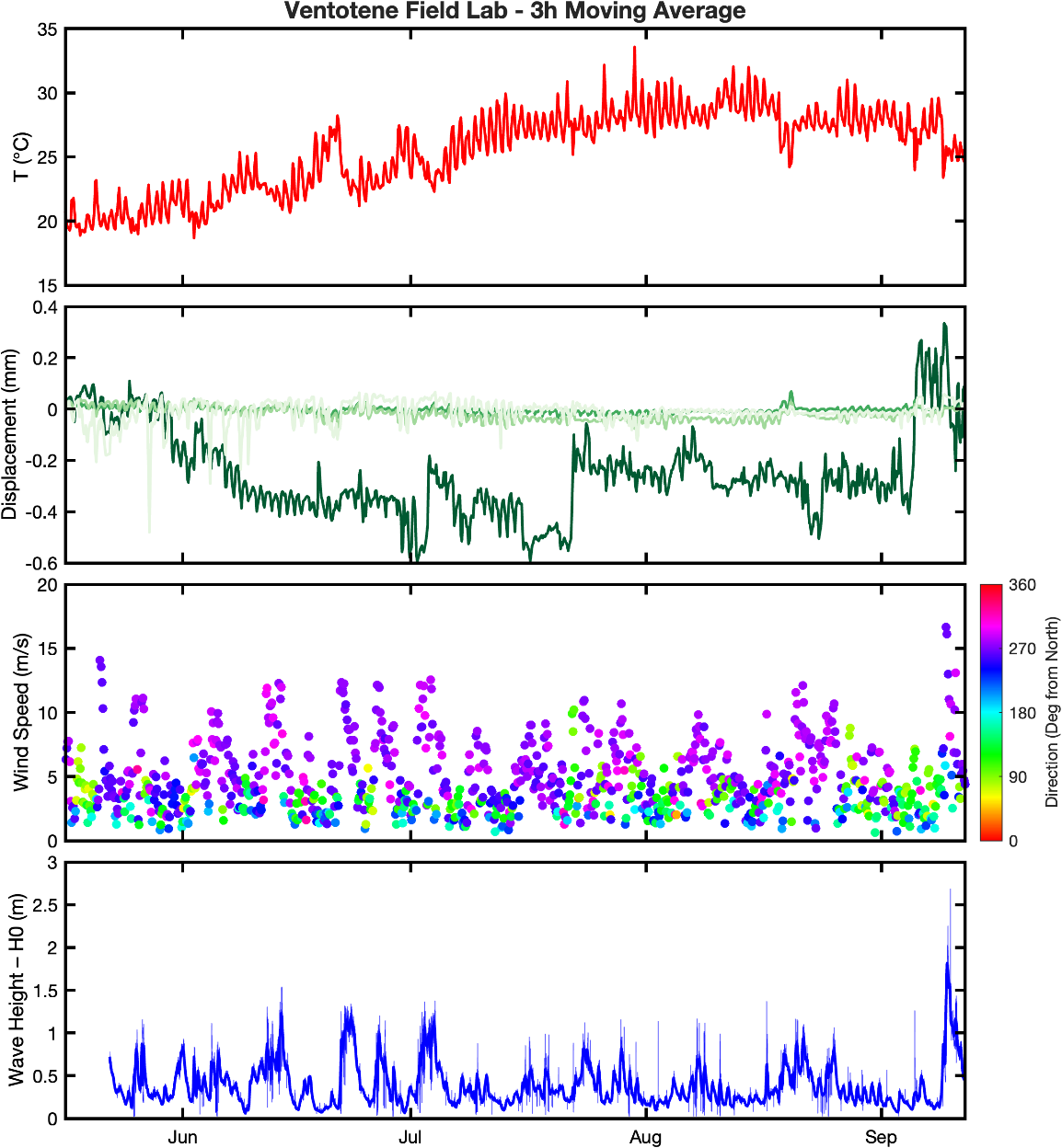 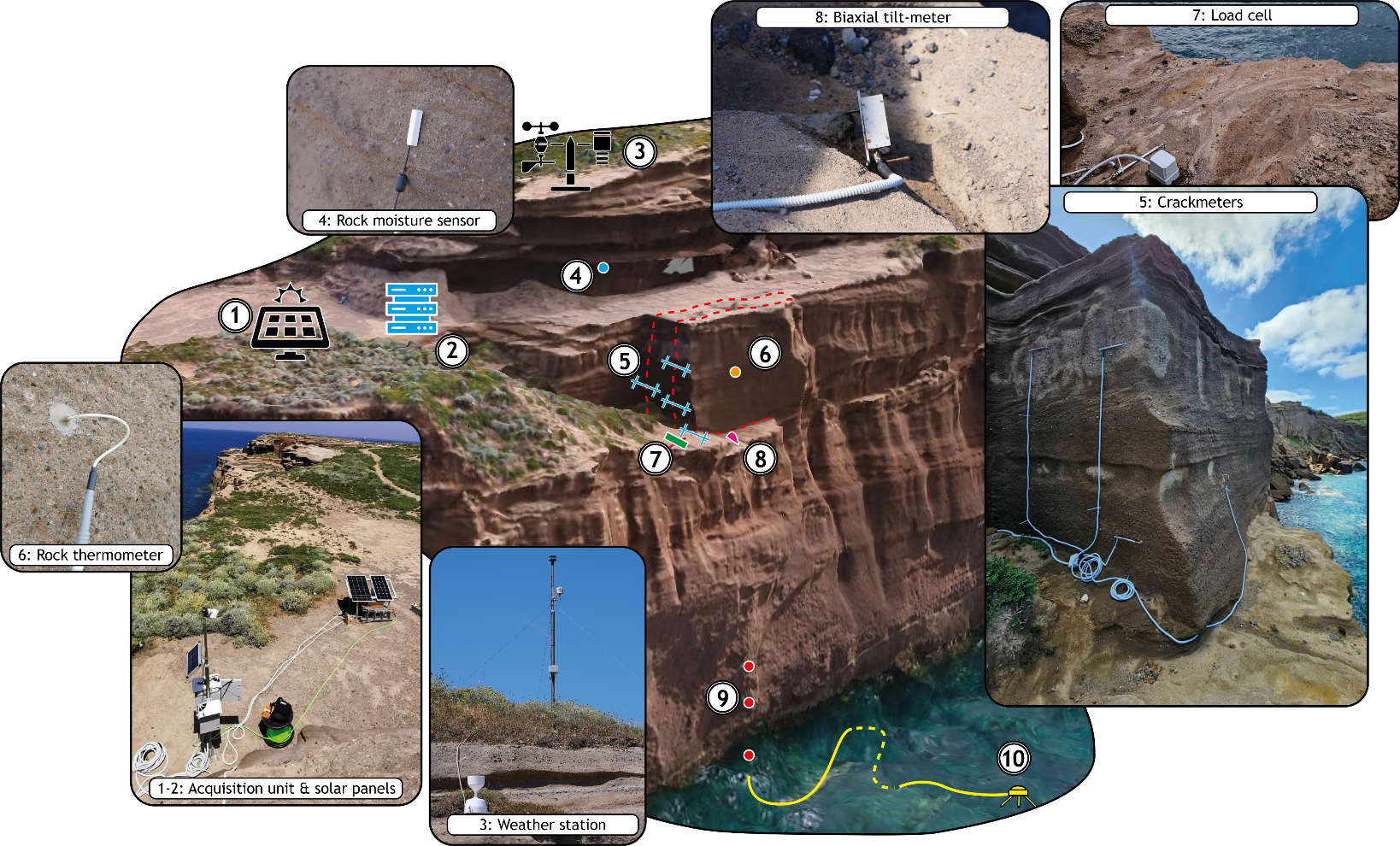 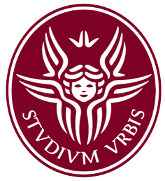 Page 31
27/03/25
Natural Field Laboratories for Ground Instabilities
Salvatore Martino
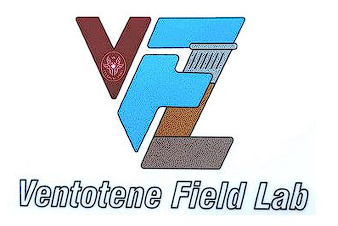 Data collection and dataset construction
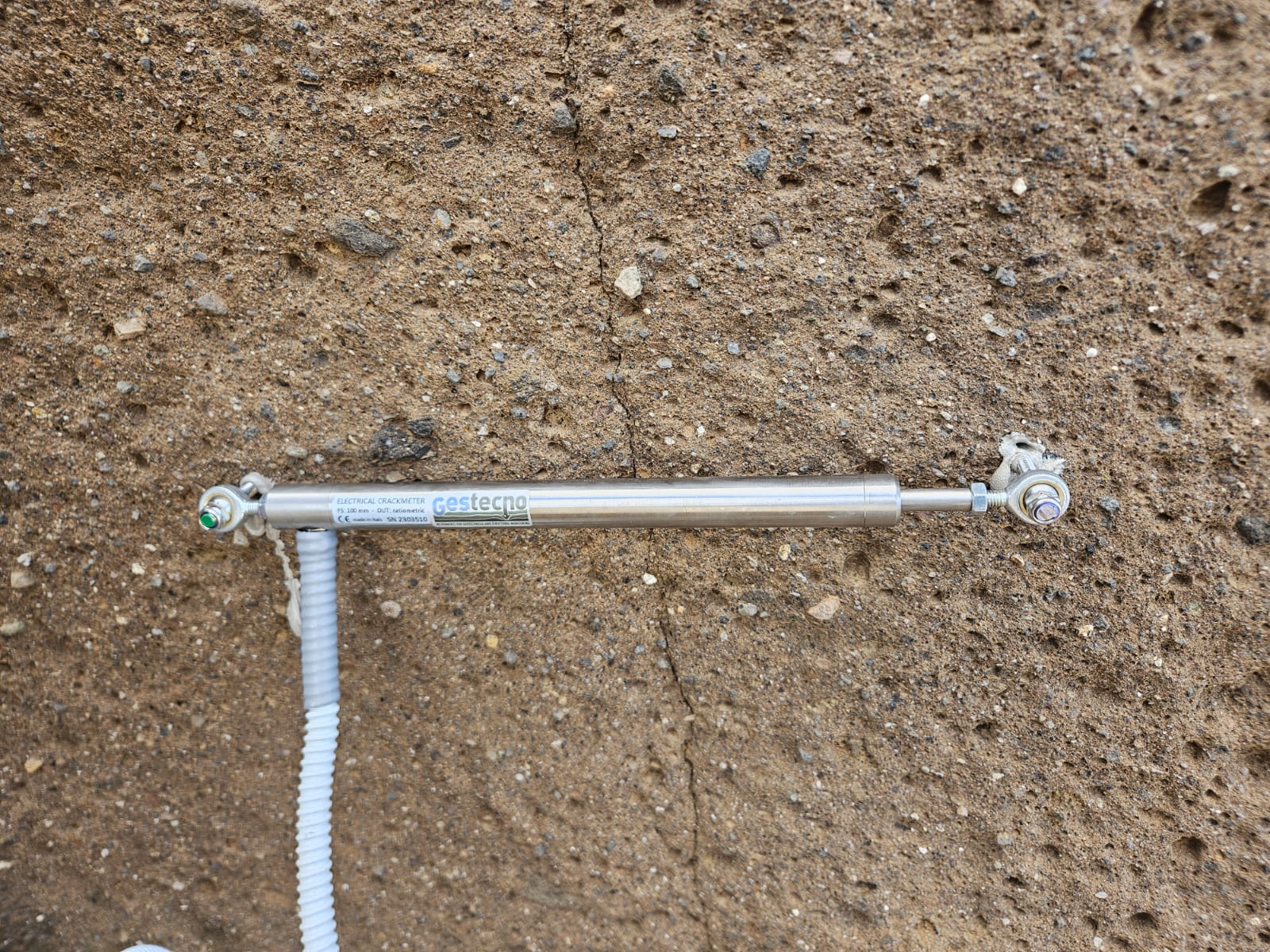 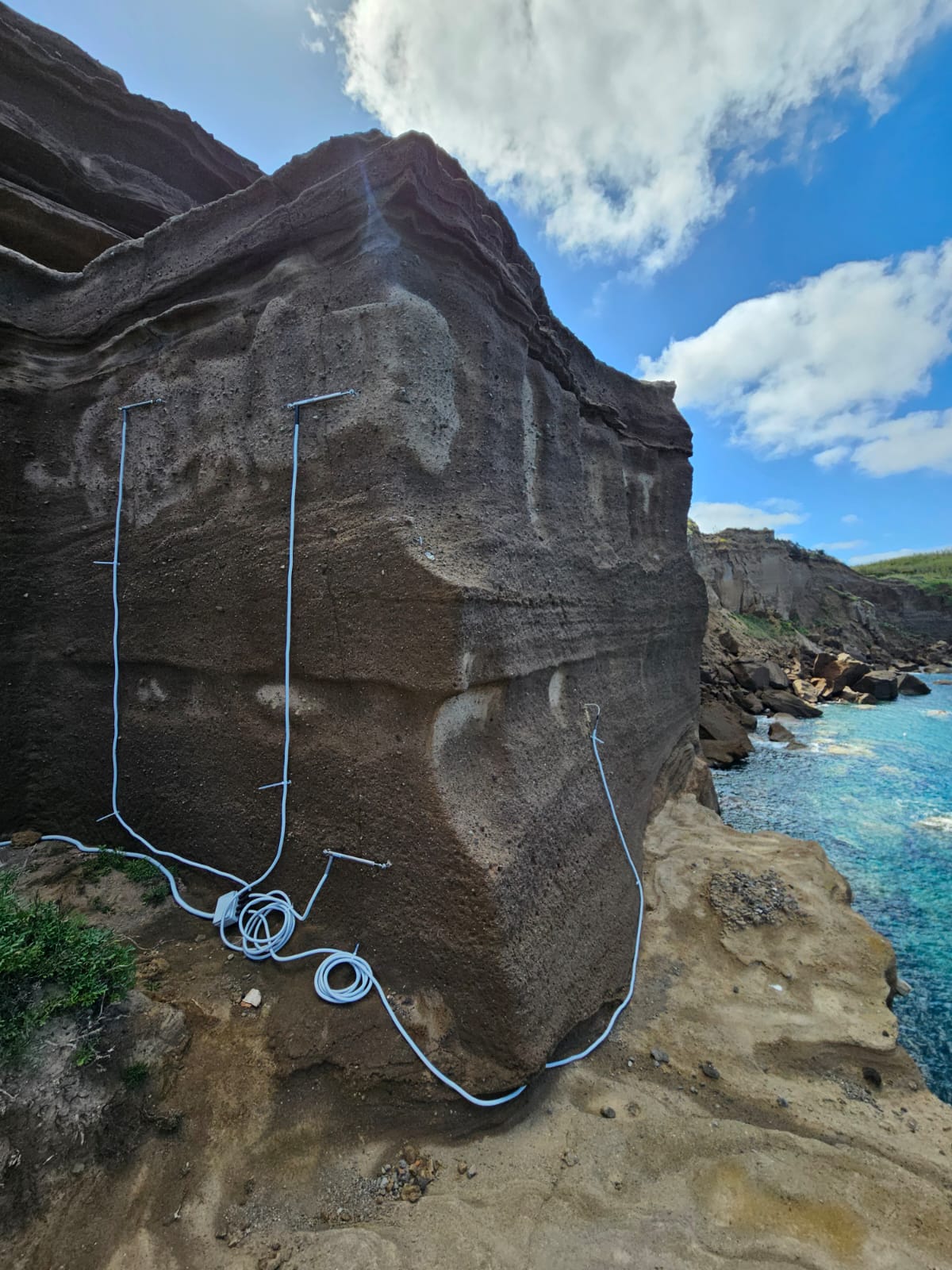 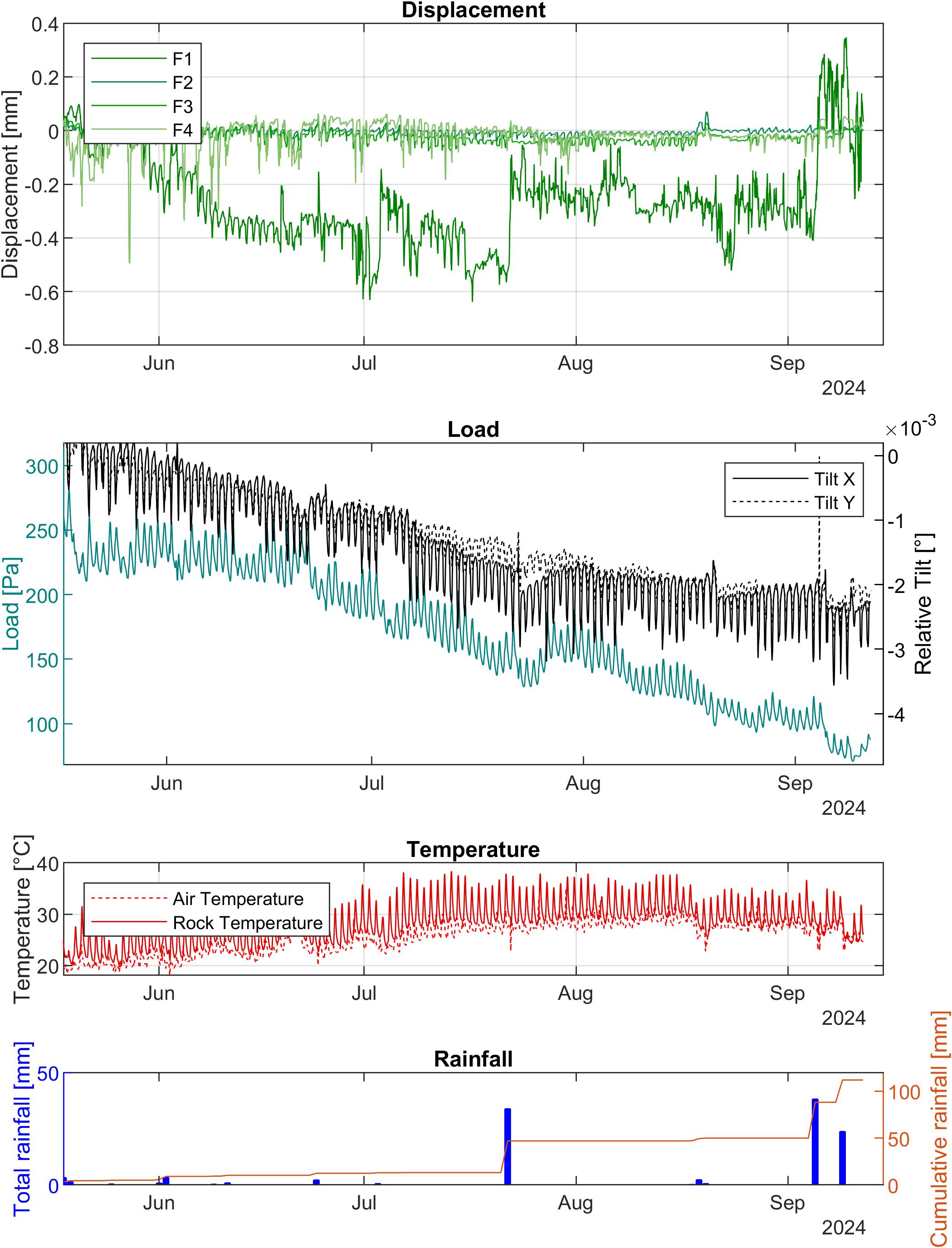 F1
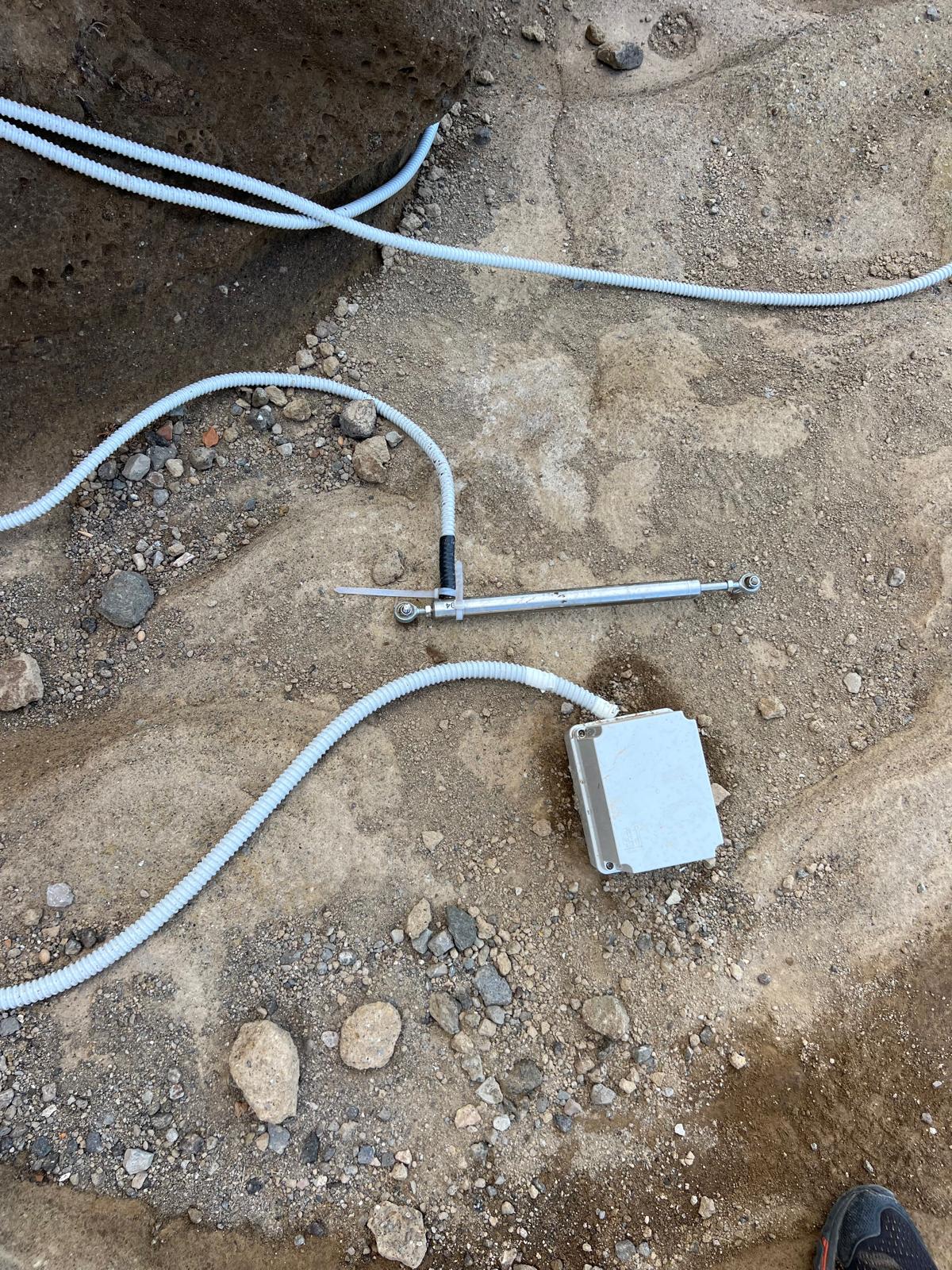 F2
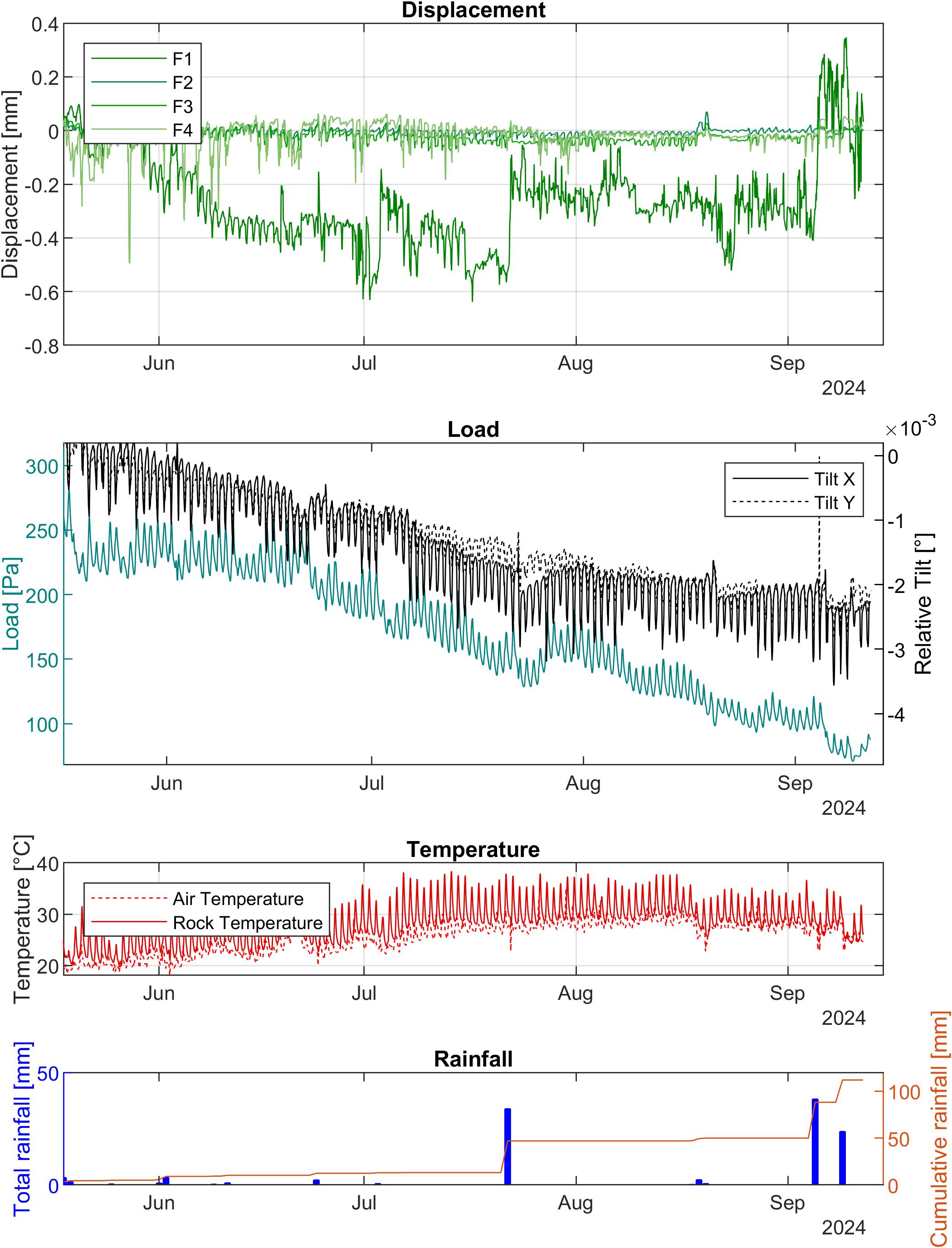 F3
T1
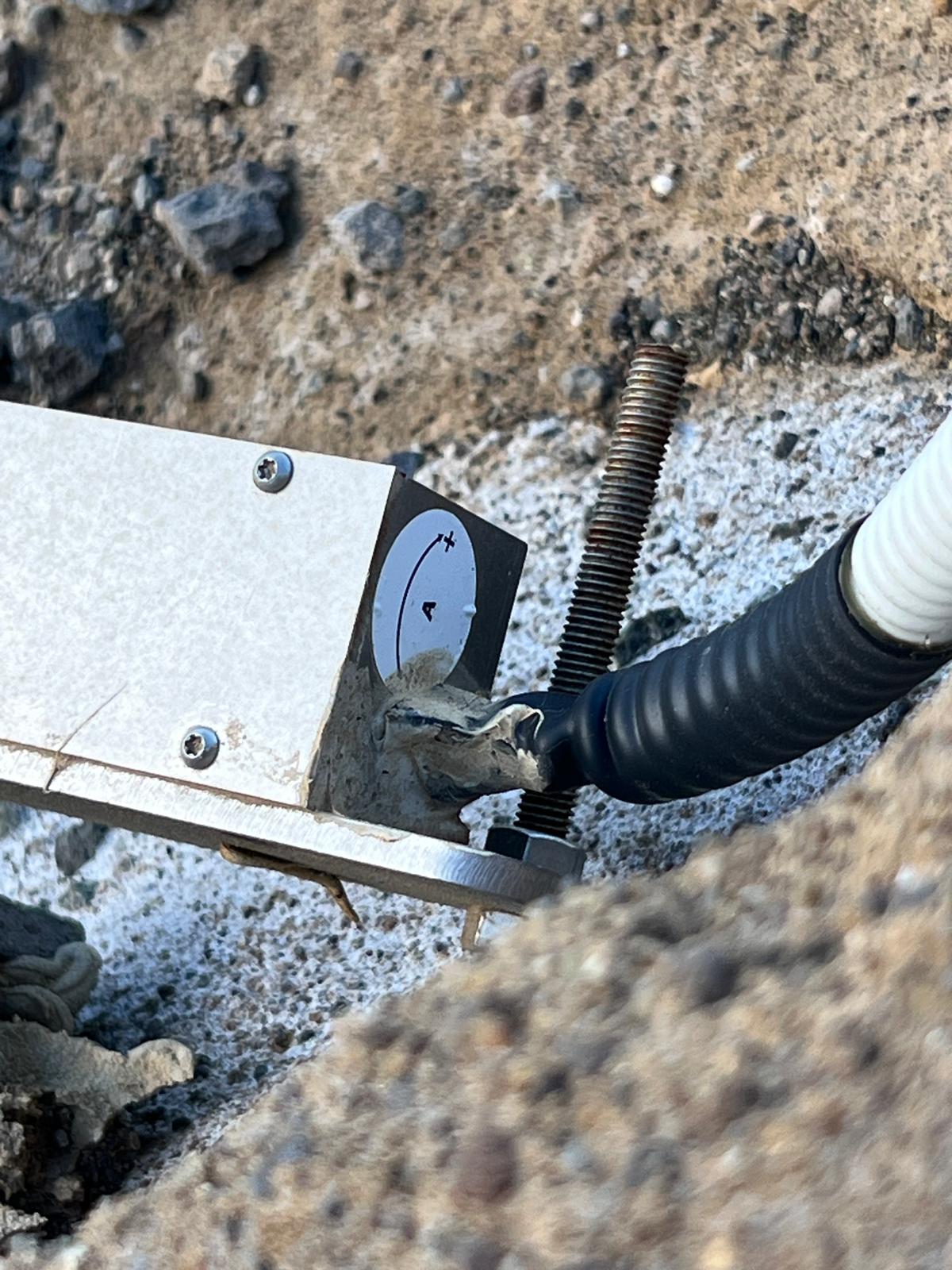 Tilt
LC
F4
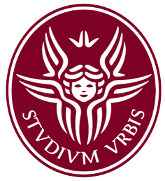 Page 32
27/03/25
Natural Field Laboratories for Ground Instabilities
Salvatore Martino
Toward a natural field laboratory
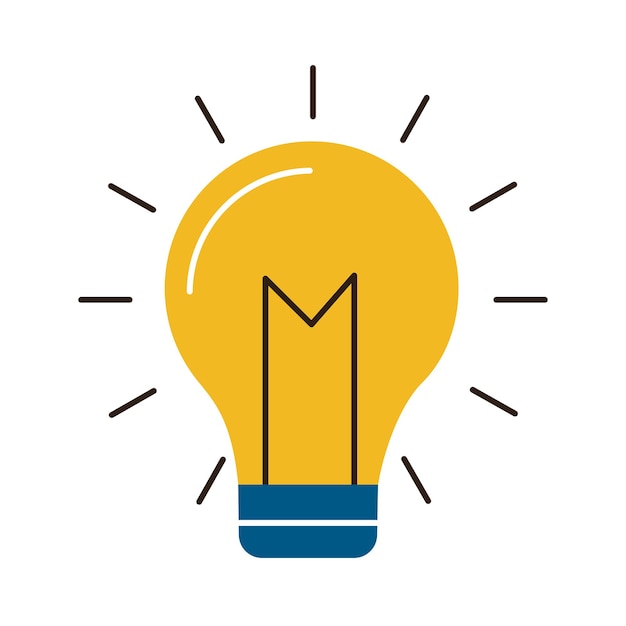 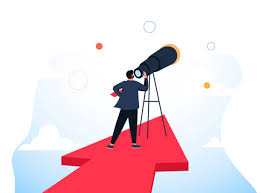 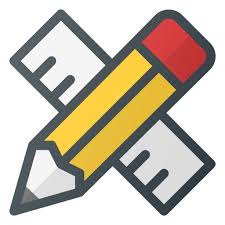 Lab design
Concept idea
Forward scenarios
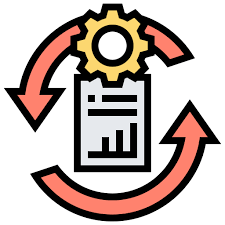 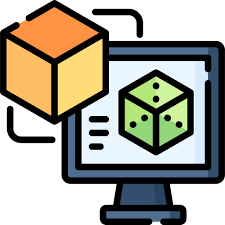 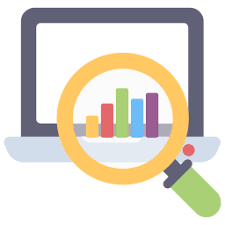 AI-Twin
Data recovery
Data analysis
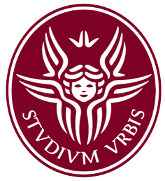 Page 33
27/03/25
Natural Field Laboratories for Ground Instabilities
Salvatore Martino
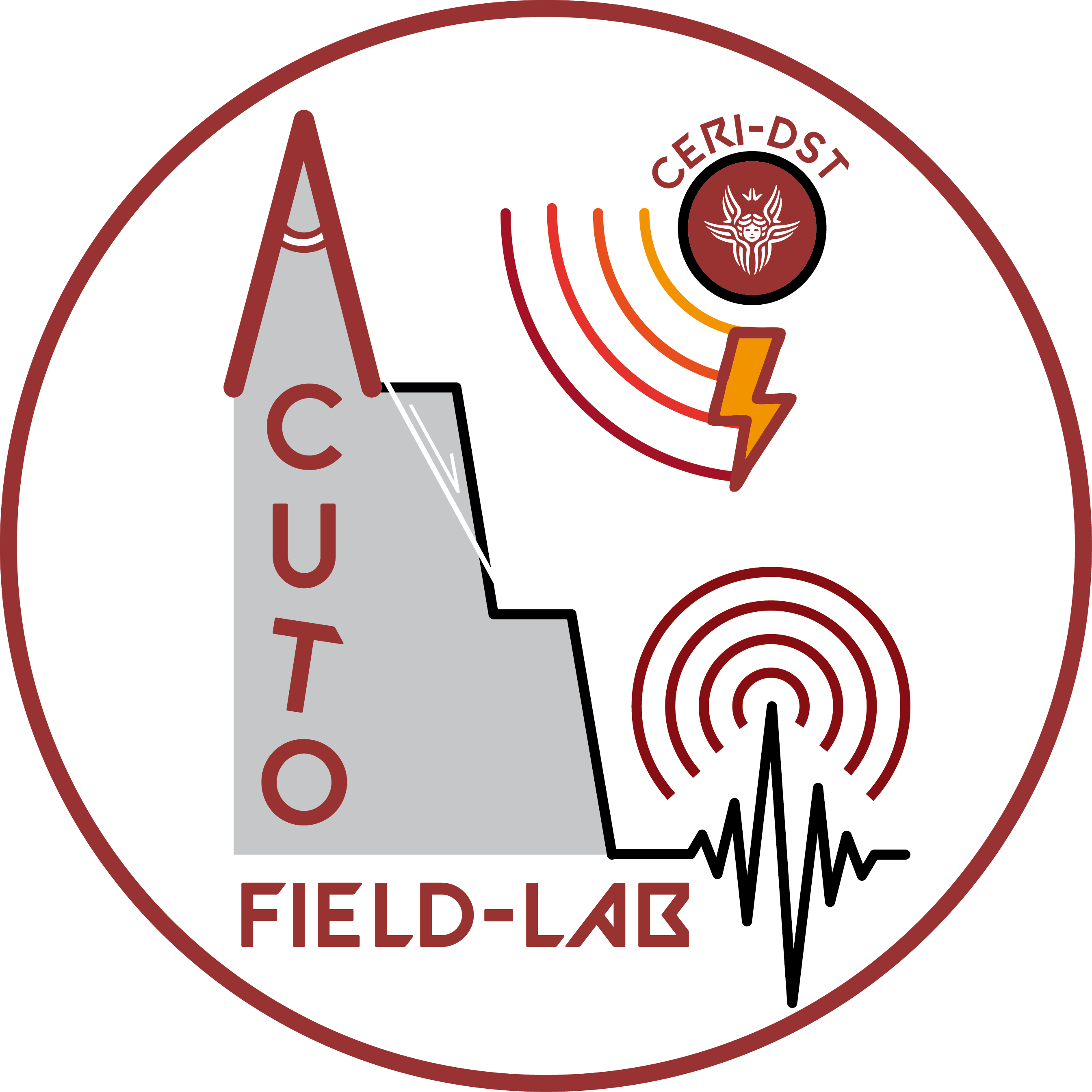 Data analysis and results
Marmoni G.M., Fiorucci M., Grechi G., Martino S. (2020). Modelling of thermo-mechanical effects in a rock quarry wall induced by near-surface temperature fluctuations. INTERNATIONAL JOURNAL OF ROCK MECHANICS AND MINING SCIENCES, vol. 134, ISSN: 1365-1609, doi: 10.1016/j.ijrmms.2020.104440
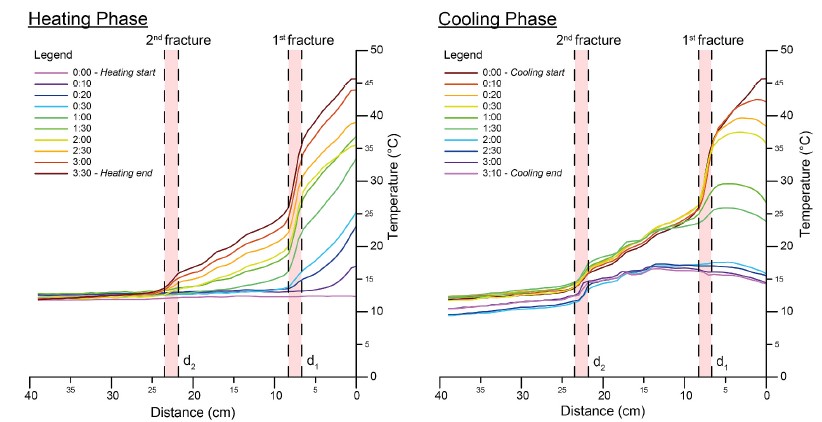 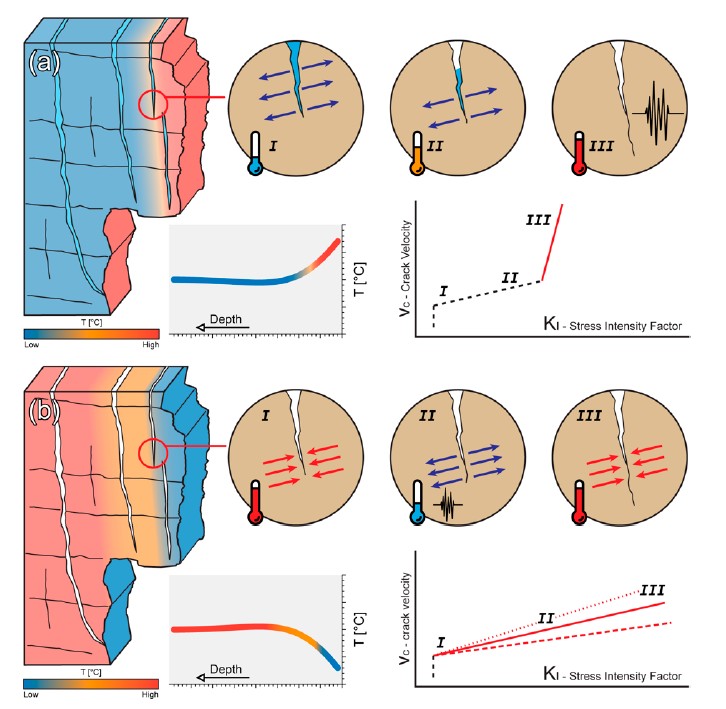 The presence of processes involving heat propagation and phase change (e.g. freezing) in the fractured system significantly affects its vibrational response and with it its evolution towards phases of greater instability.
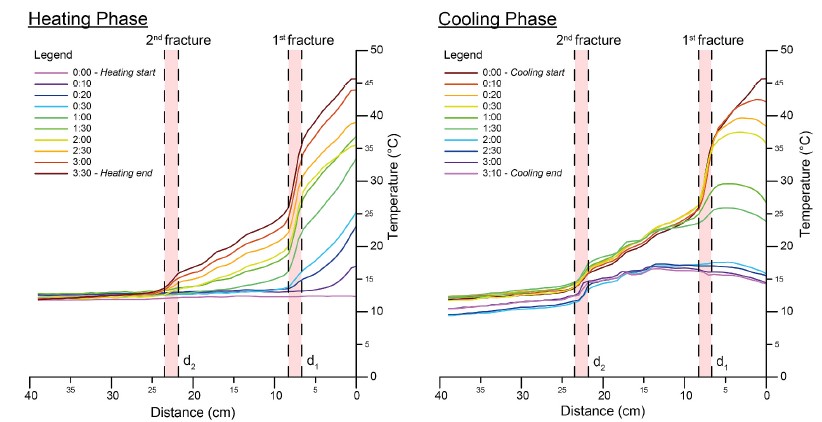 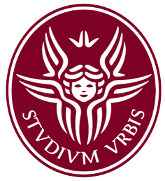 Grechi et al., 2023
Marmoni et al., 2020
34
Natural Field Laboratories for Ground Instabilities
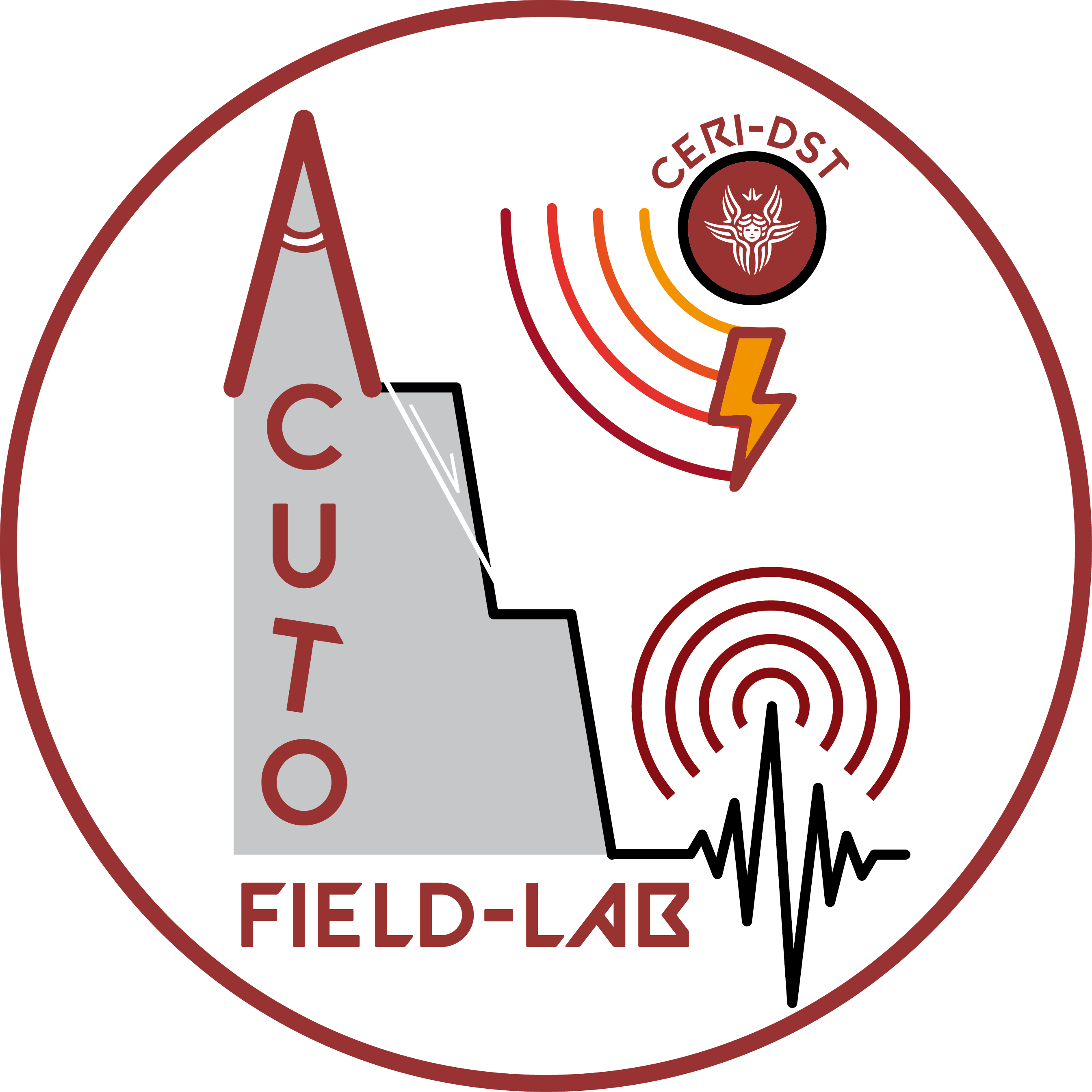 Data analysis and results
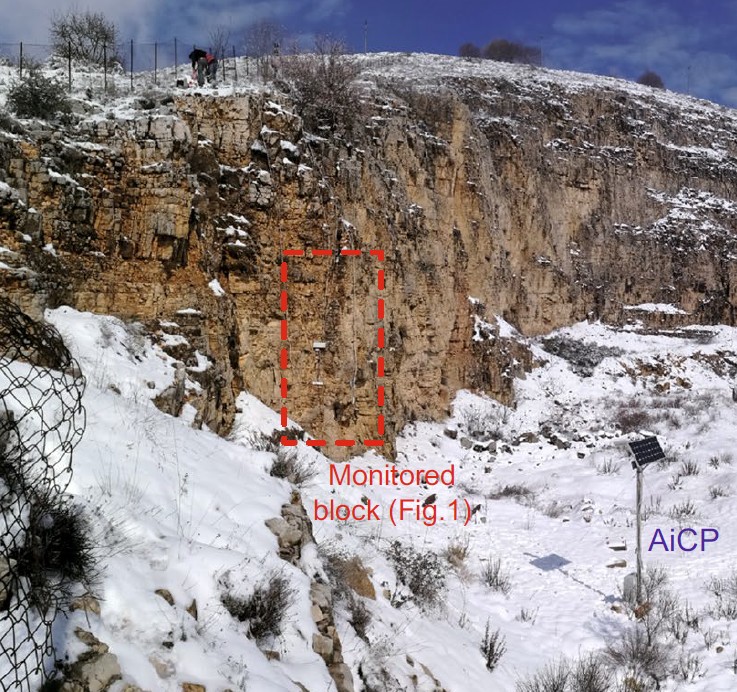 D’Angiò D., Fantini A., Fiorucci M., Iannucci R., Lenti L., Marmoni G.M., Martino S. (2021). Environmental forcings and micro‑seismic monitoring in a rock wall prone to fall during the 2018 Buran winter storm. NATURAL HAZARDS, vol. 106, p. 2599-2617, ISSN: 1573-0840, doi: 10.1007/s11069-021-04556-5
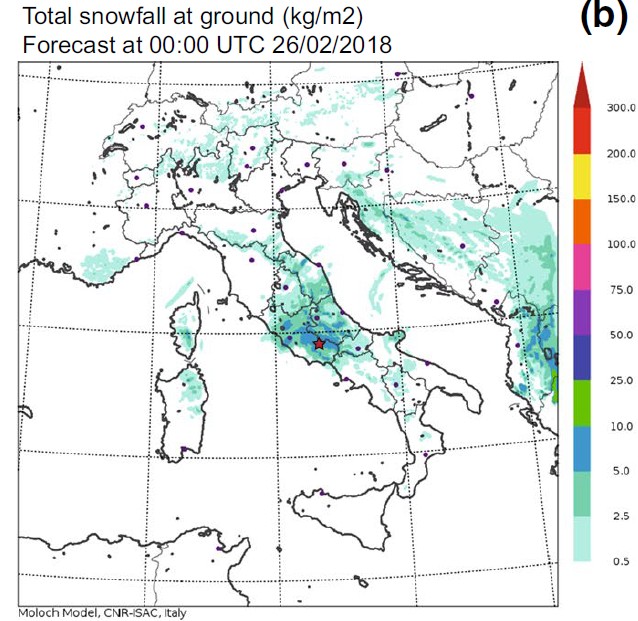 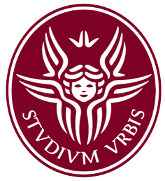 D’Angiò et al., 2020
Page 35
27/03/25
Natural Field Laboratories for Ground Instabilities
Salvatore Martino
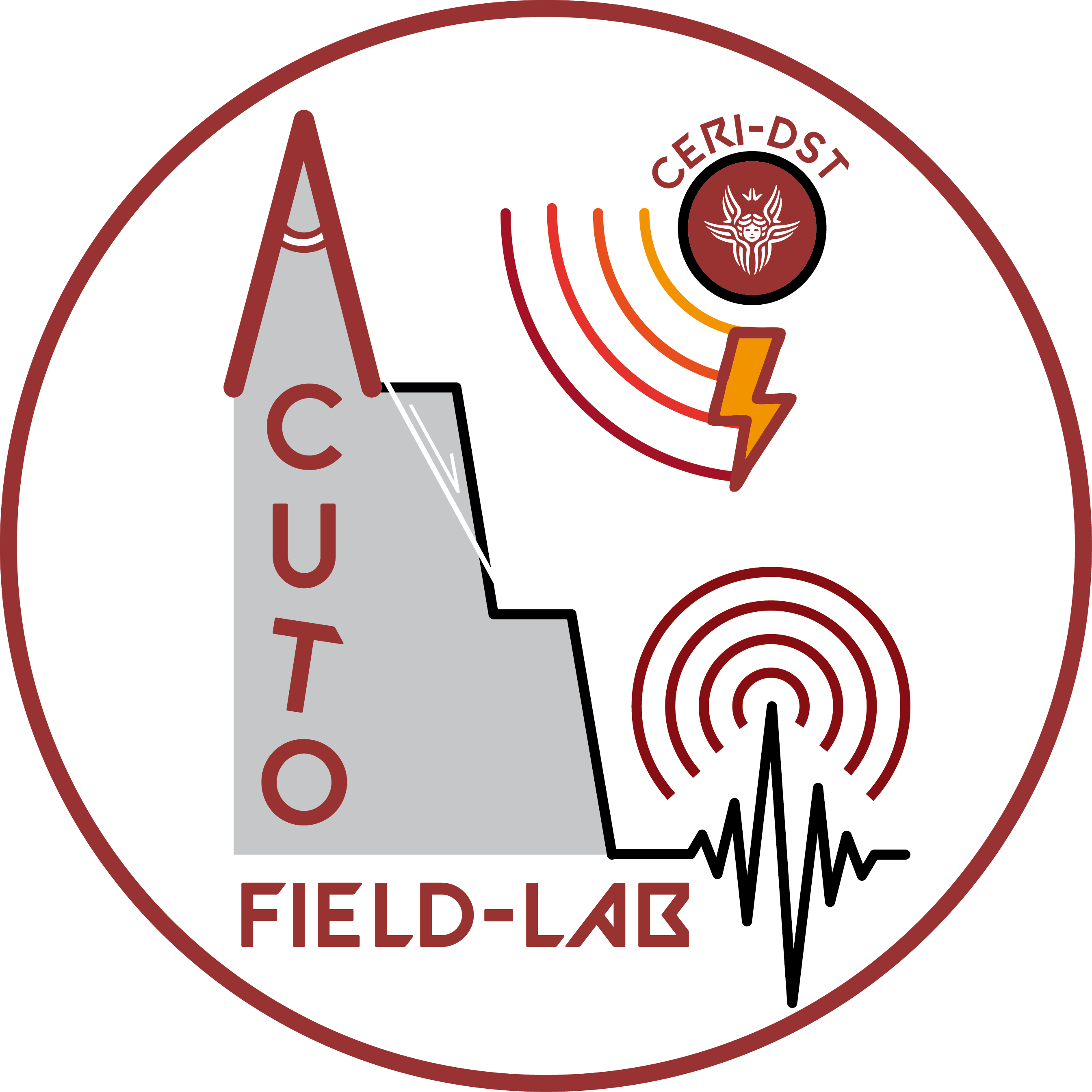 Data analysis and results
D’Angiò D., Fantini A., Fiorucci M., Iannucci R., Lenti L., Marmoni G.M., Martino S. (2021). Environmental forcings and micro‑seismic monitoring in a rock wall prone to fall during the 2018 Buran winter storm. NATURAL HAZARDS, vol. 106, p. 2599-2617, ISSN: 1573-0840, doi: 10.1007/s11069-021-04556-5
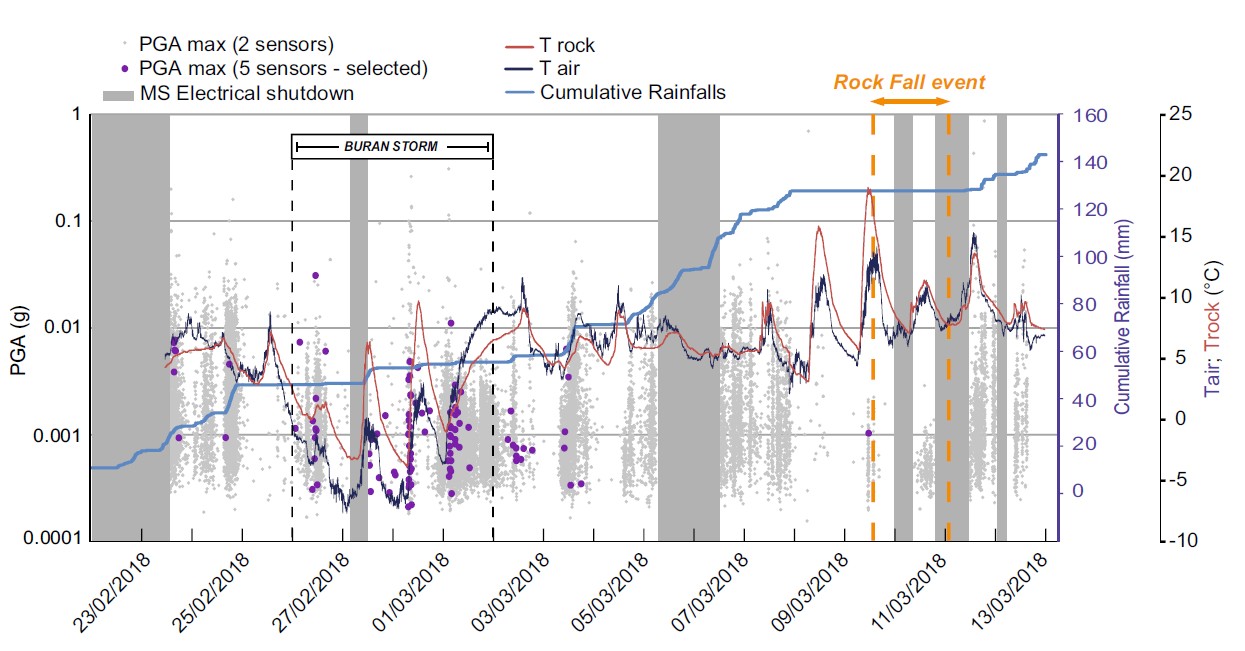 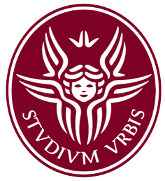 Page 36
27/03/25
Natural Field Laboratories for Ground Instabilities
Salvatore Martino
Data analysis and results
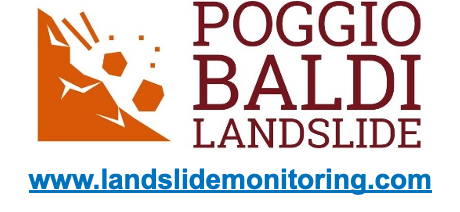 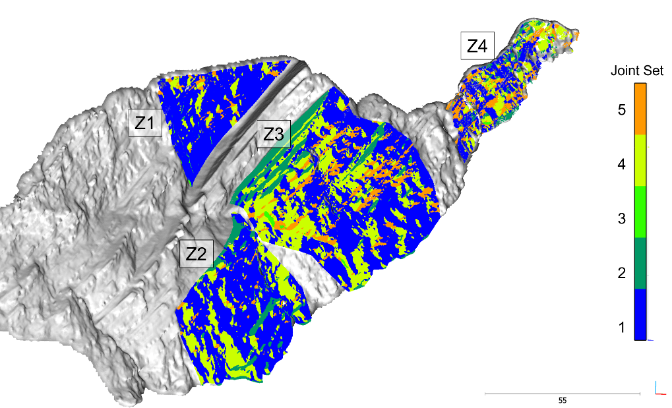 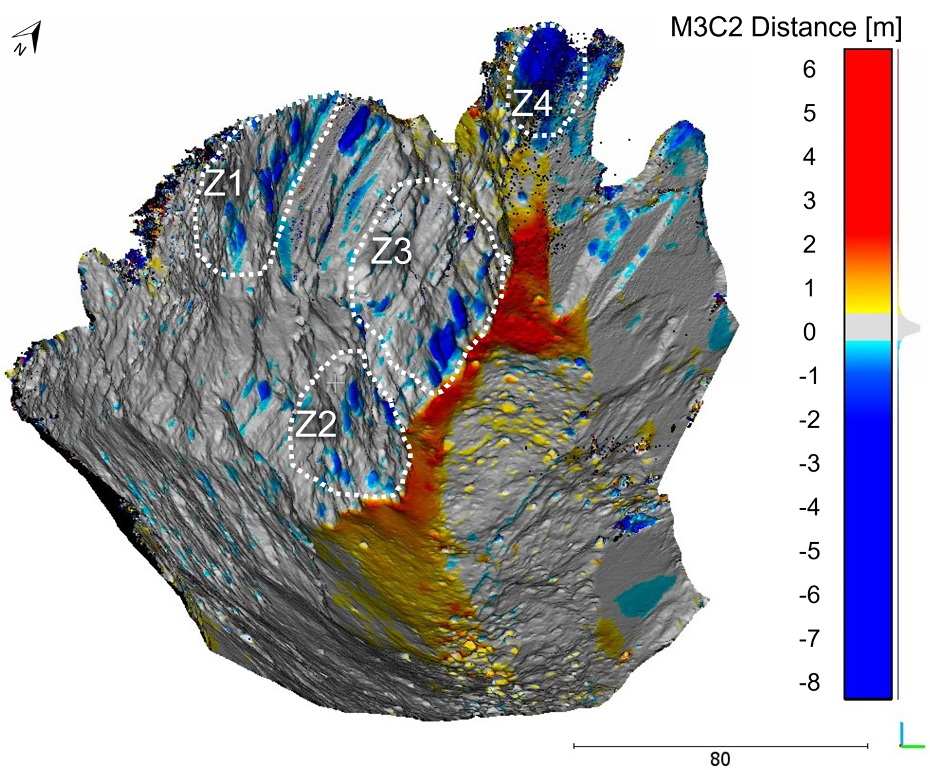 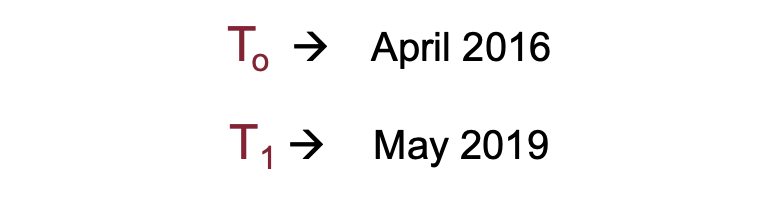 Robiati, C.; Mastrantoni, G.; Francioni, M.; Eyre, M.; Coggan, J.; Mazzanti, P. Contribution of High-Resolution Virtual Outcrop Models for the Definition of Rockfall Activity and Associated Hazard Modelling. Land 2023, 12, 191. https://doi.org/10.3390/land12010191
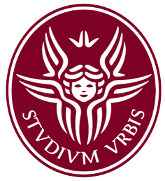 Page 37
27/03/25
Natural Field Laboratories for Ground Instabilities
Salvatore Martino
Toward a natural field laboratory
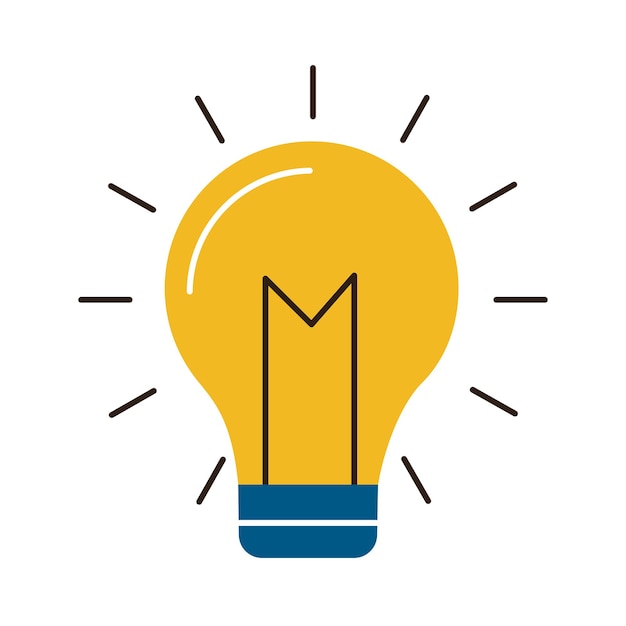 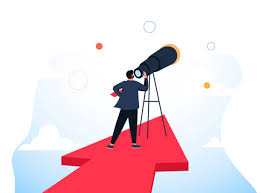 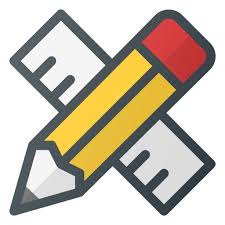 Lab design
Concept idea
Forward scenarios
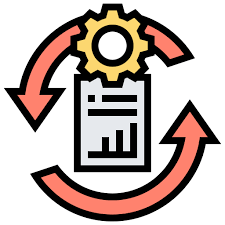 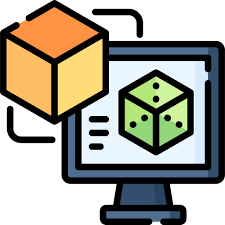 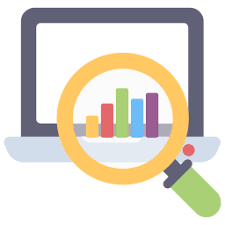 AI-Twin
Data recovery
Data analysis
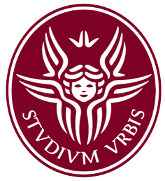 Page 38
27/03/25
Natural Field Laboratories for Ground Instabilities
Salvatore Martino
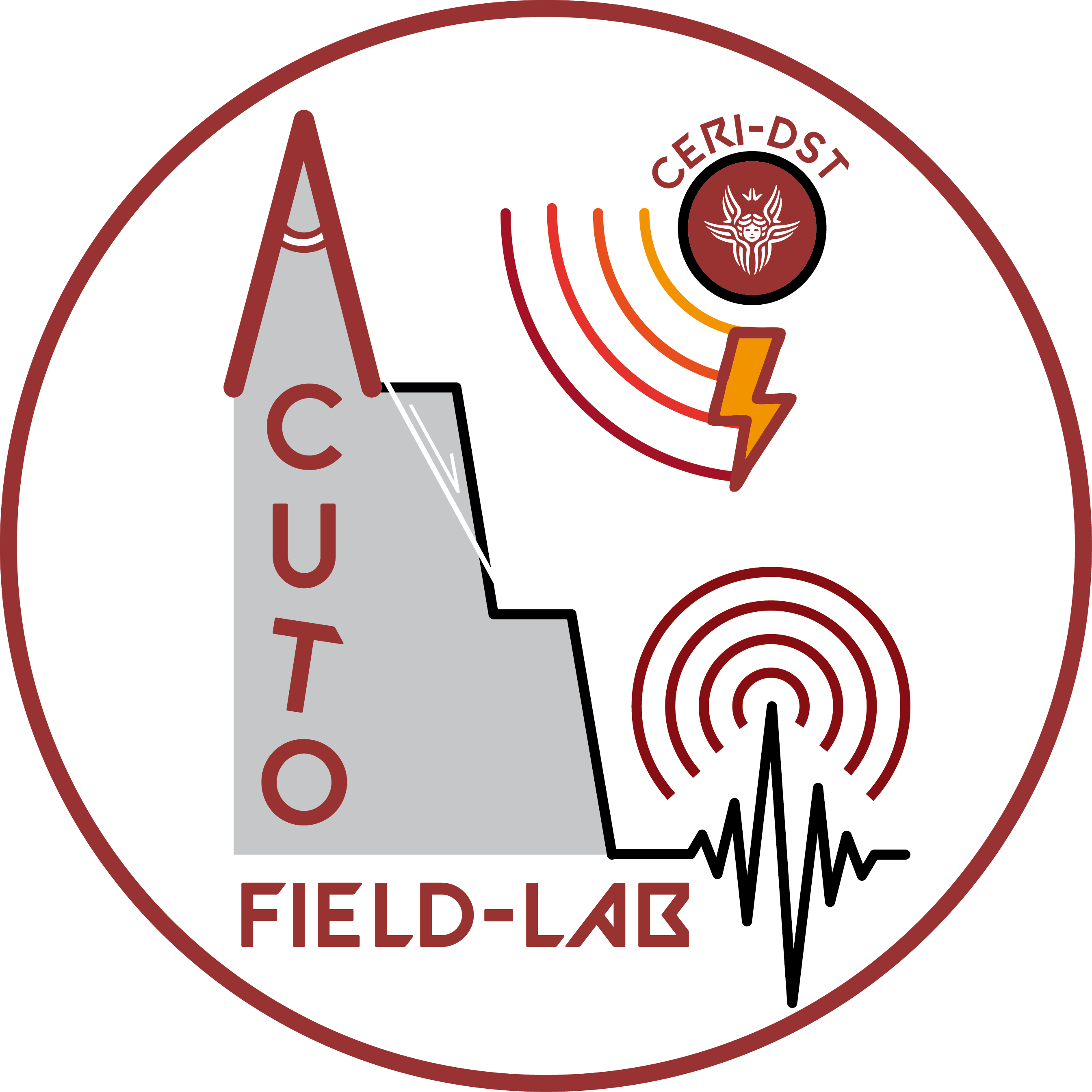 Toward an AI-Twin
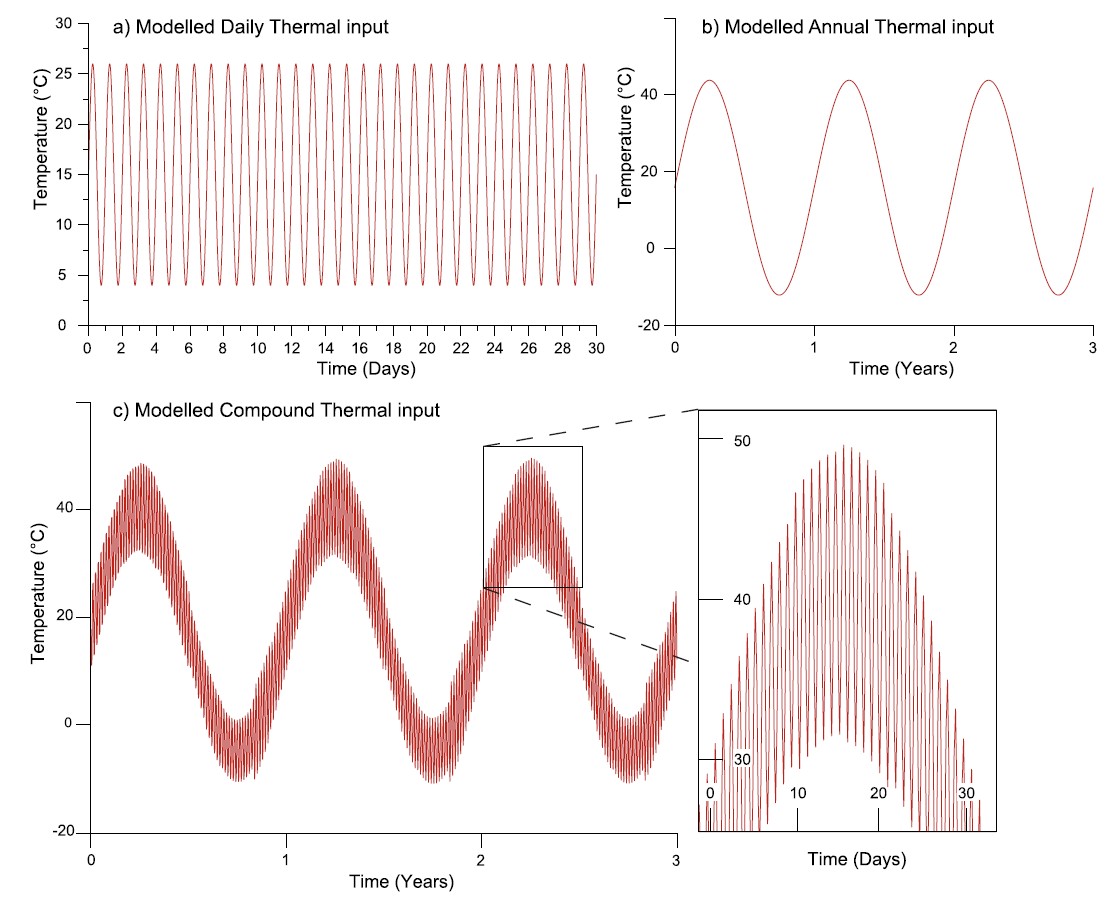 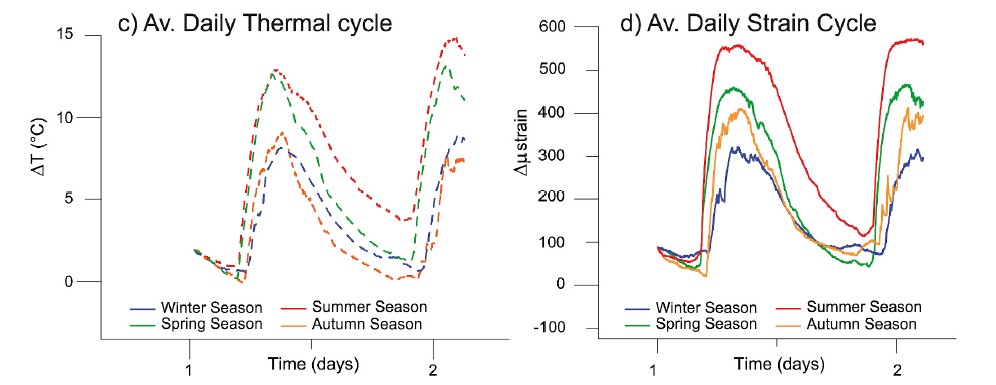 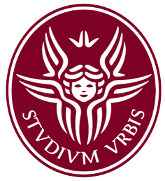 Marmoni G.M., Fiorucci M., Grechi G., Martino S. (2020). Modelling of thermo-mechanical effects in a rock quarry wall induced by near-surface temperature fluctuations. INTERNATIONAL JOURNAL OF ROCK MECHANICS AND MINING SCIENCES, vol. 134, ISSN: 1365-1609, doi: 10.1016/j.ijrmms.2020.104440
39
Natural Field Laboratories for Ground Instabilities
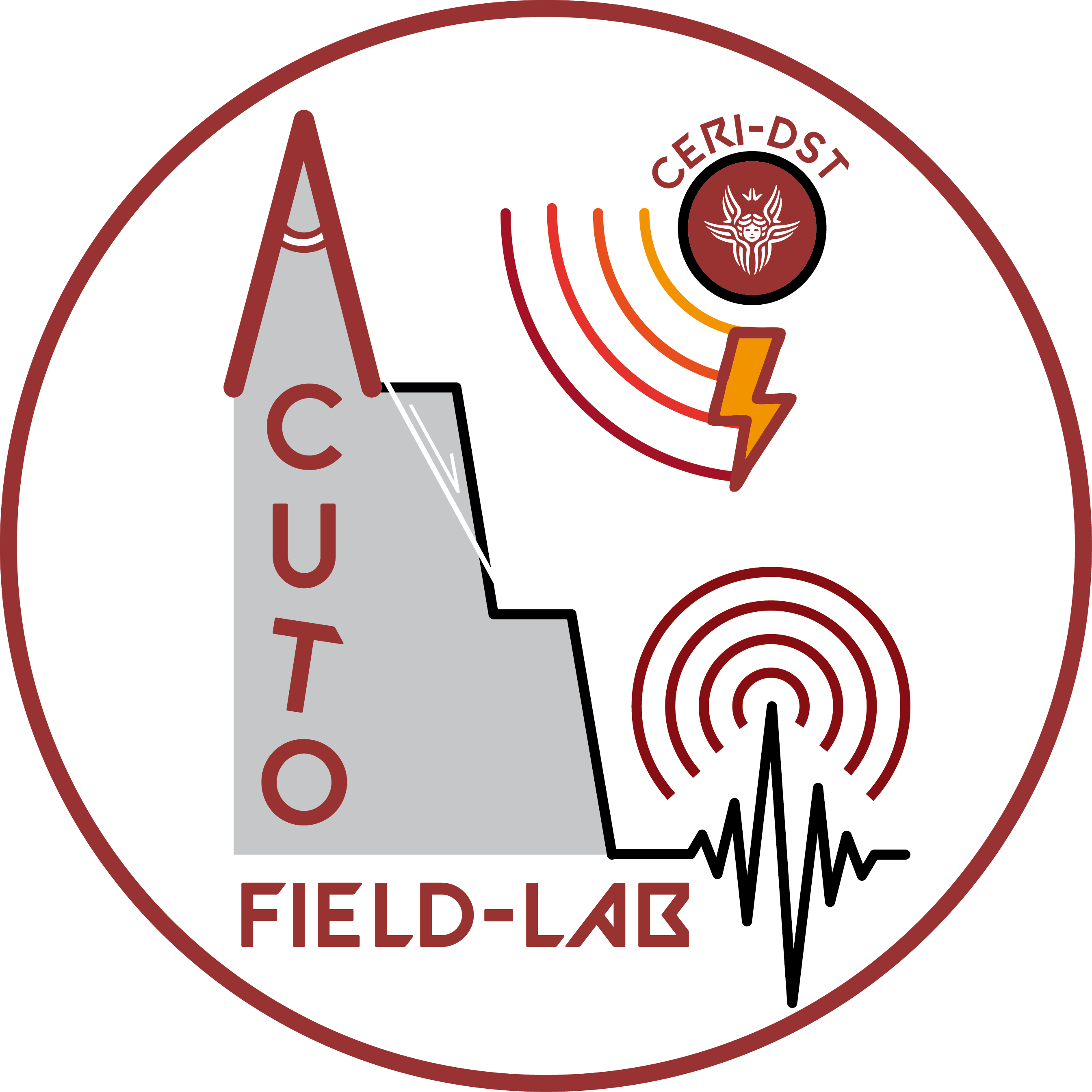 Toward an AI-Twin
Marmoni G.M., Fiorucci M., Grechi G., Martino S. (2020). Modelling of thermo-mechanical effects in a rock quarry wall induced by near-surface temperature fluctuations. INTERNATIONAL JOURNAL OF ROCK MECHANICS AND MINING SCIENCES, vol. 134, ISSN: 1365-1609, doi: 10.1016/j.ijrmms.2020.104440
Thermal modelling
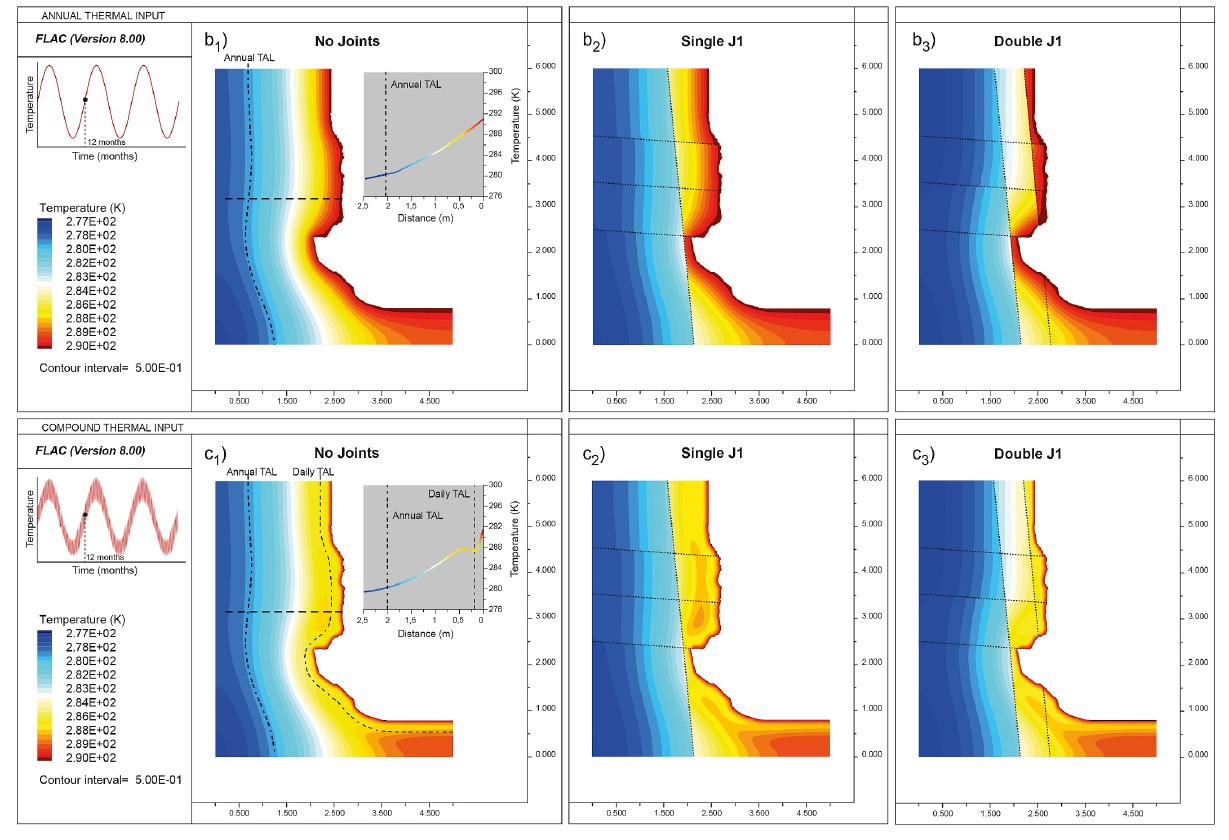 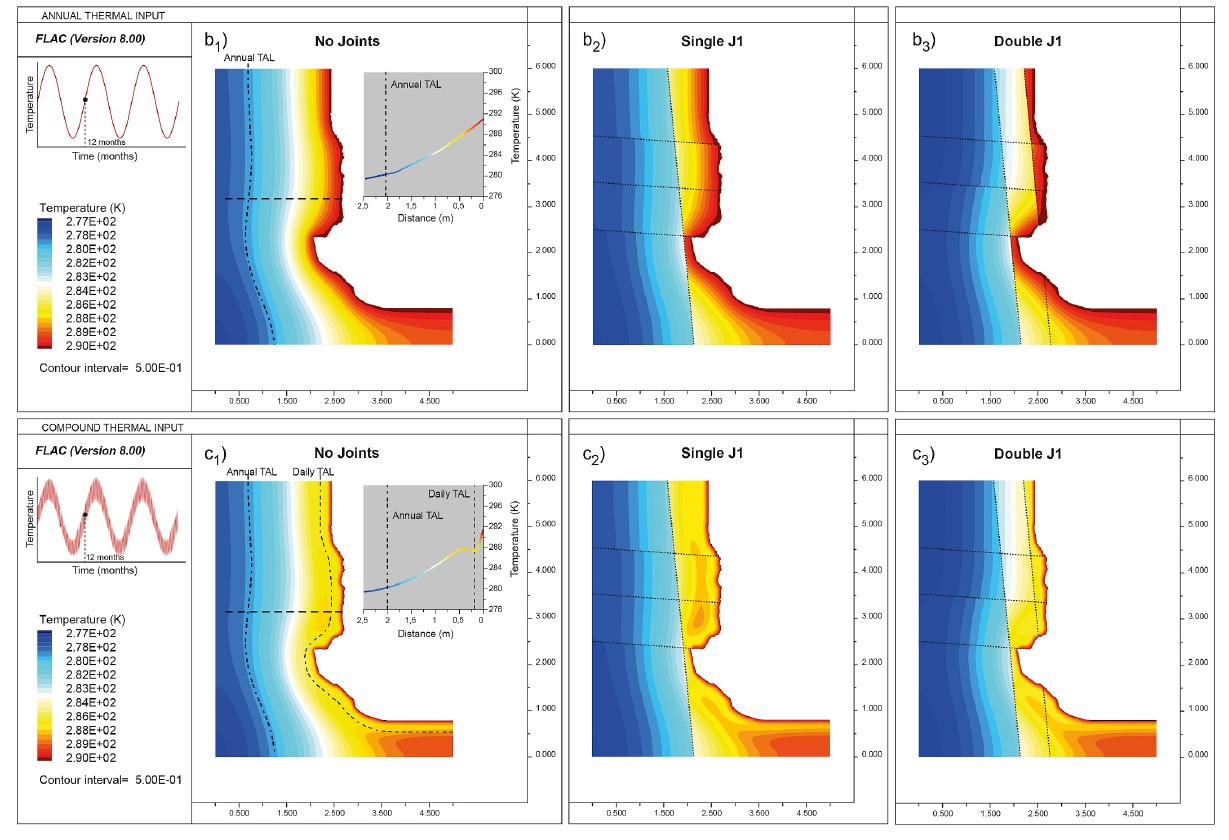 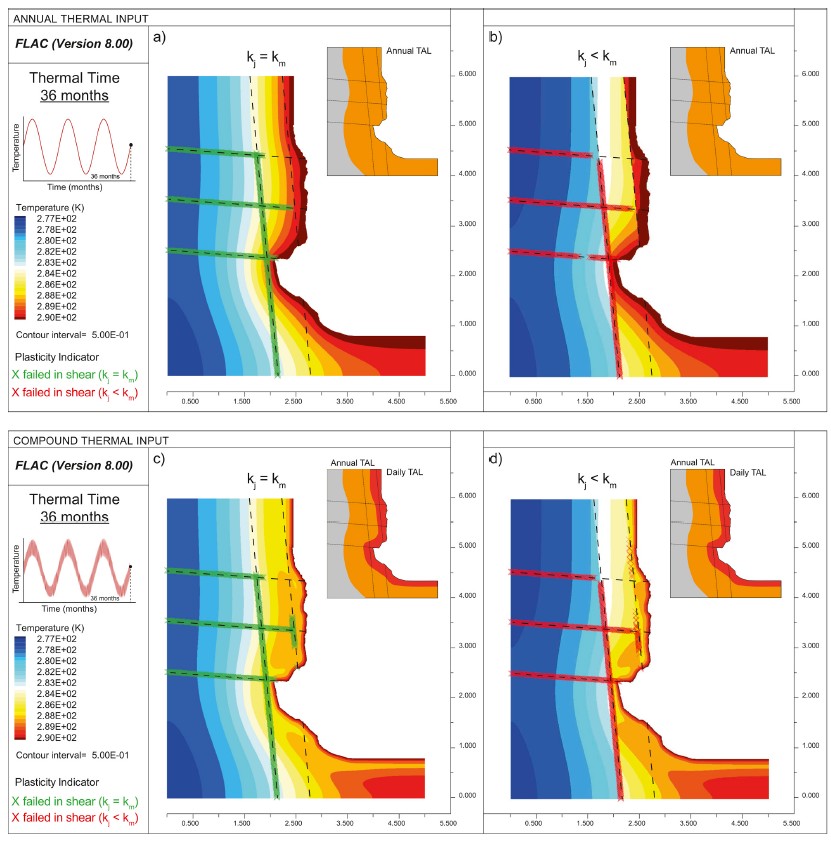 Thermo-mechanical modelling
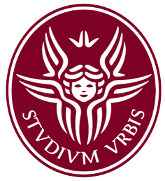 40
Natural Field Laboratories for Ground Instabilities
Toward an AI-Twin
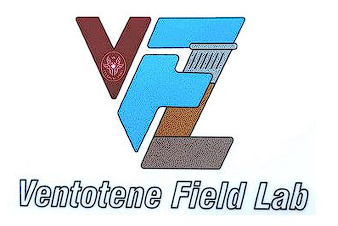 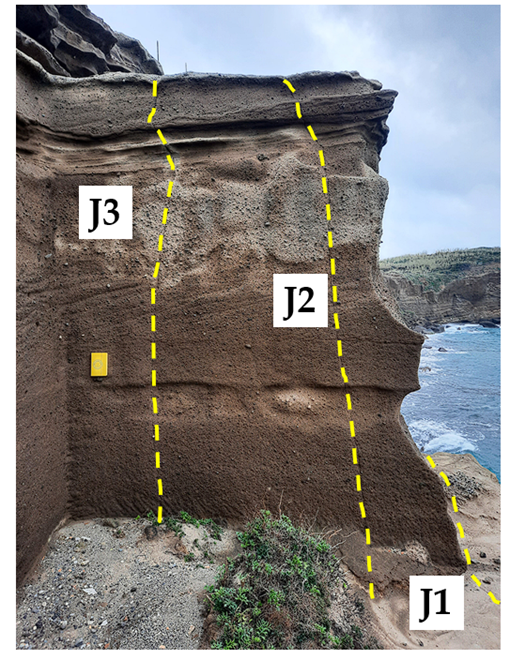 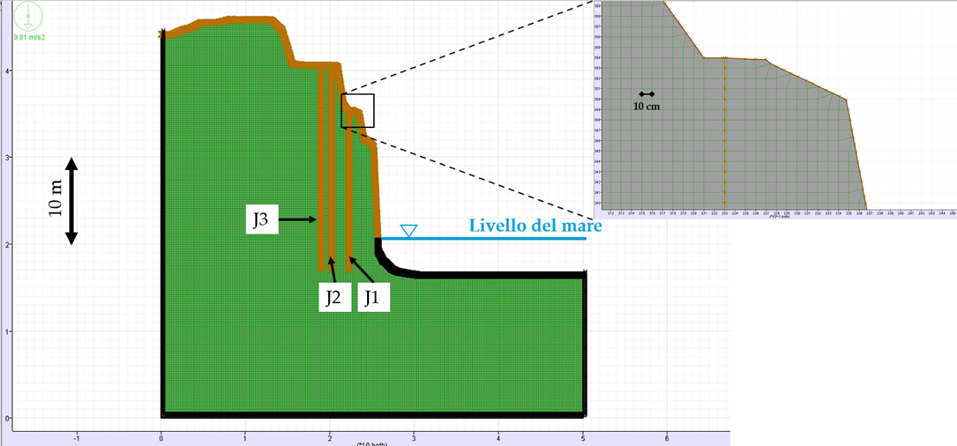 Numerical modelling through finite difference element method
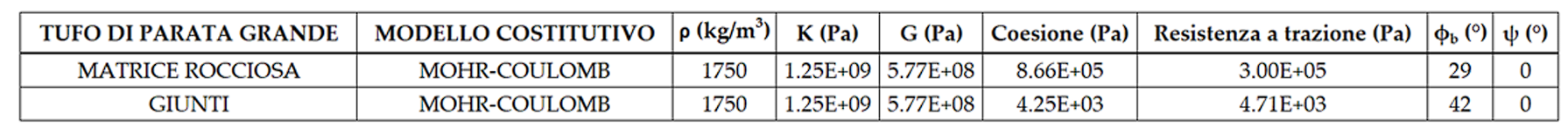 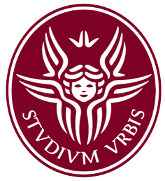 Page 41
27/03/25
Natural Field Laboratories for Ground Instabilities
Salvatore Martino
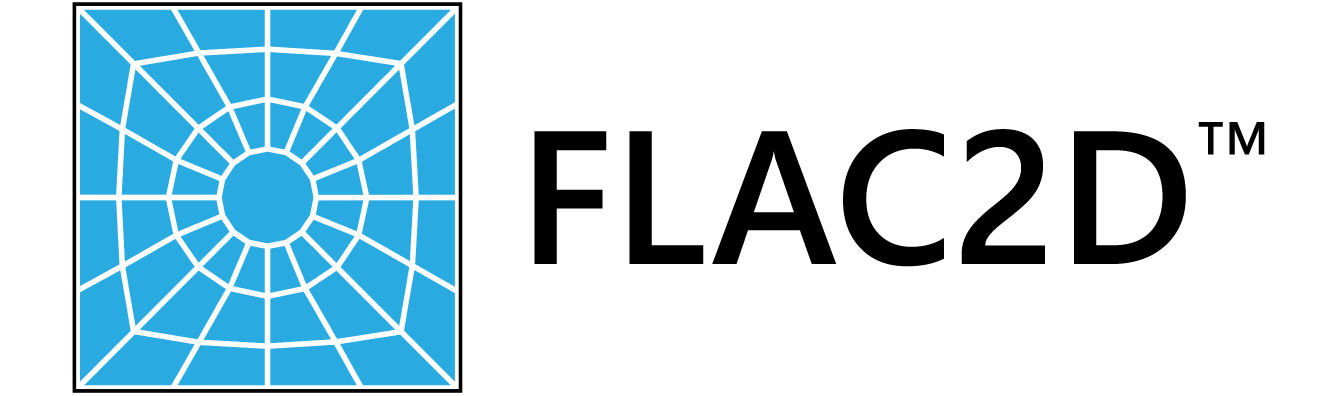 Toward an AI-Twin
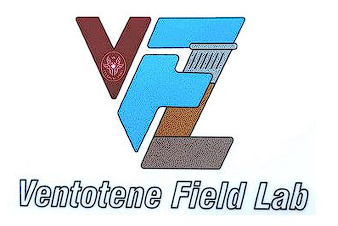 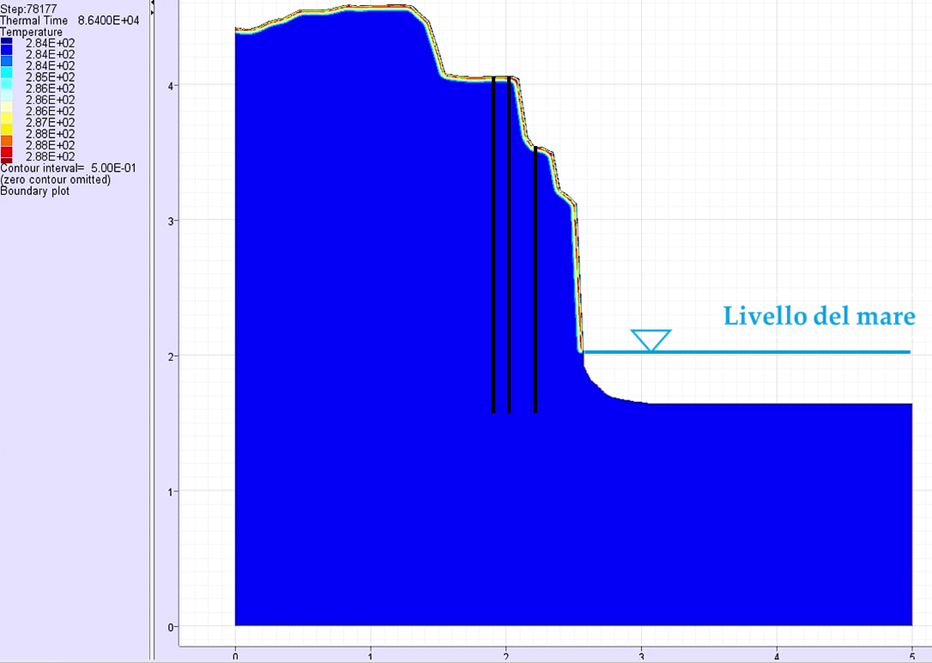 Thermo-mechanical approach
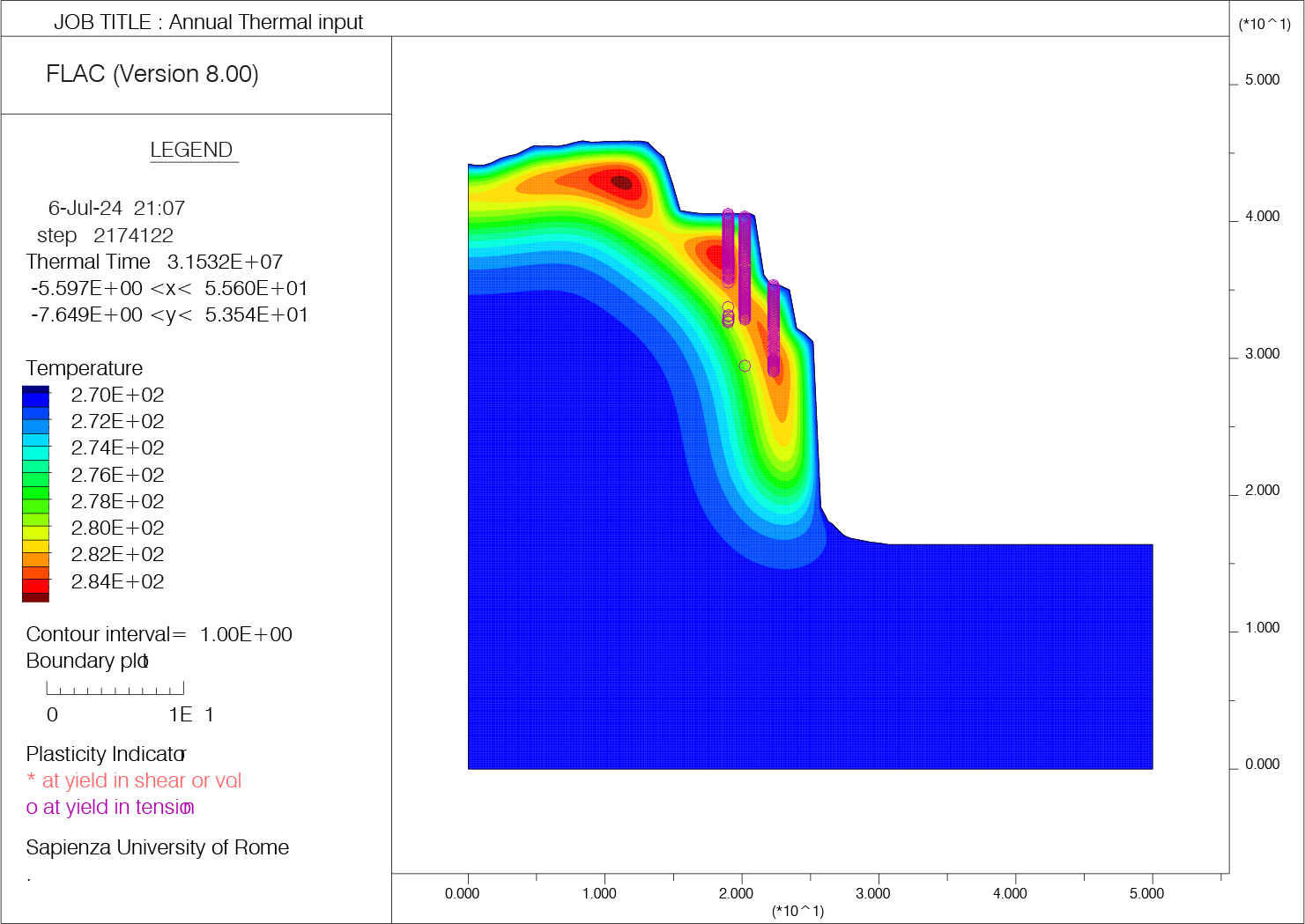 Daily thermal input
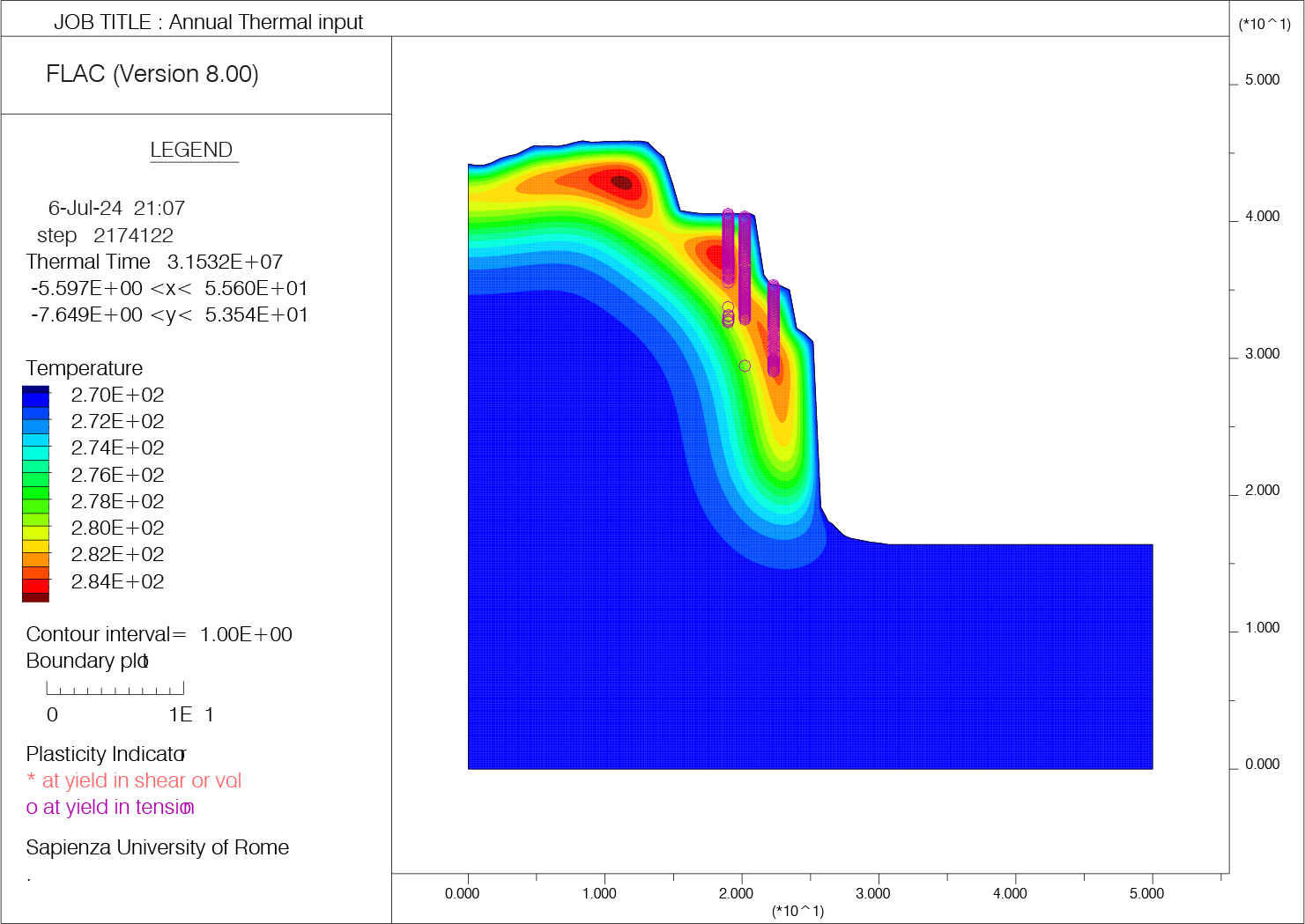 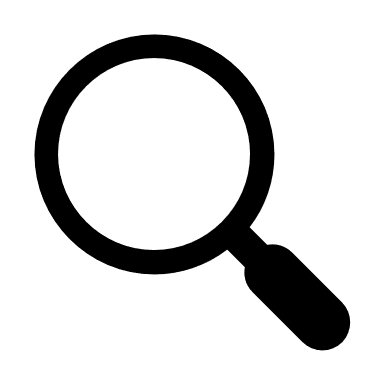 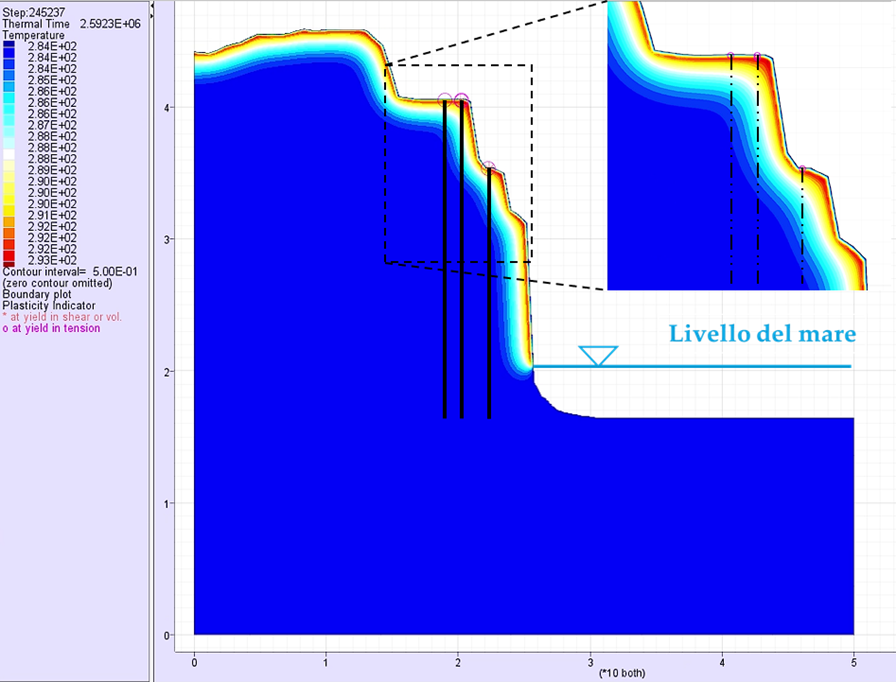 Sea level
Monthly thermal input
Yearly thermal input
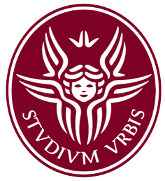 Page 42
27/03/25
Natural Field Laboratories for Ground Instabilities
Salvatore Martino
Toward an AI-Twin
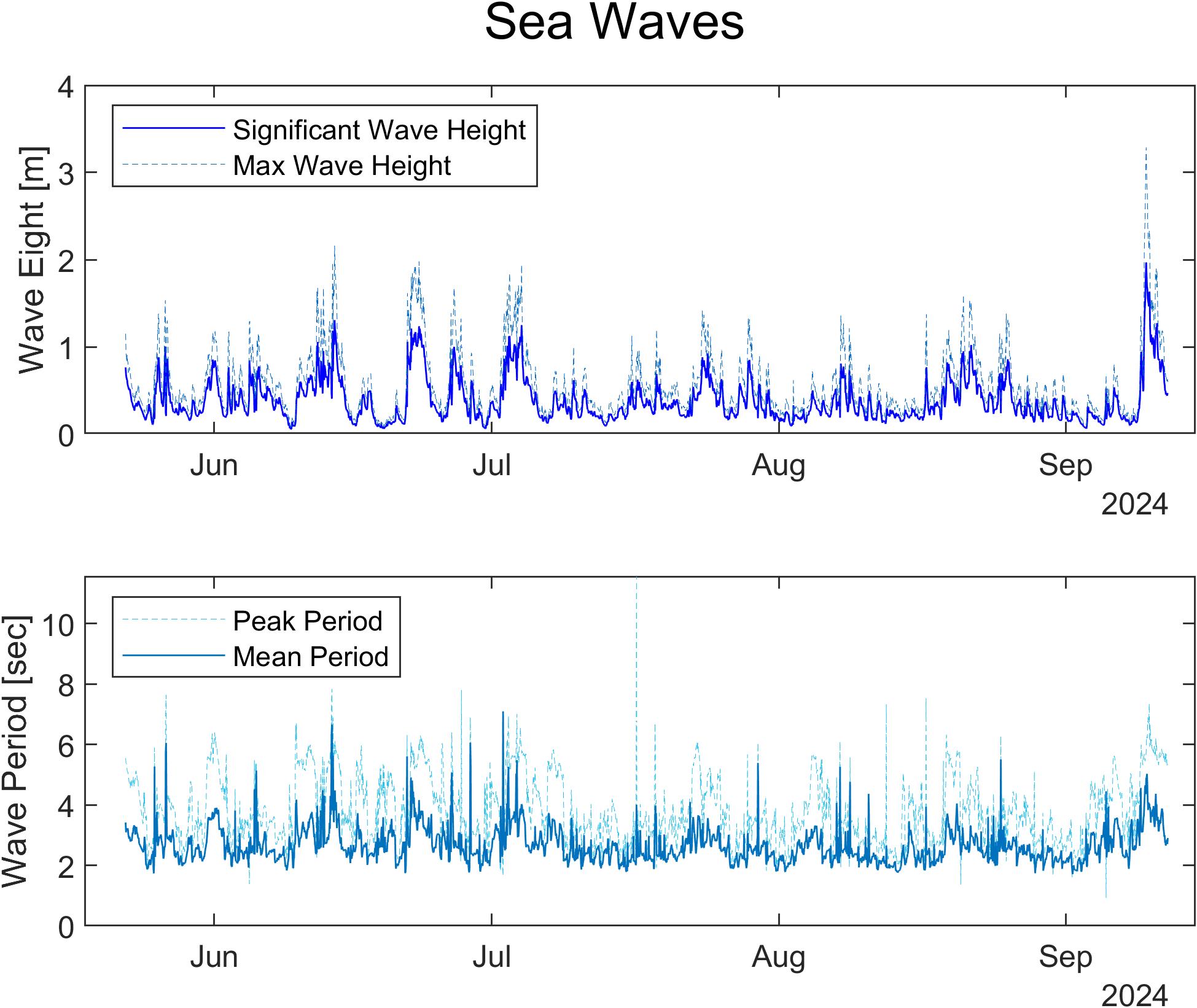 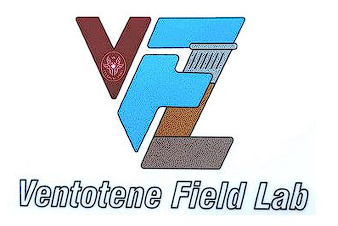 Average Sea Wave of 2 m and 6s of period
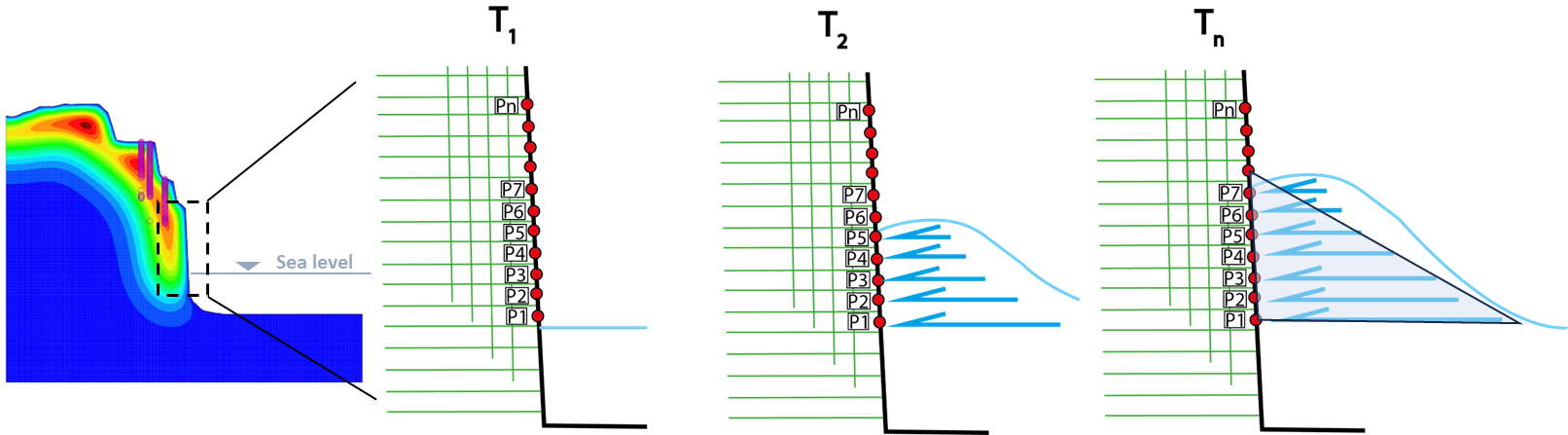 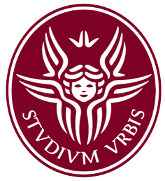 Page 43
27/03/25
Natural Field Laboratories for Ground Instabilities
Salvatore Martino
Toward a natural field laboratory
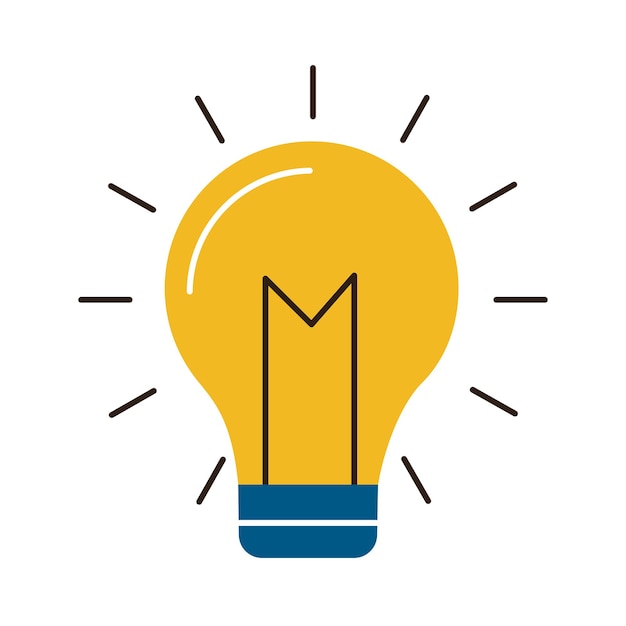 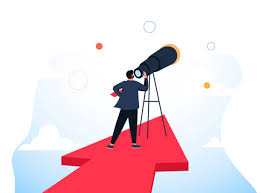 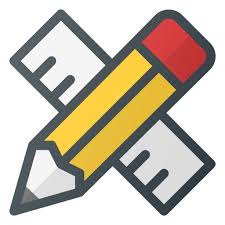 Lab design
Concept idea
Forward scenarios
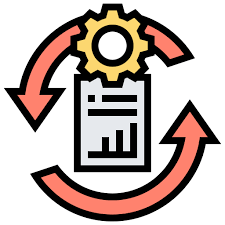 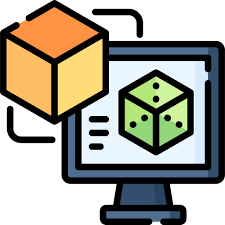 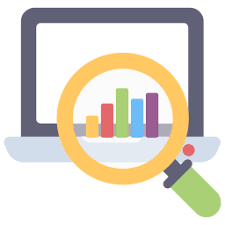 AI-Twin
Data recovery
Data analysis
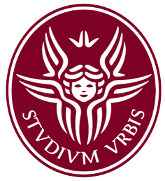 Page 44
27/03/25
Natural Field Laboratories for Ground Instabilities
Salvatore Martino
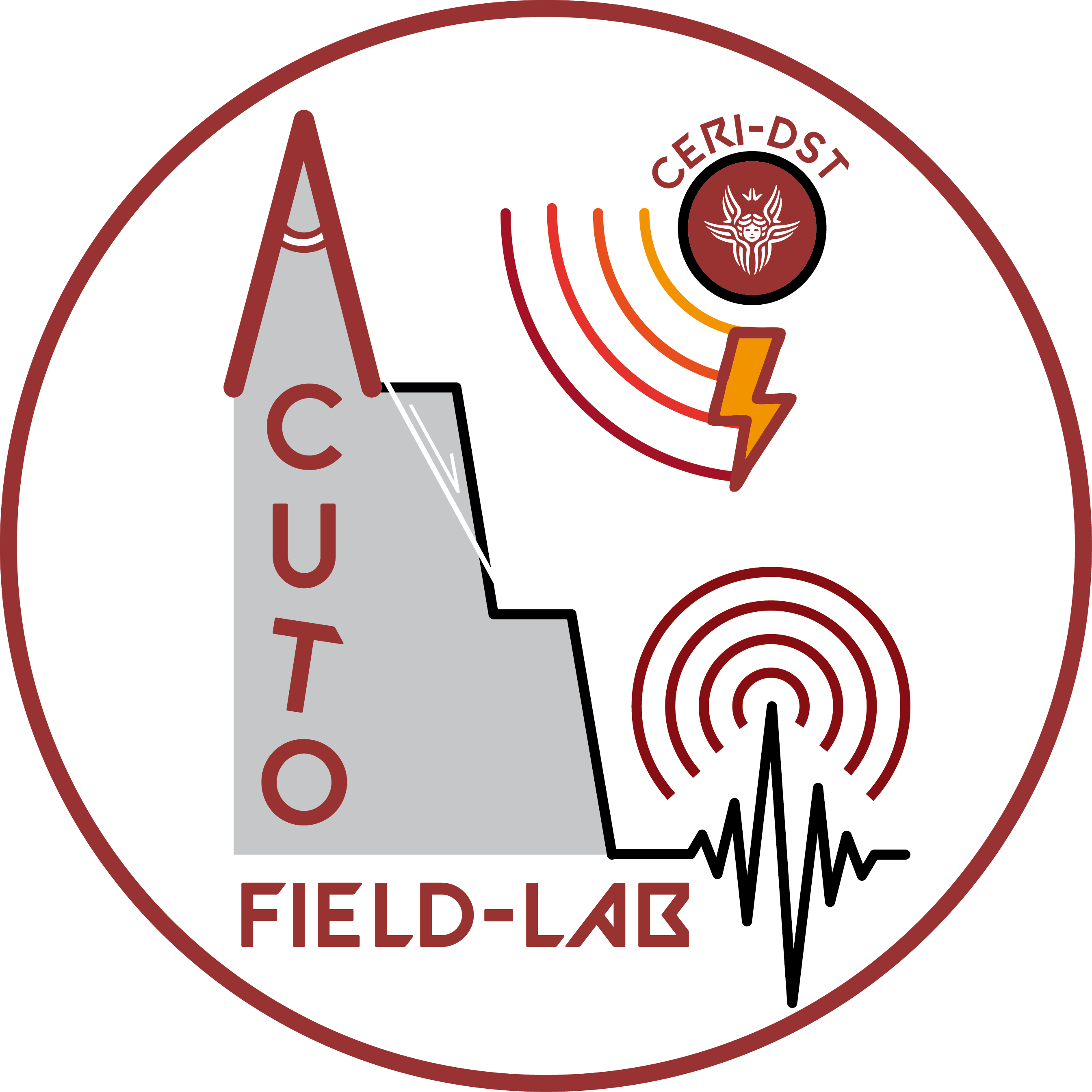 Scenarios of ground instability effects in a forward perspective
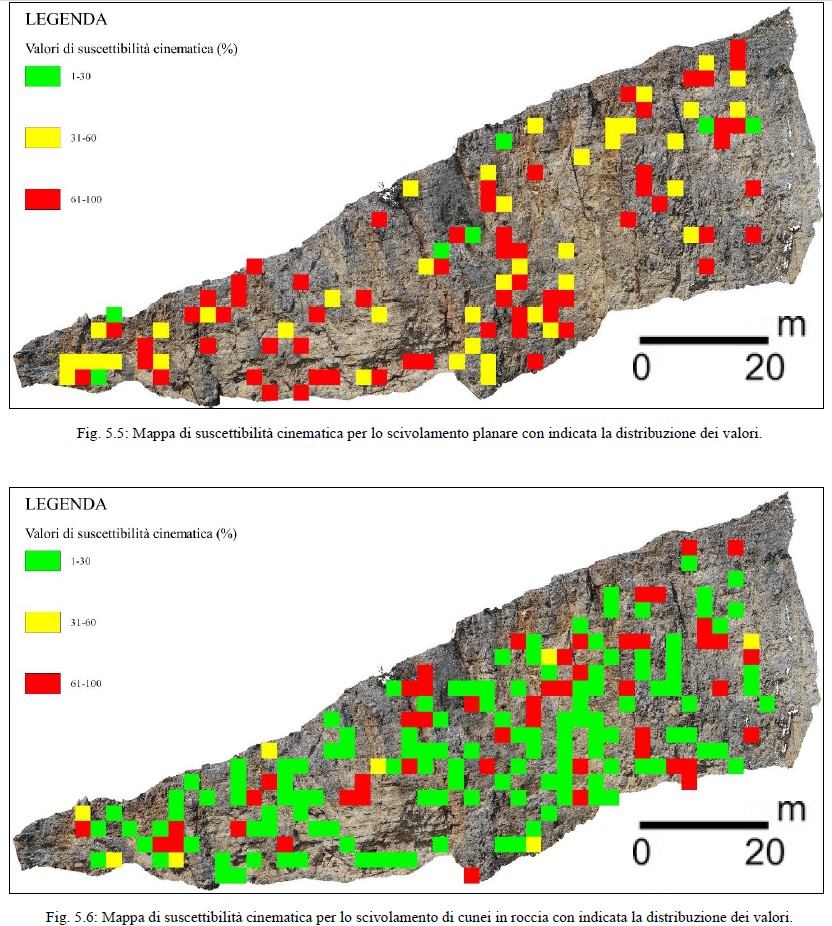 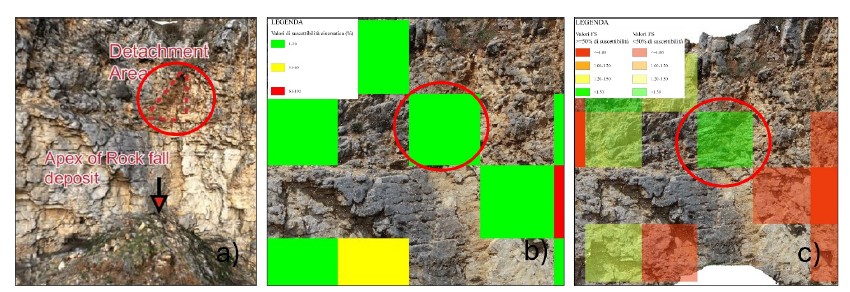 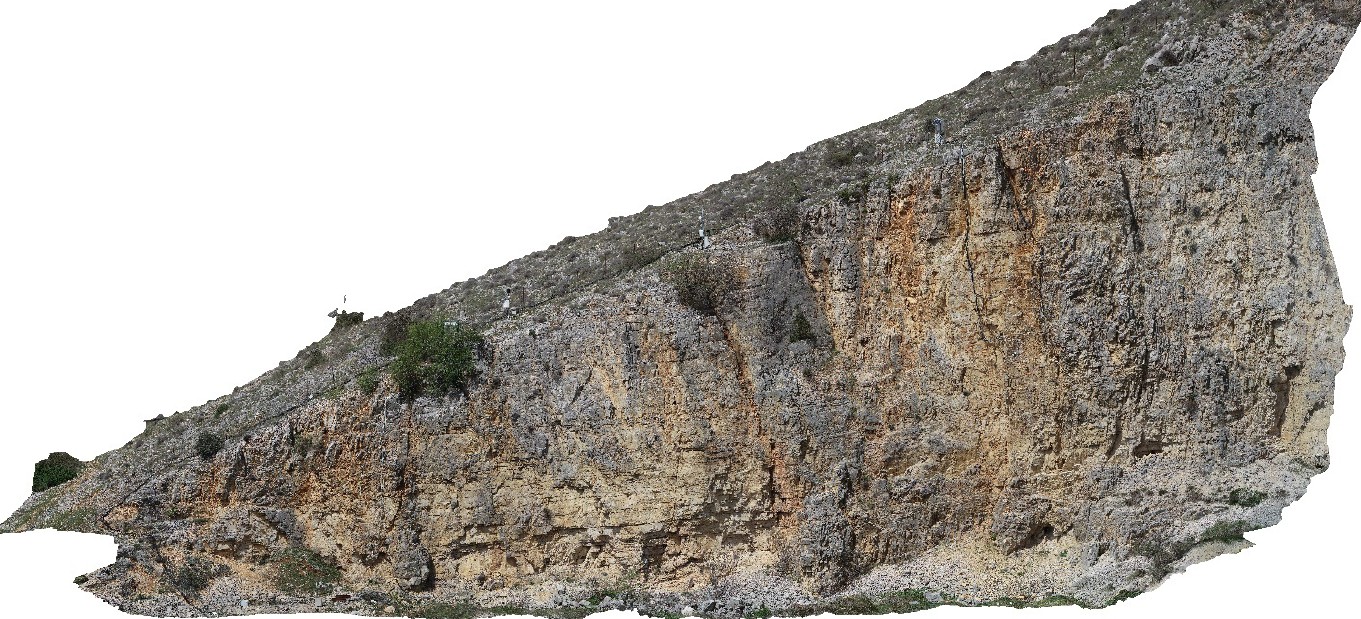 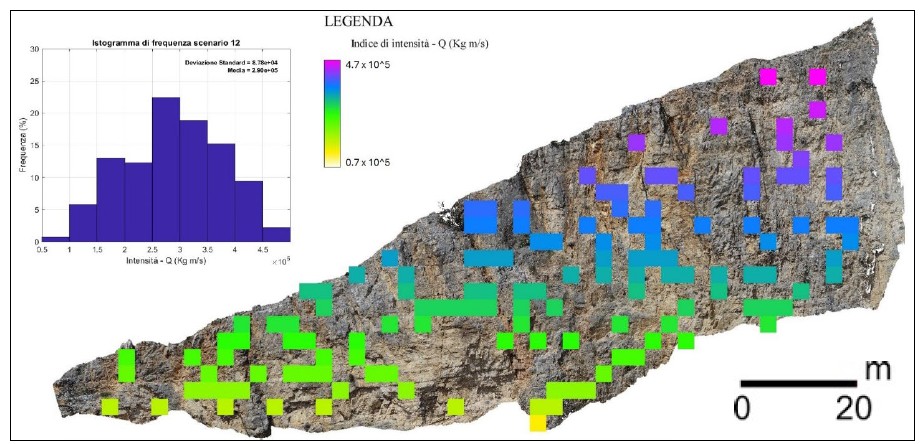 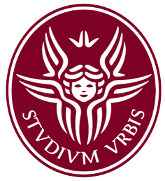 Page 45
27/03/25
Natural Field Laboratories for Ground Instabilities
Salvatore Martino
Scenarios of ground instability effects in a forward perspective
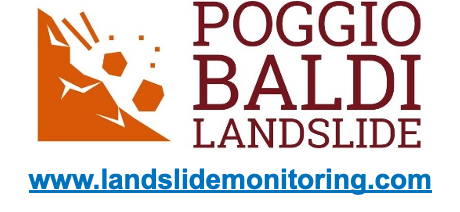 Mastrantoni, G., Santicchia, G., Cosentino, A., Molinari, A., Marmoni, G. M., & Mazzanti, P. (2024). Automatic photomonitoring analysis for spatiotemporal evaluation of rockfall failure hazard. Engineering Geology, 339, 107662
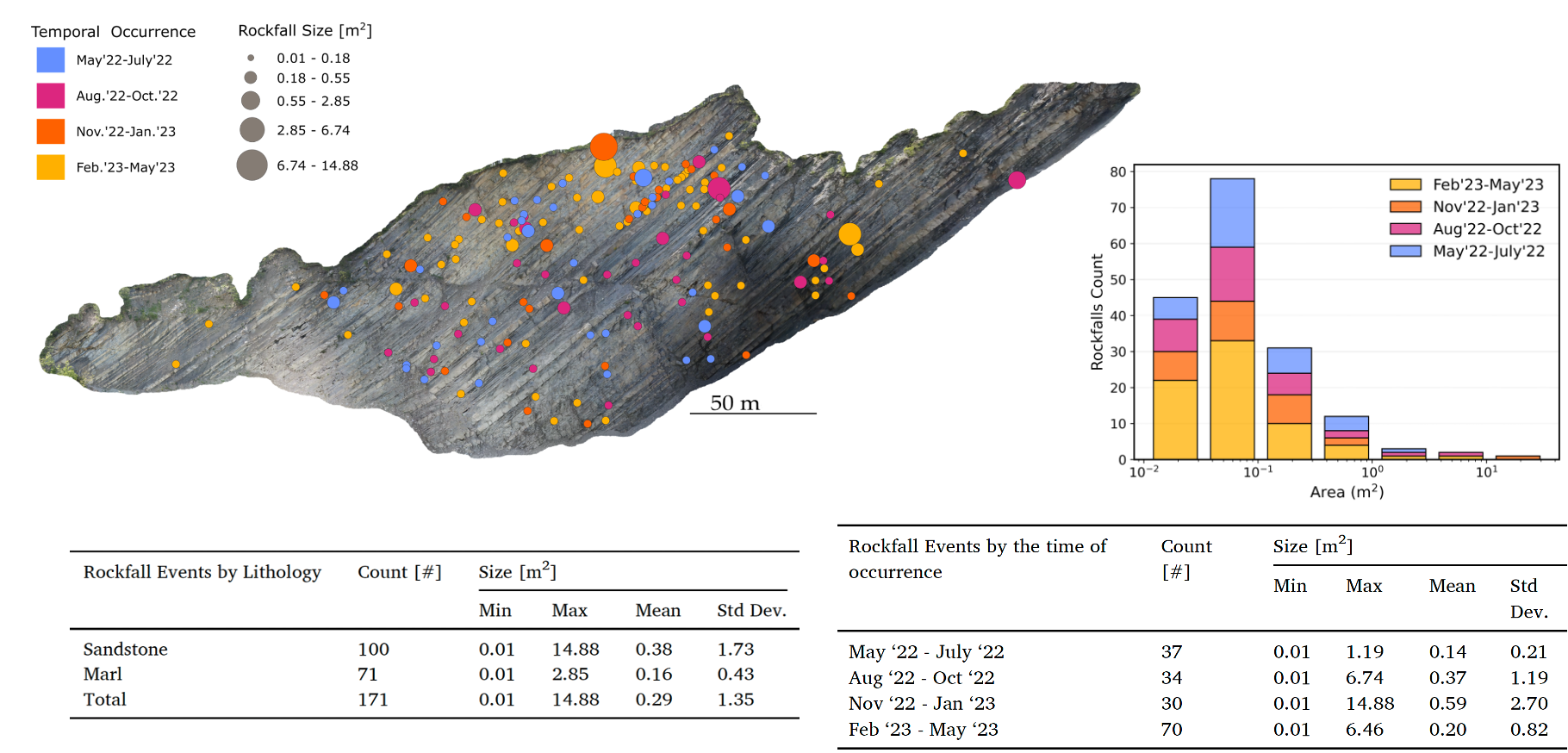 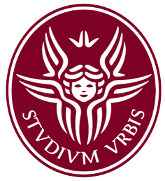 Page 46
27/03/25
Natural Field Laboratories for Ground Instabilities
Salvatore Martino
Scenarios of ground instability effects in a forward perspective
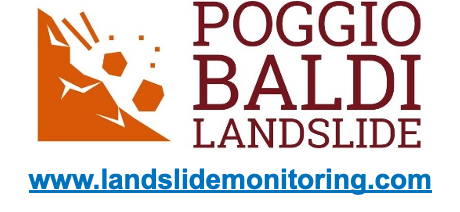 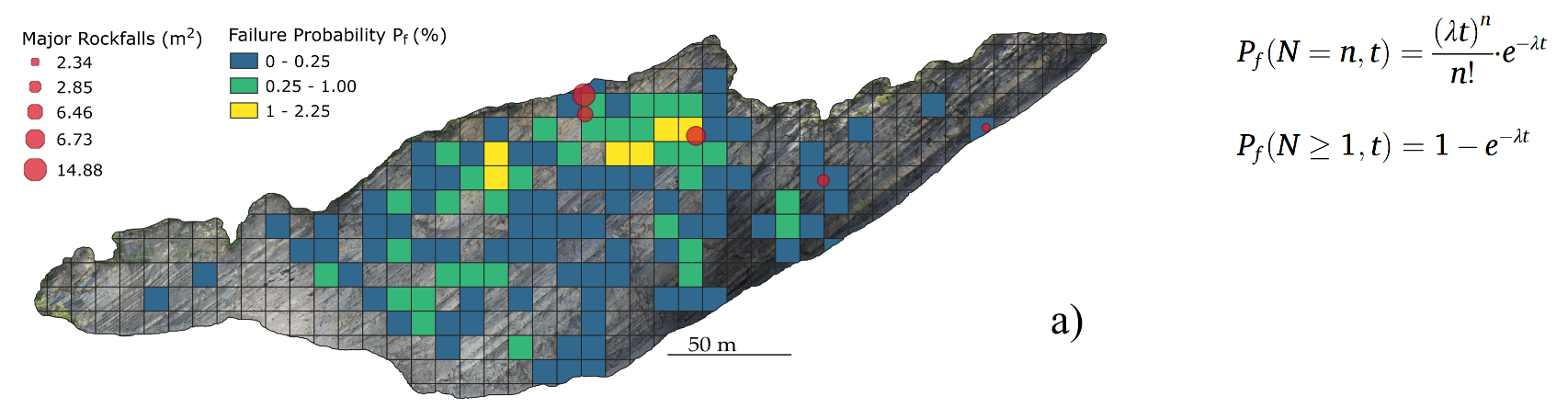 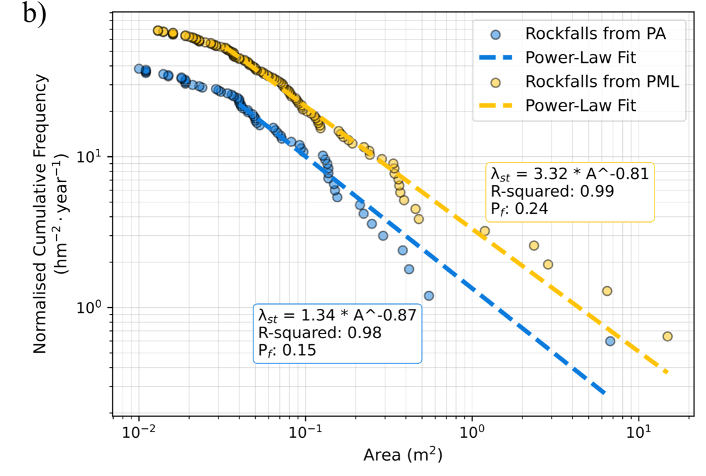 Mastrantoni, G., Santicchia, G., Cosentino, A., Molinari, A., Marmoni, G. M., & Mazzanti, P. (2024). Automatic photomonitoring analysis for spatiotemporal evaluation of rockfall failure hazard. Engineering Geology, 339, 107662
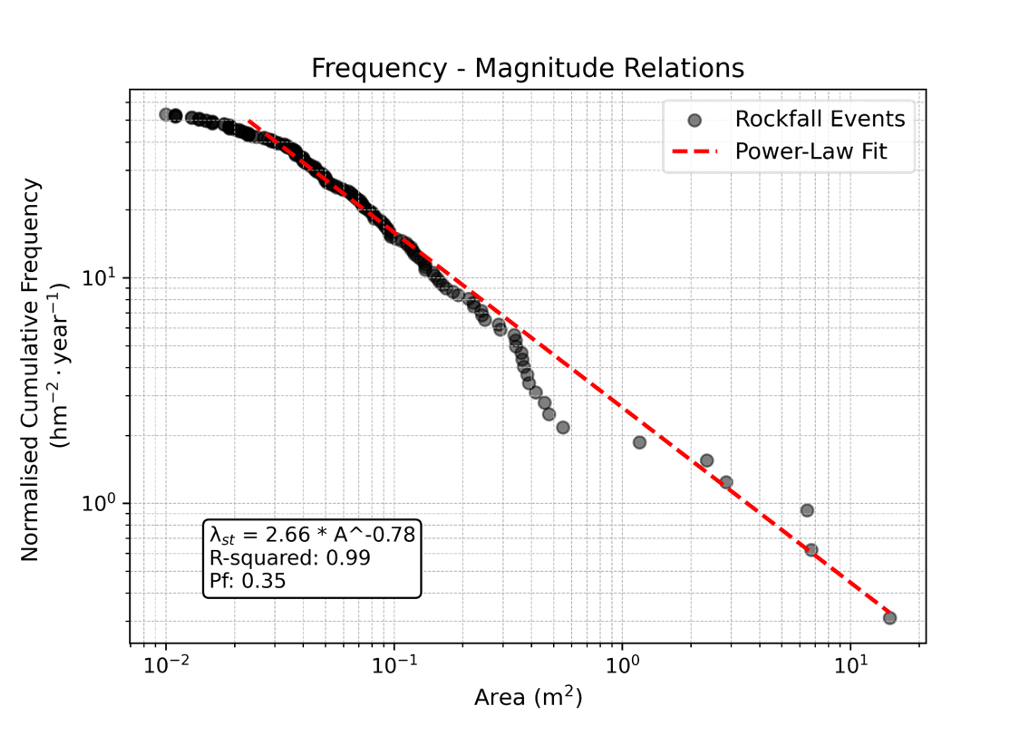 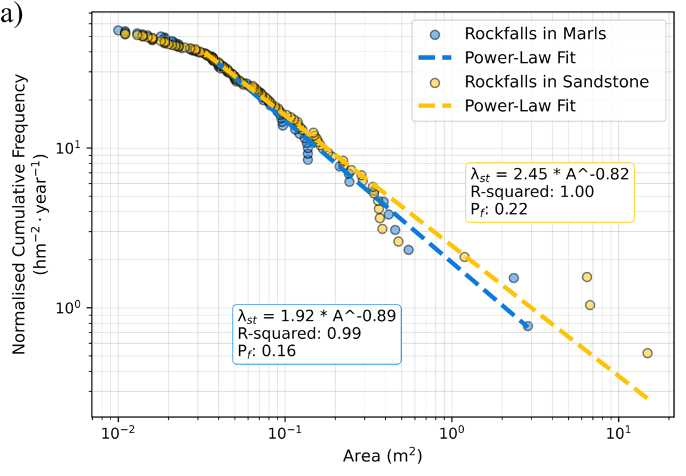 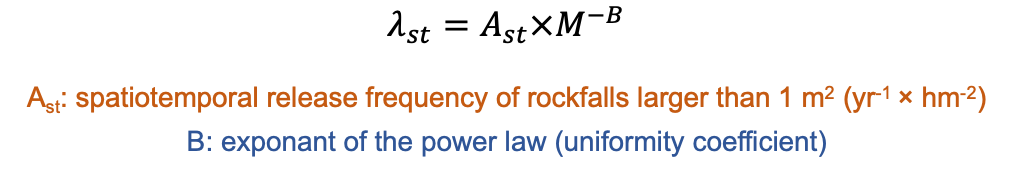 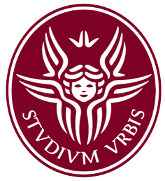 Page 47
27/03/25
Natural Field Laboratories for Ground Instabilities
Salvatore Martino
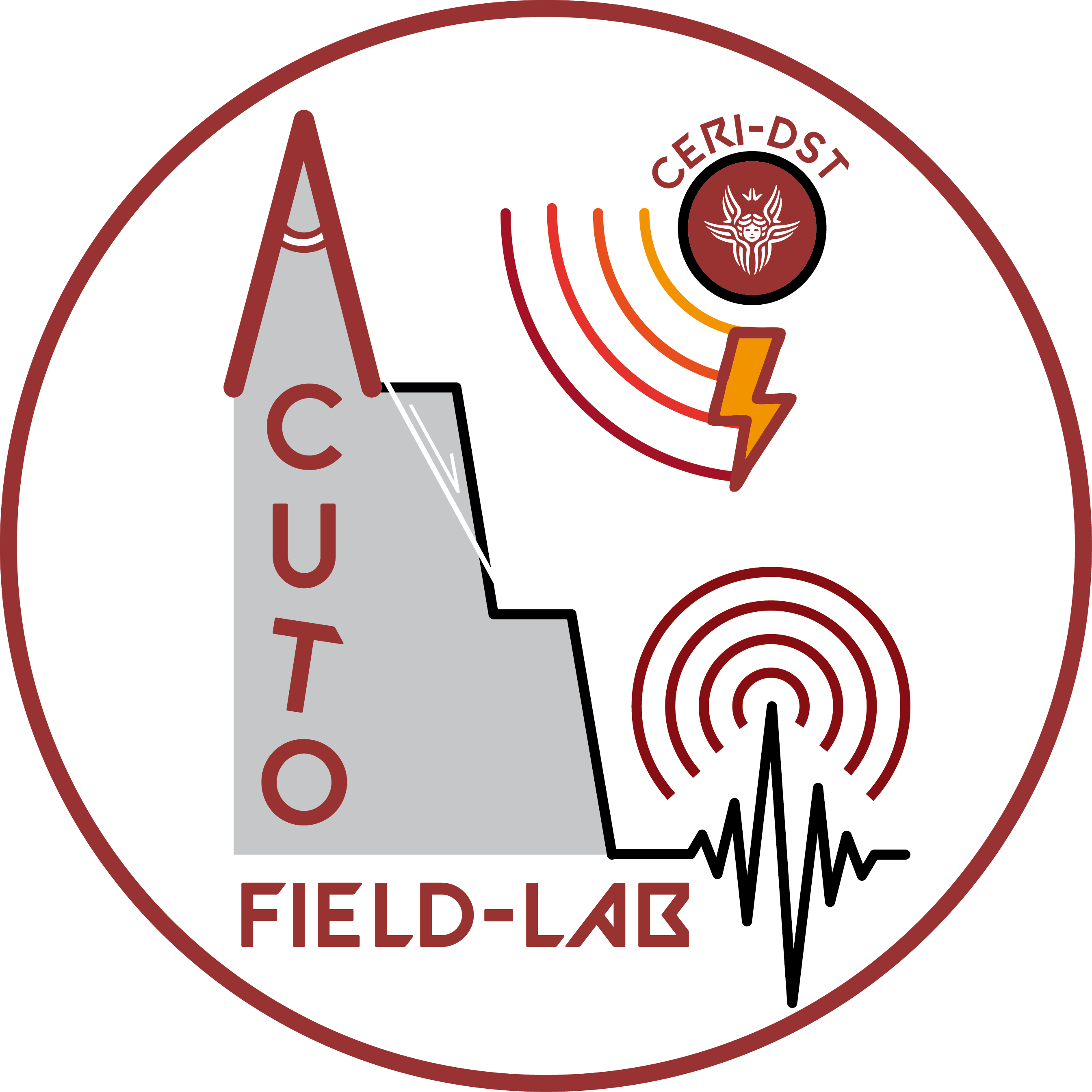 Scenarios of ground instability effects in a forward perspective
Training an ANN for prediction using machine learning approaches of inelastic event scenarios (wall block detachments)
% (ep>erange)
0 (em In range)
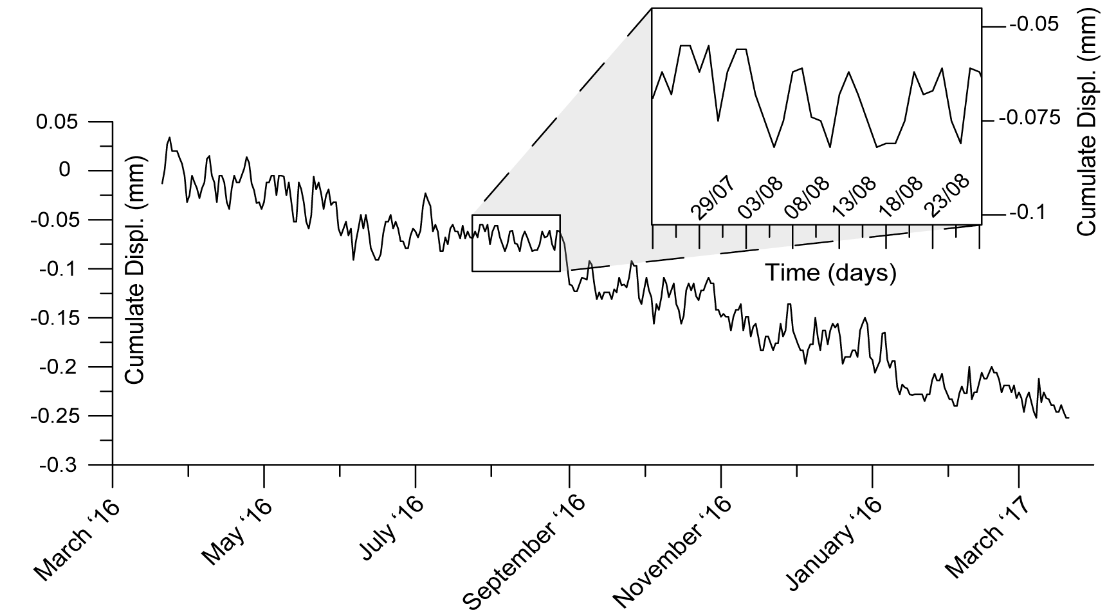 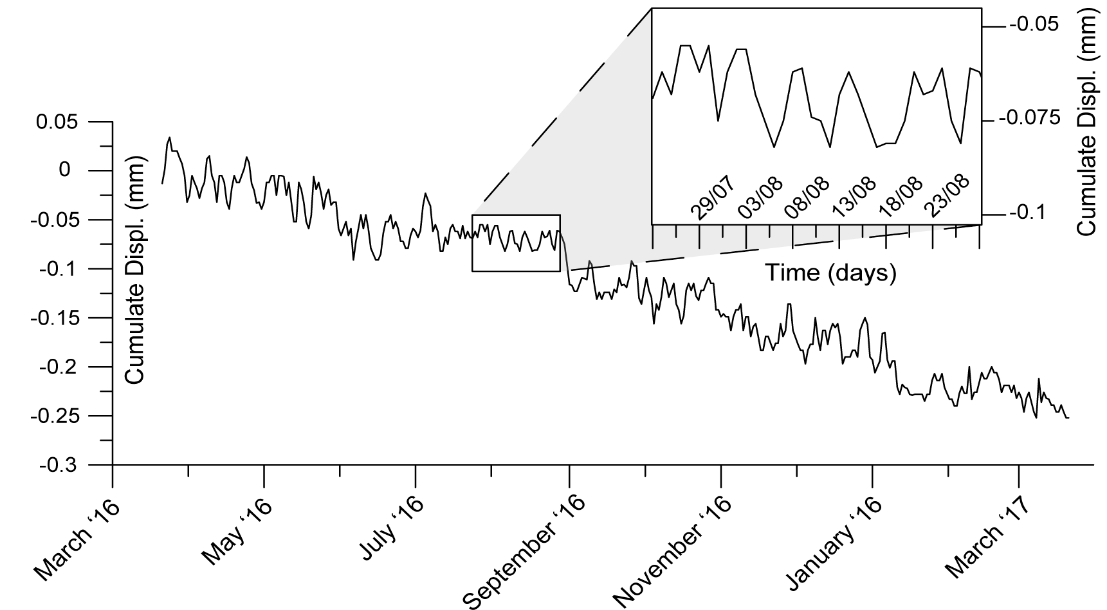 1 (em Out of Range)
The neural network has 50 neurons in the hidden layer, the «ReLU» (Rectified Linear unit) function is used as the transfer function 
The output layer is a "softmax layer", where the outputs are normalized to probability values ​​proportional to the exponential of the input values.
The network is trained by minimizing the "cross entropy loss function" through the Broyden-Fletcher-Goldfarb-Shanno quasi-Newton algorithm (LBFGS).
To limit the overfitting effect, we adopted the "early stop by validation" training criterion.
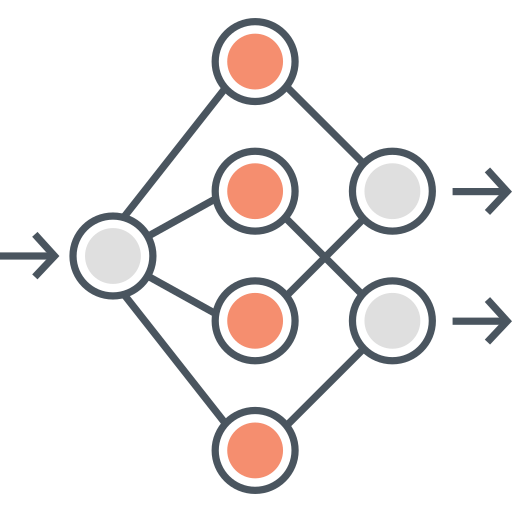 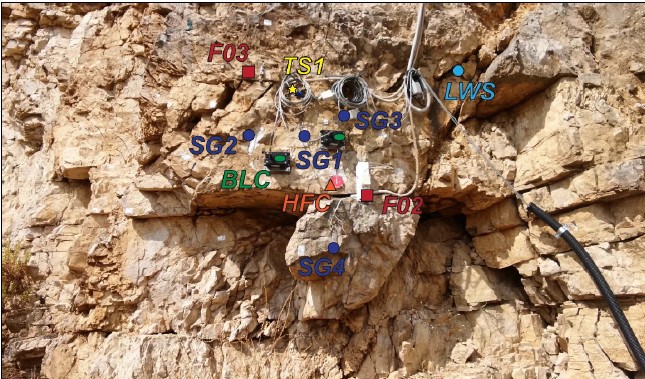 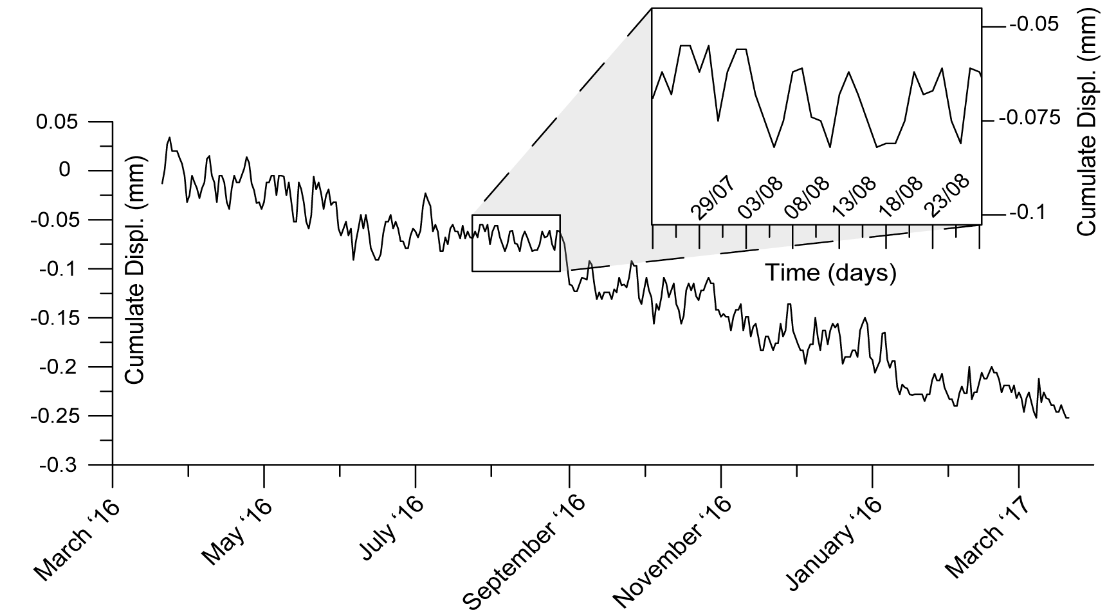 Probability 
(e≠ erange)
Prediction
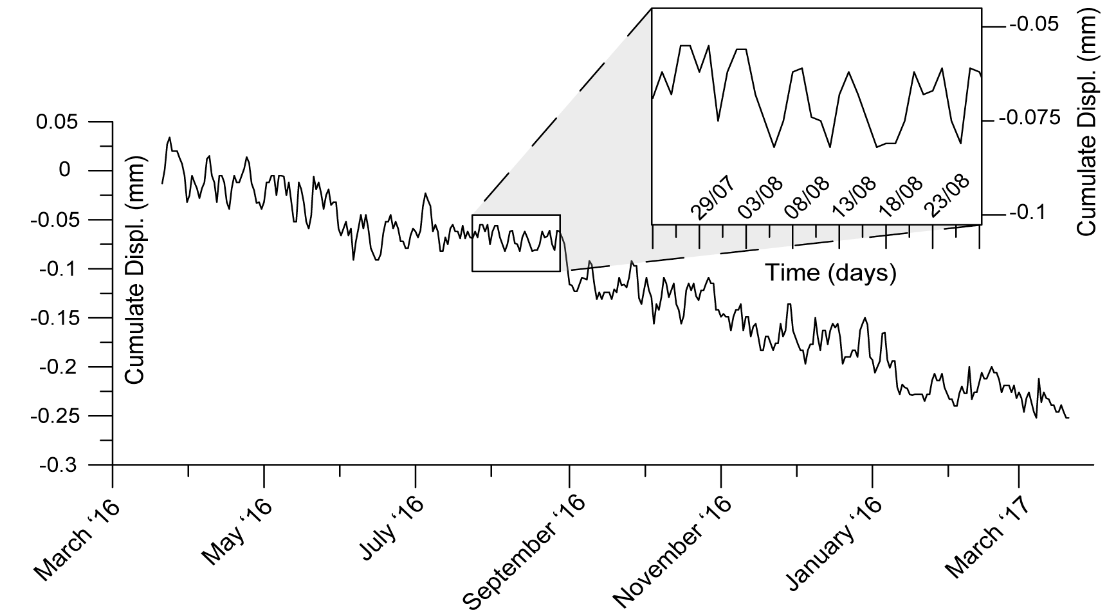 Training
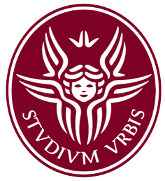 Page 48
27/03/25
Natural Field Laboratories for Ground Instabilities
Salvatore Martino
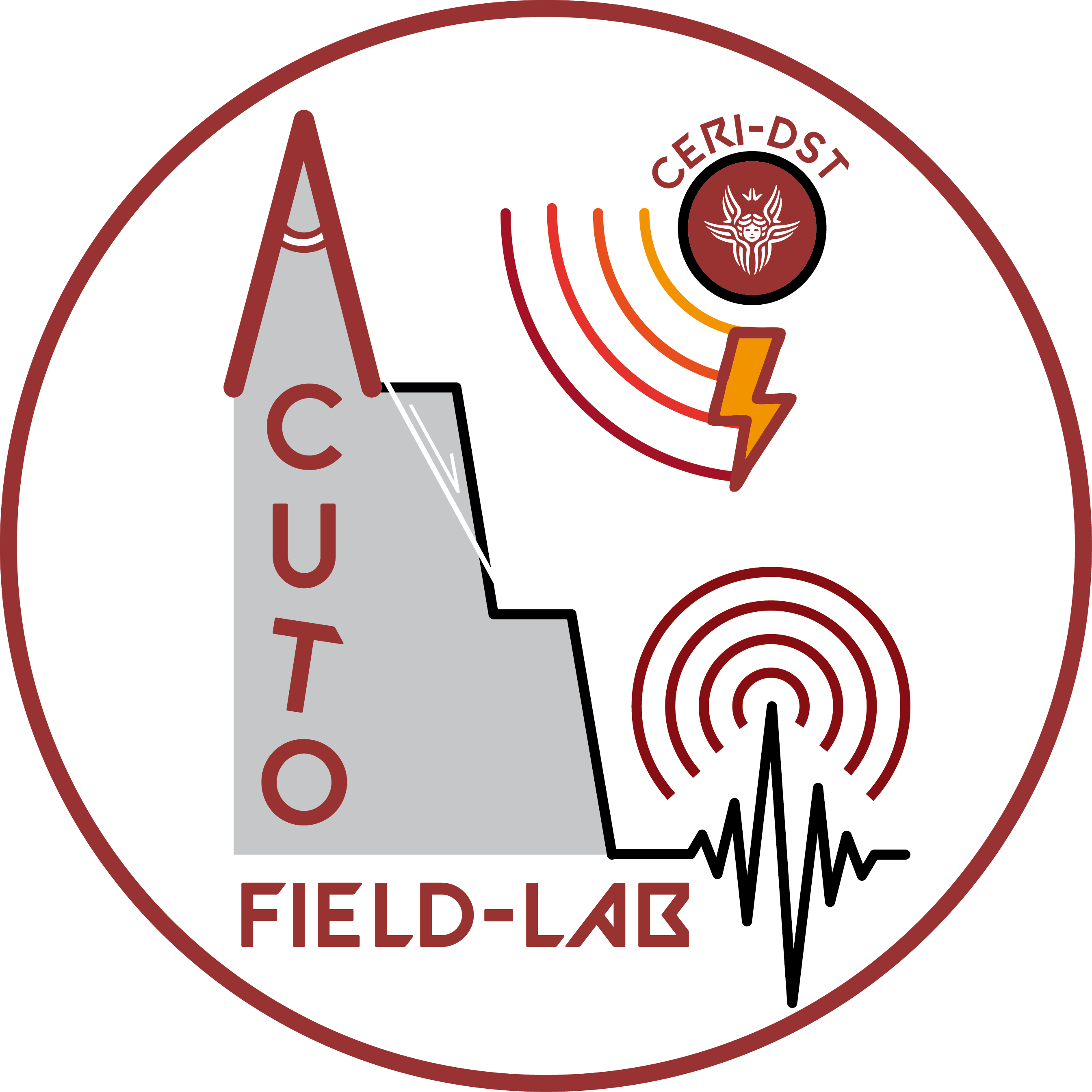 Scenarios of ground instability effects in a forward perspective
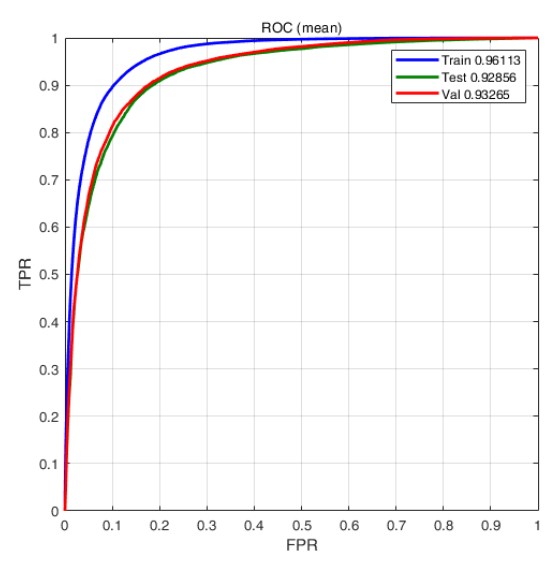 Local weather dataset (100 nets)
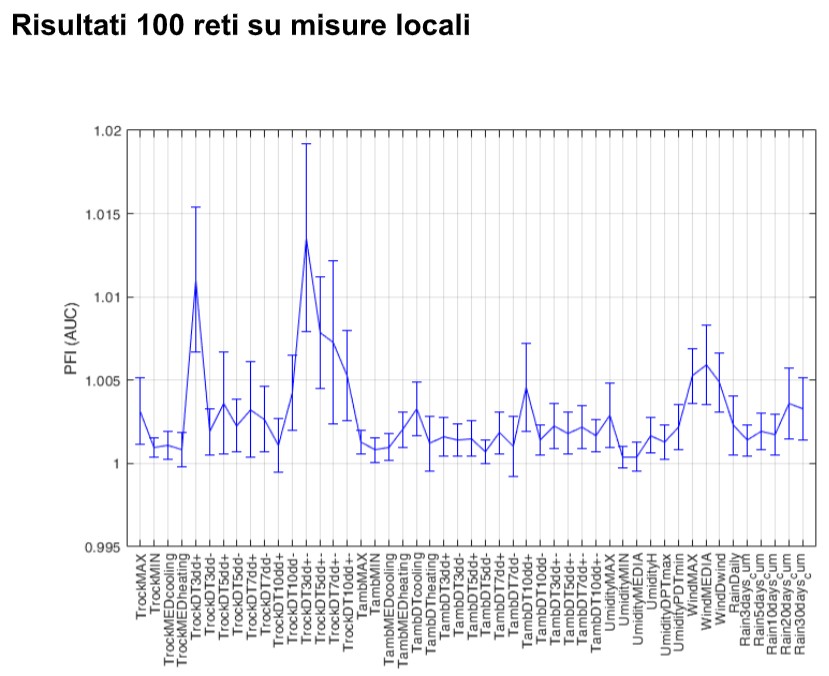 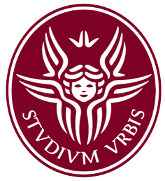 Page 49
27/03/25
Natural Field Laboratories for Ground Instabilities
Salvatore Martino
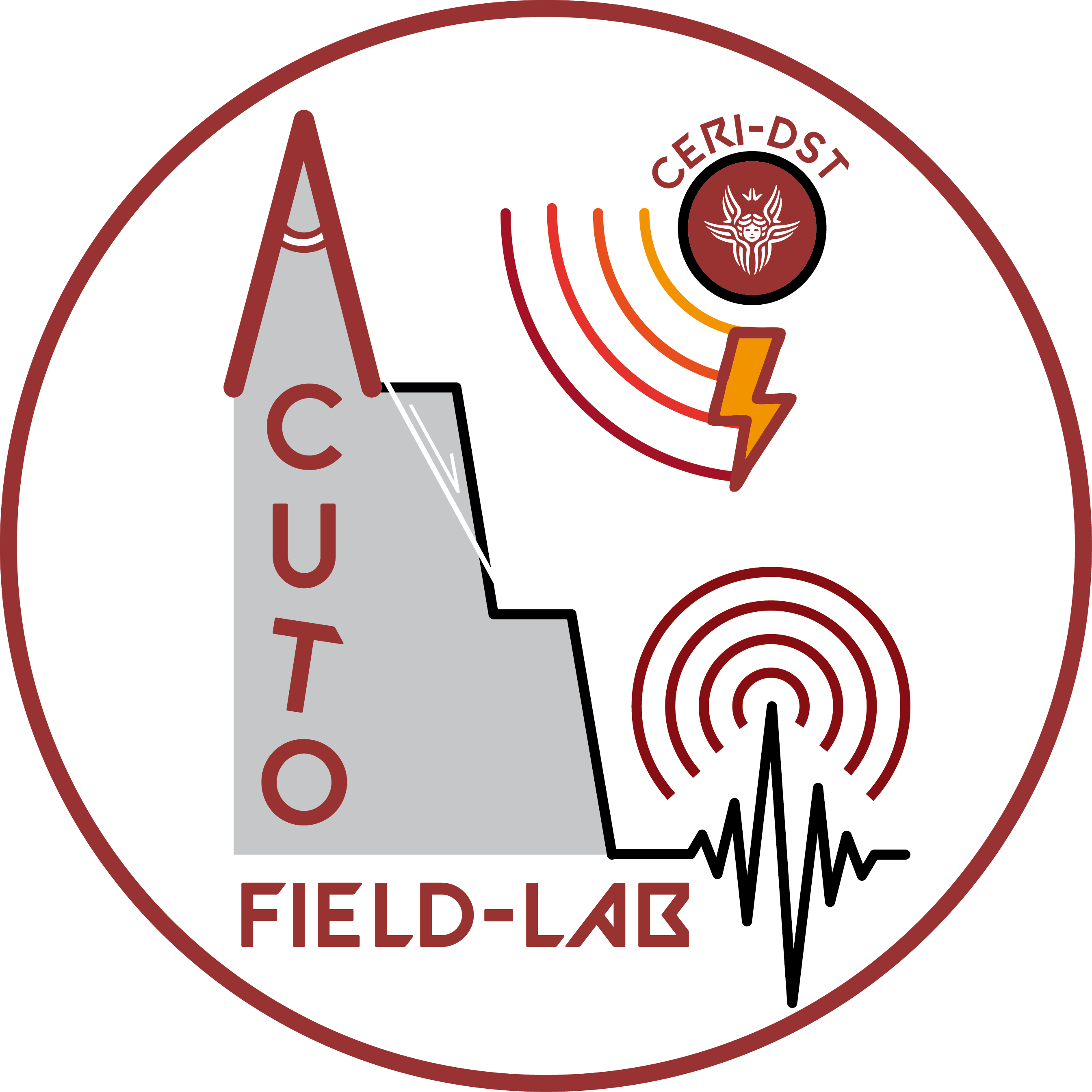 Scenarios of ground instability effects in a forward perspective
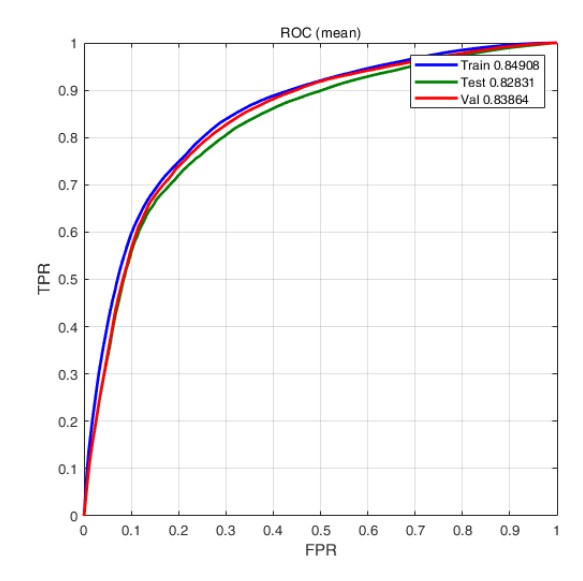 Air Force-provided weather data  (100 nets)
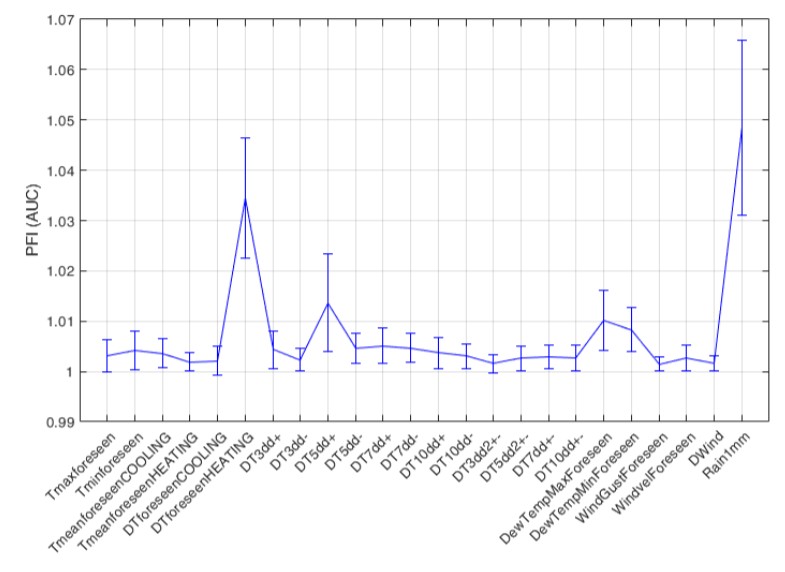 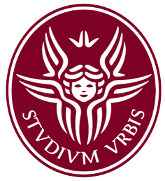 Page 50
27/03/25
Natural Field Laboratories for Ground Instabilities
Salvatore Martino
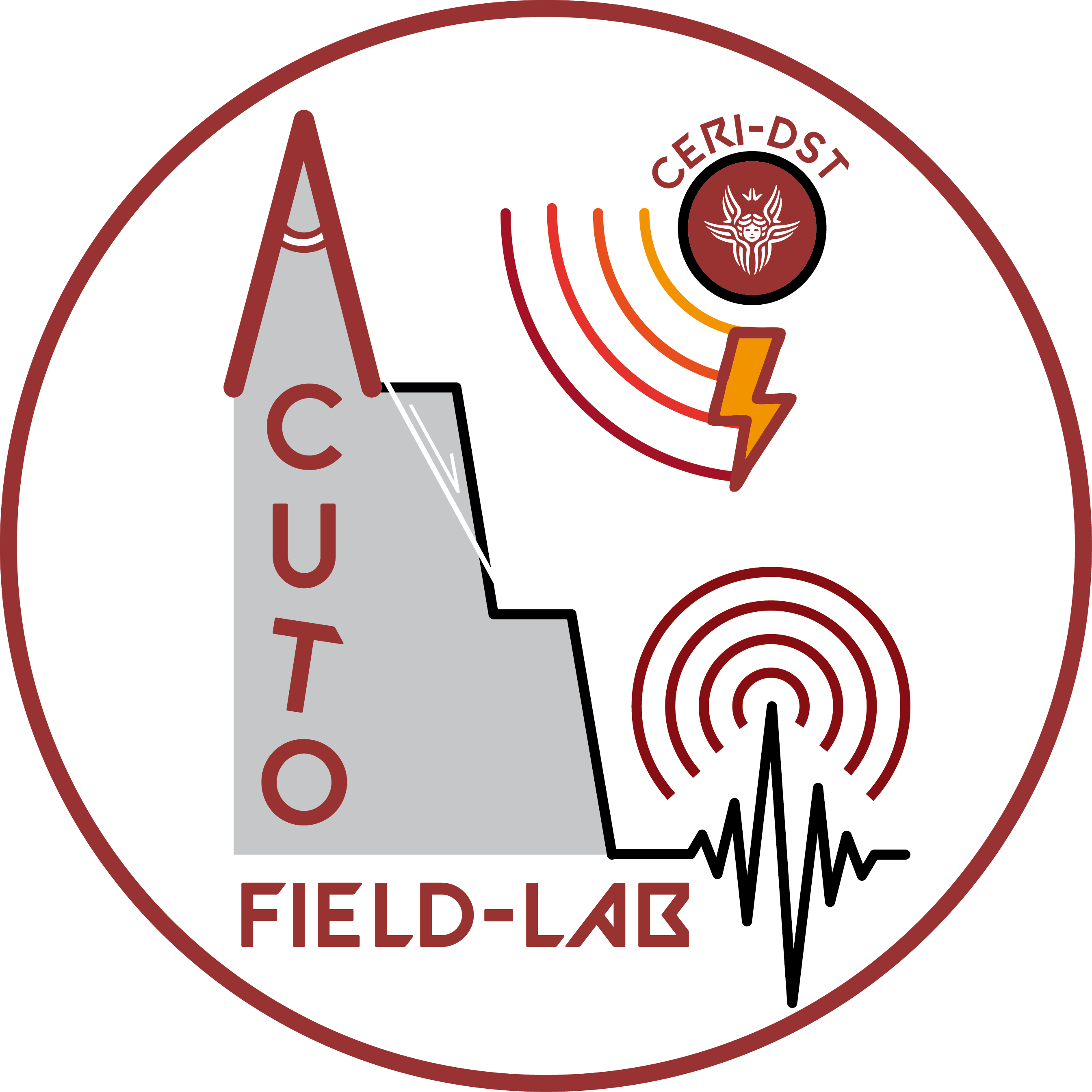 Scenarios of ground instability effects in a forward perspective
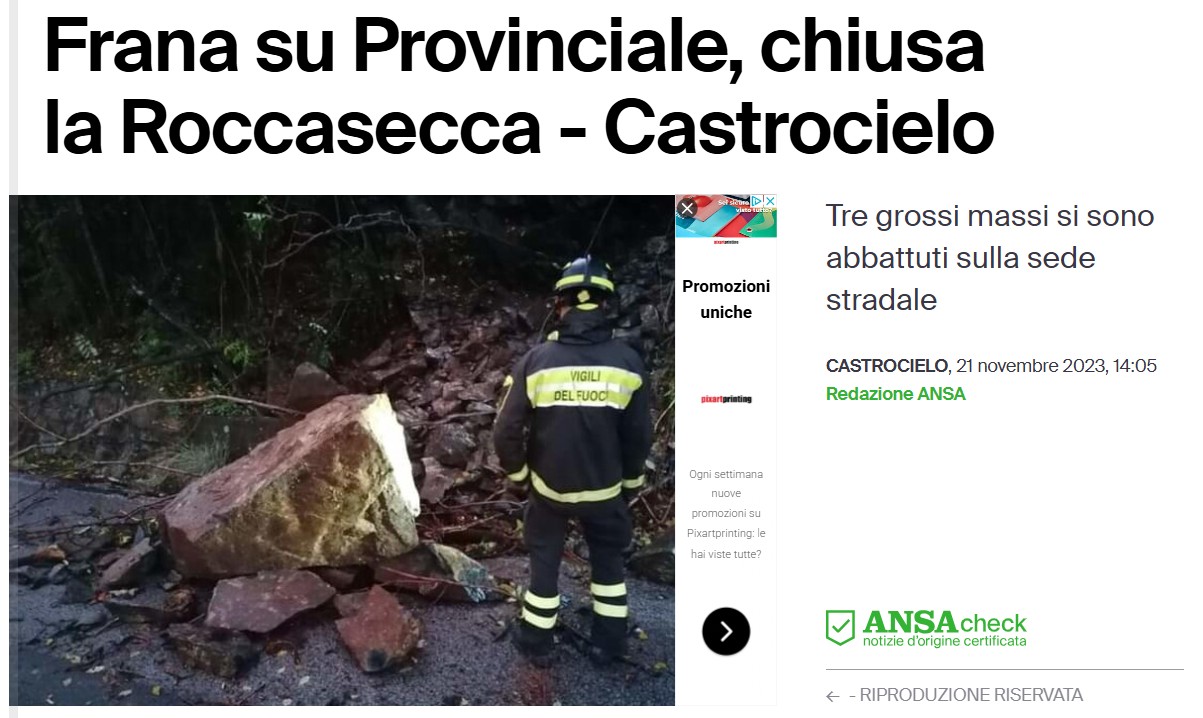 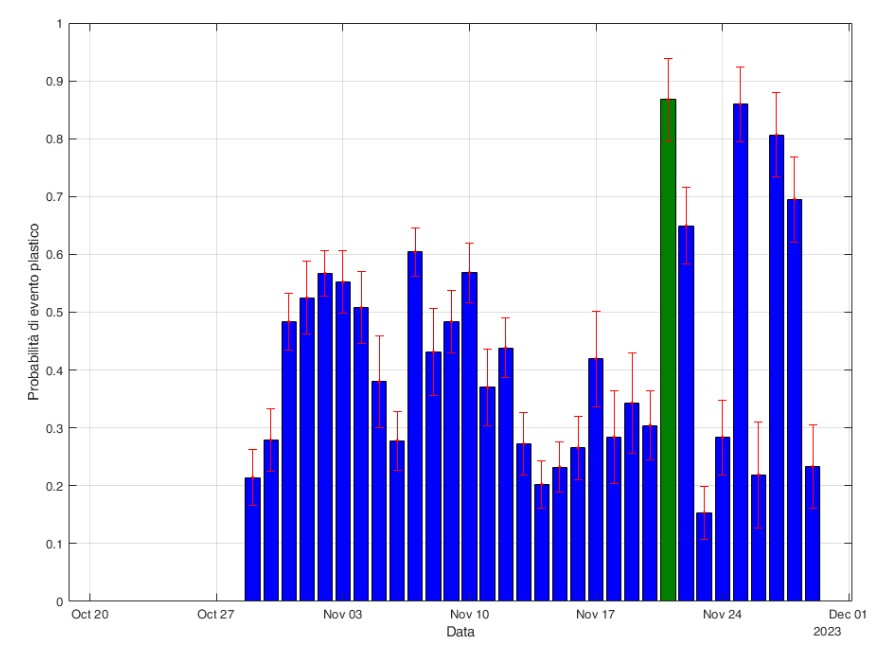 Really occurred event at Castrocielo on 21 /11/2023
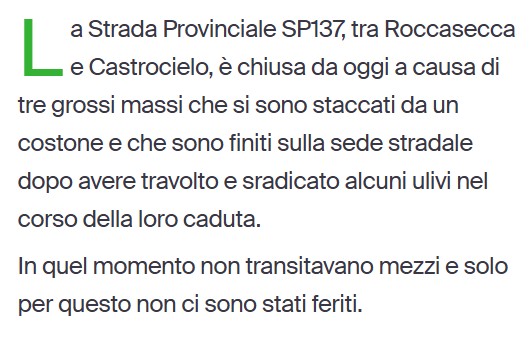 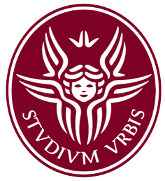 Page 51
27/03/25
Natural Field Laboratories for Ground Instabilities
Salvatore Martino
….to conclude
The aim of the NATURAL FIELD LABORATORIES within the current lines of research and which perspective for risk mitigation strategies consists in supporting the creation of tools for the generation of scenarios of ground instability effects. However, the knowledge base represented by datasets deriving from monitoring systems already operational for years can represent a product that can be transferred into the EPOS project
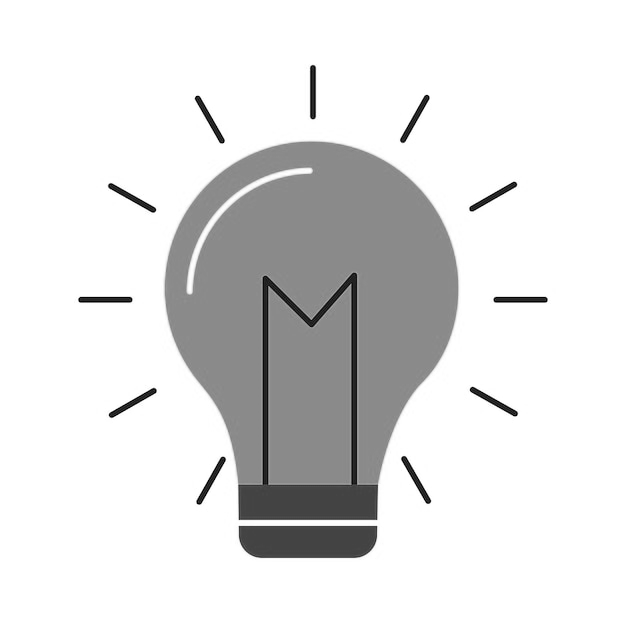 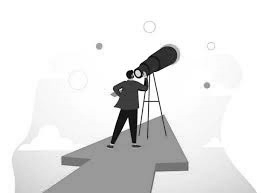 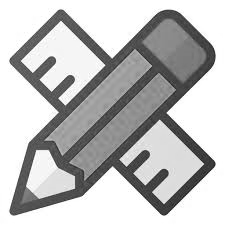 Lab design
Concept idea
Forward scenarios
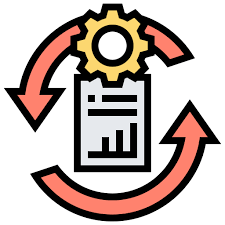 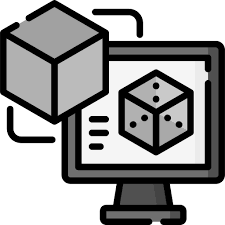 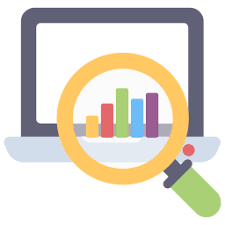 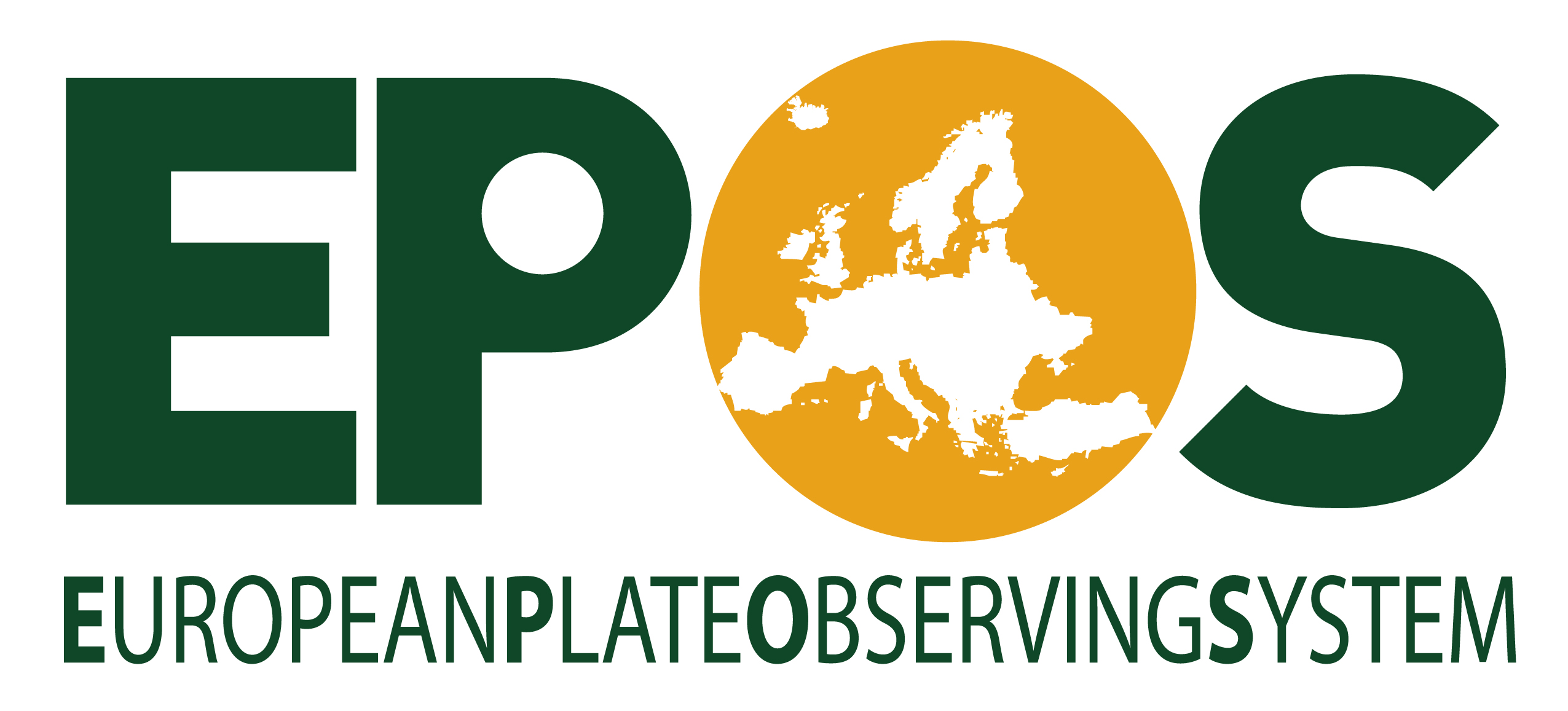 Data recovery
Data analysis
AI-Twin
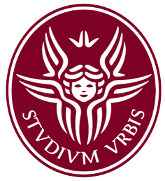 Page 52
27/03/25
Natural Field Laboratories for Ground Instabilities
Salvatore Martino
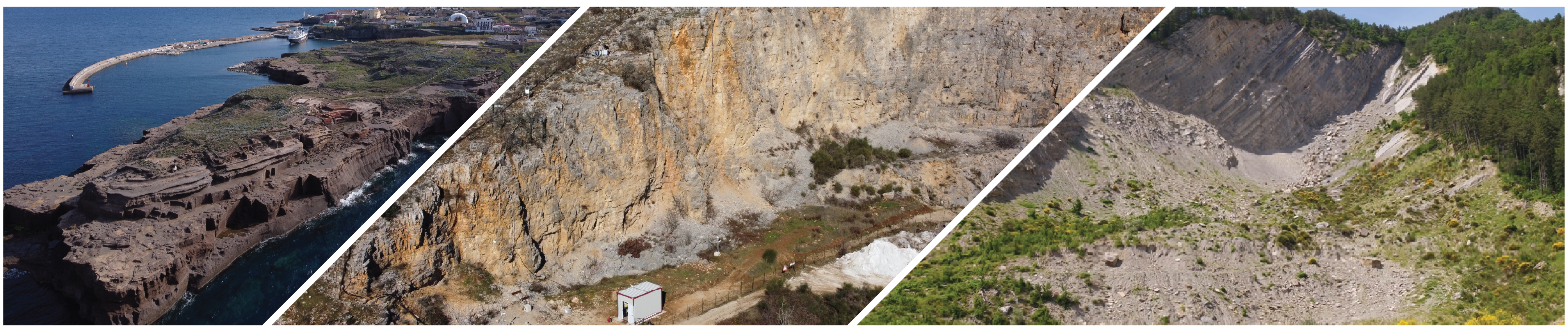 11 Aprile 2013
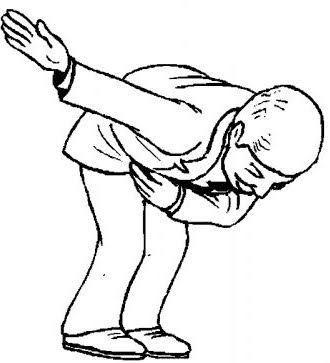 Thanks for your attention
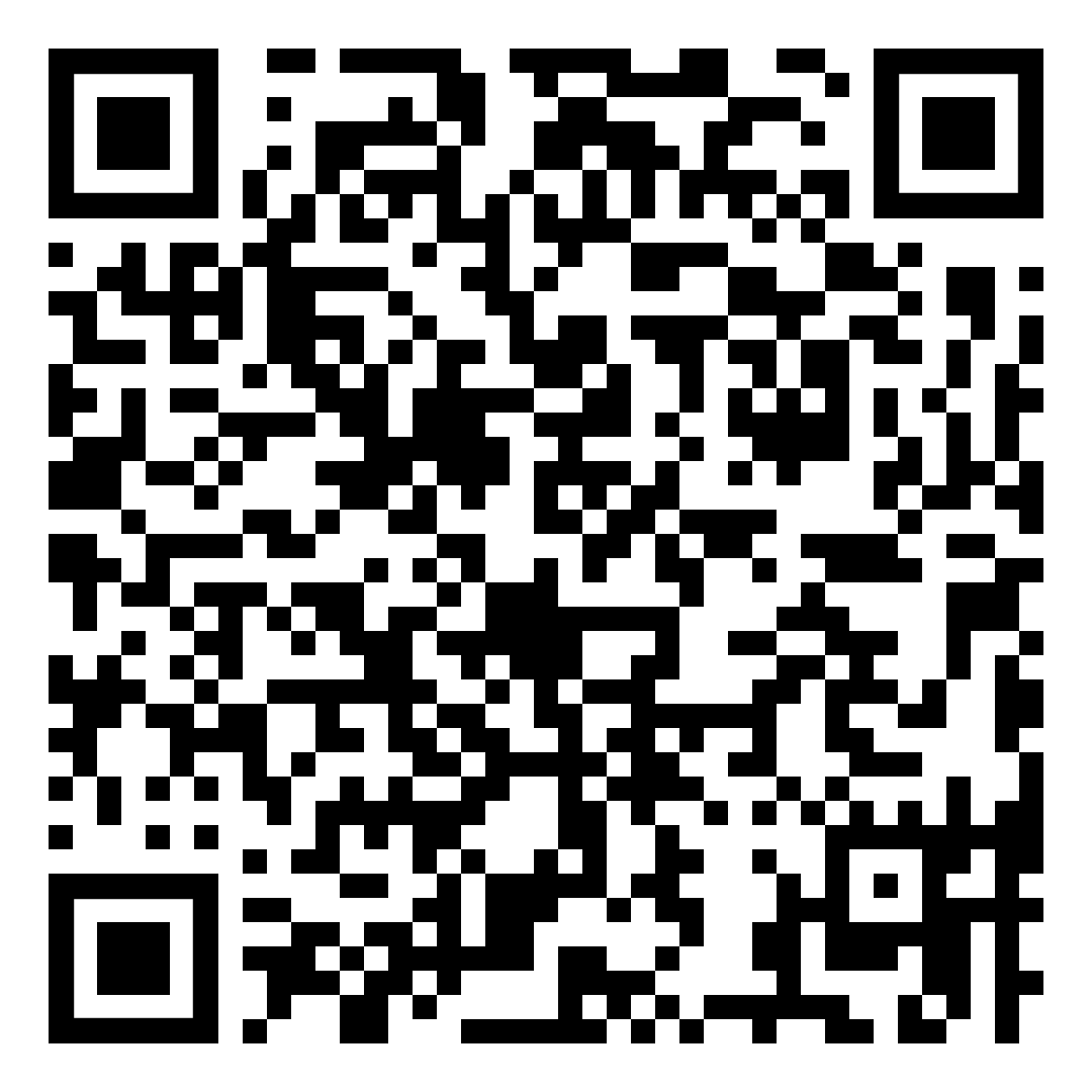 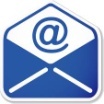 salvatore.martino@uniroma1.it
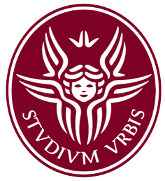 Page 53
27/03/25
Natural Field Laboratories for Ground Instabilities
Salvatore Martino